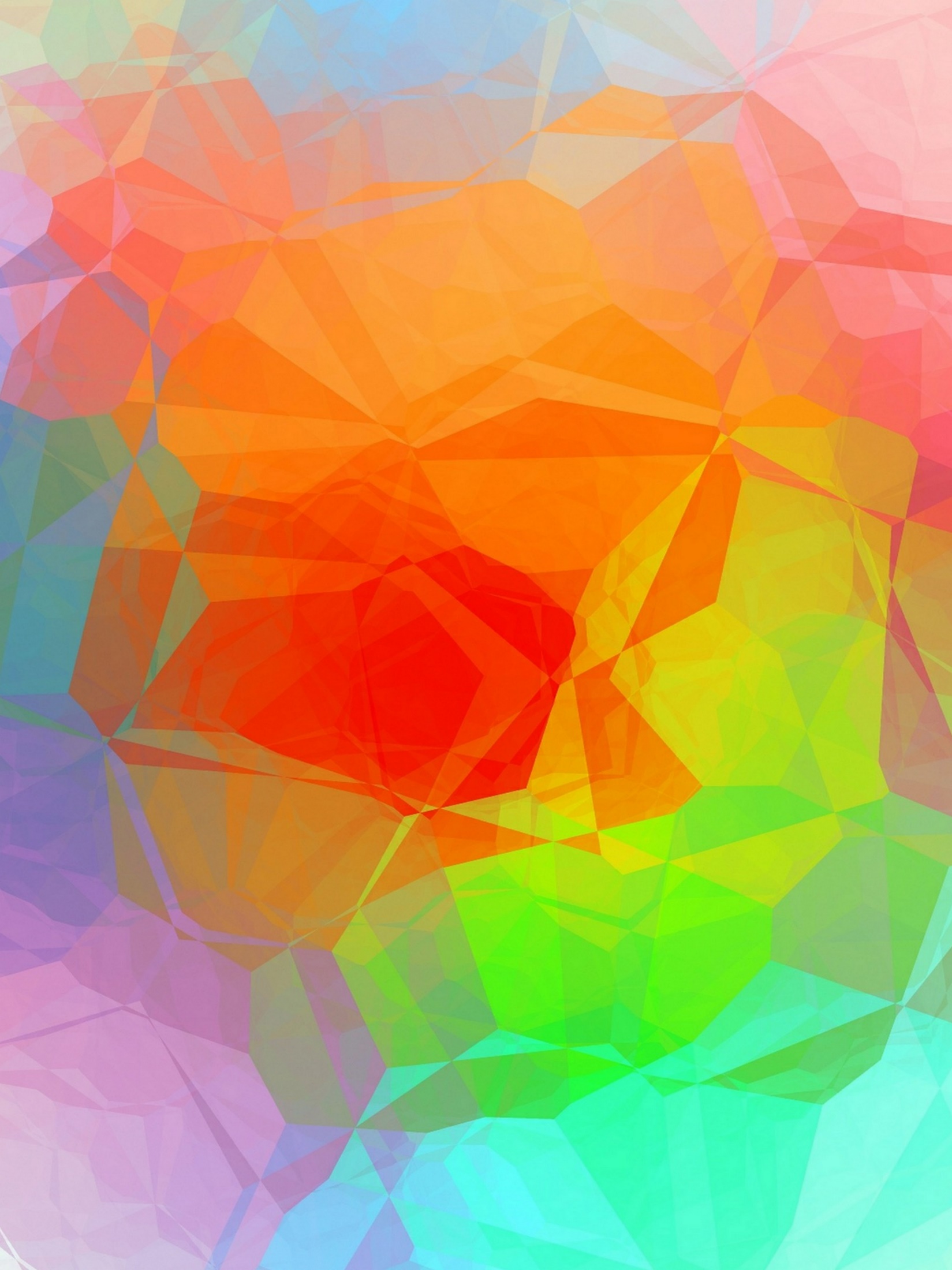 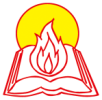 天主教香港聖經協會
「讀主言‧入主心」聖經金句日曆
2023年10月1日主日               八月十七常年期第二十六主日
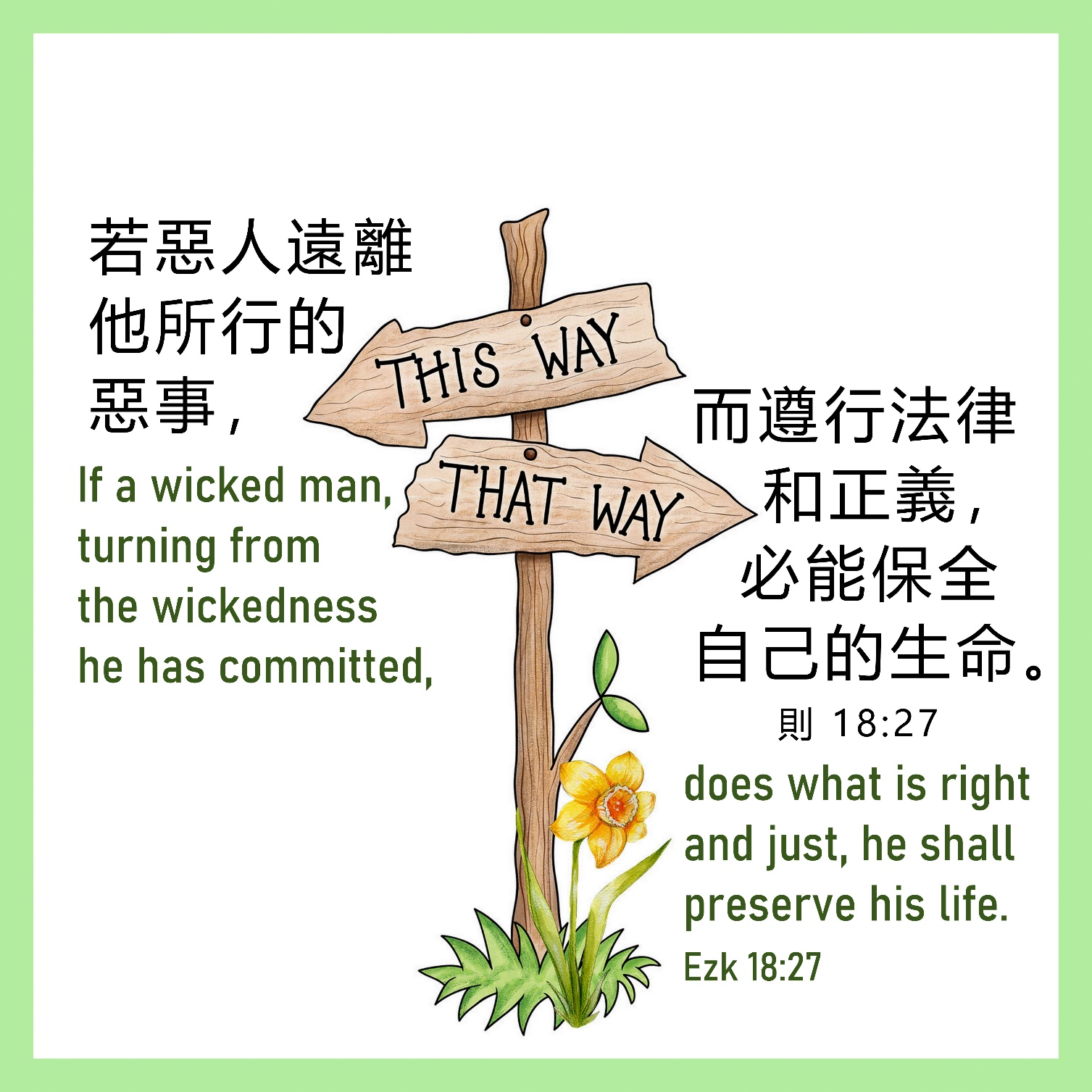 手機接收金句:Whatsapp 9854 7532  facebook.com/HKCBA1973
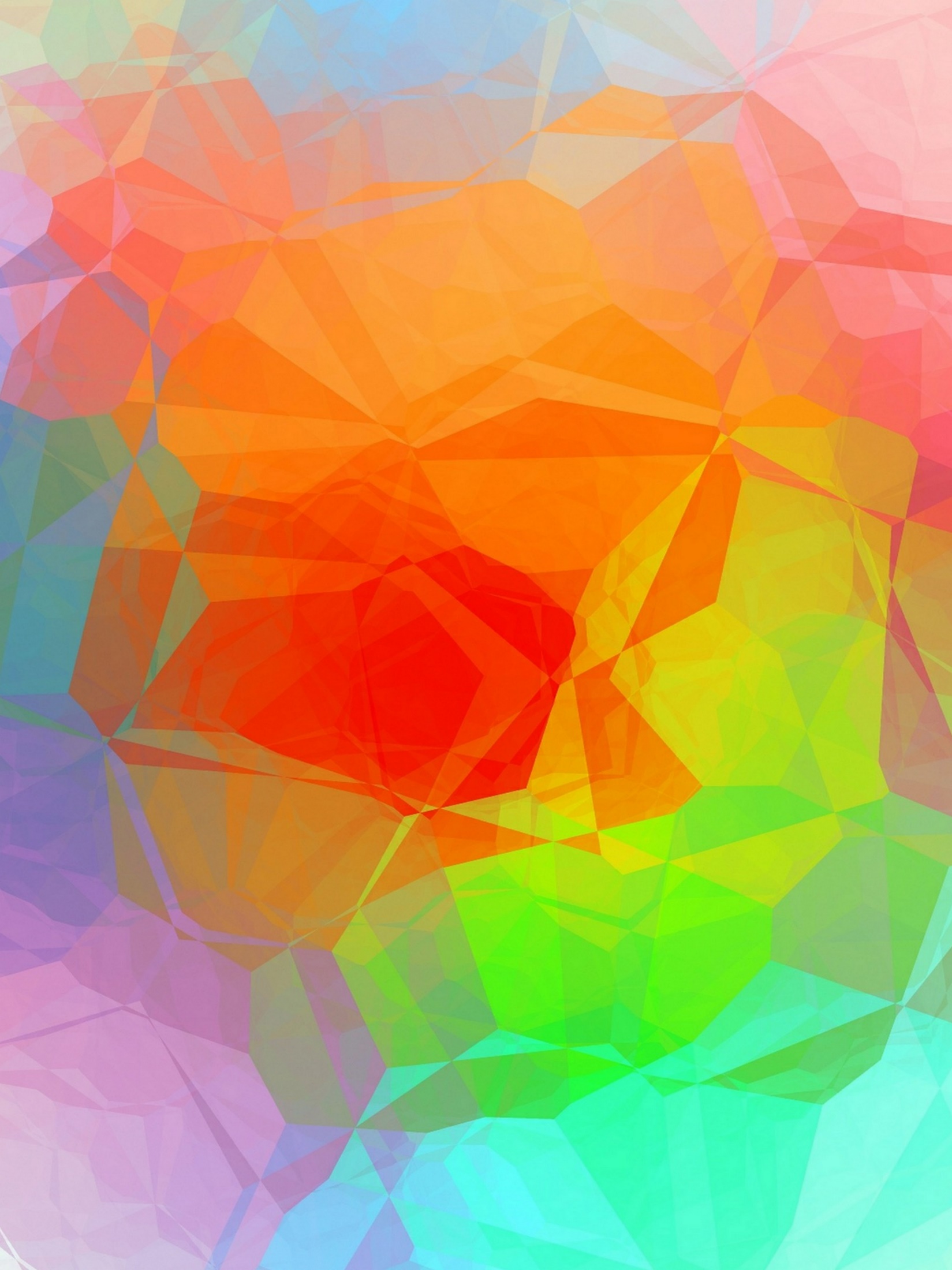 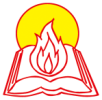 天主教香港聖經協會
「讀主言‧入主心」聖經金句日曆
2023年10月2日星期一             八月十八護守天使                             紀念                          Guardian Angels
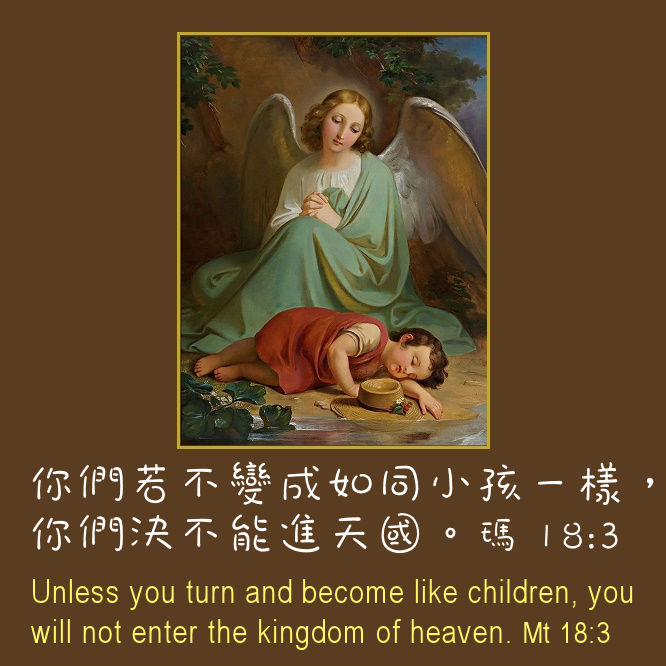 手機接收金句:Whatsapp 9854 7532  facebook.com/HKCBA1973
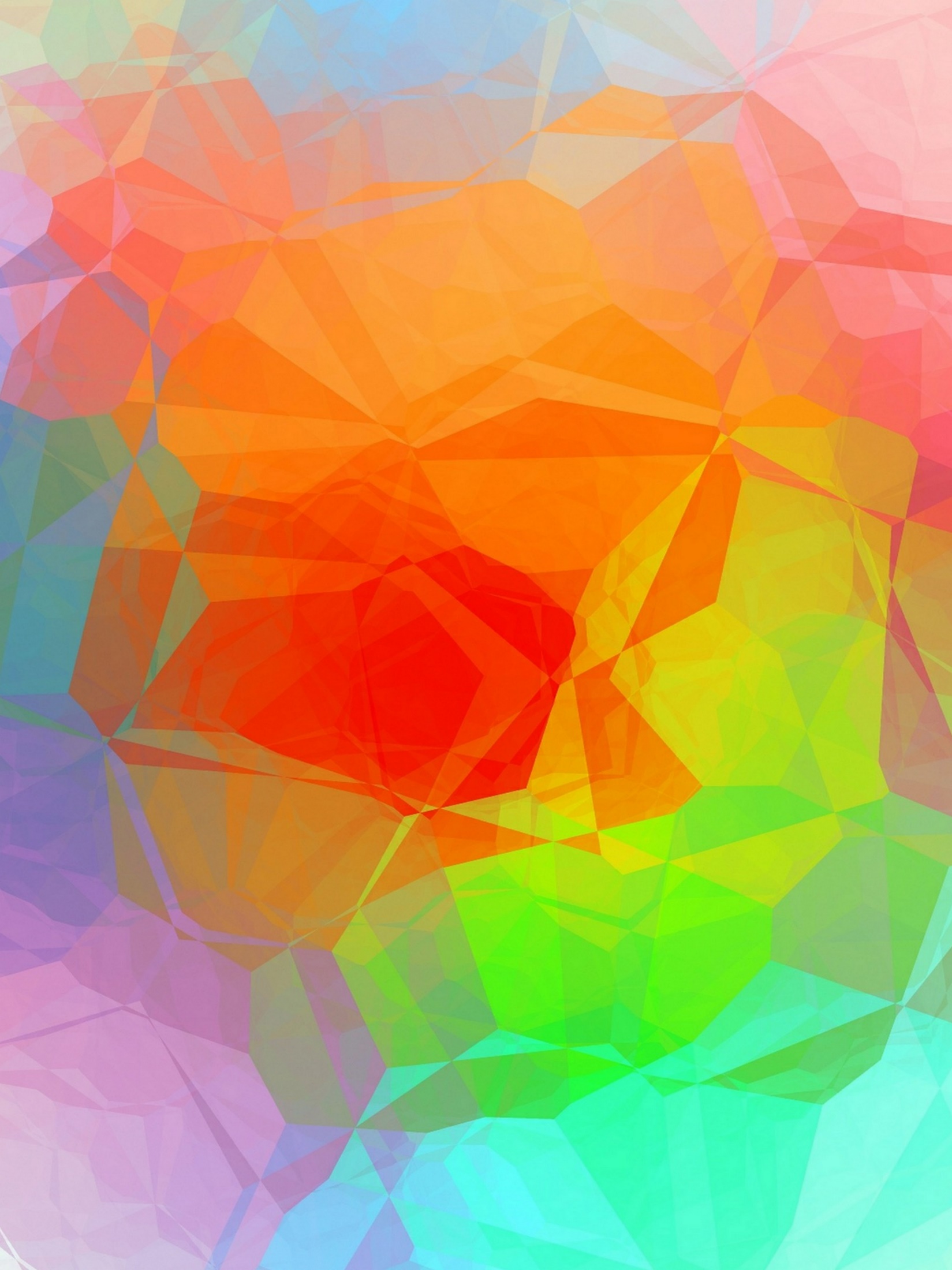 天主教香港聖經協會
「讀主言‧入主心」聖經金句日曆
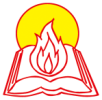 2023年10月3日星期二            八月十九
常年期第二十六周
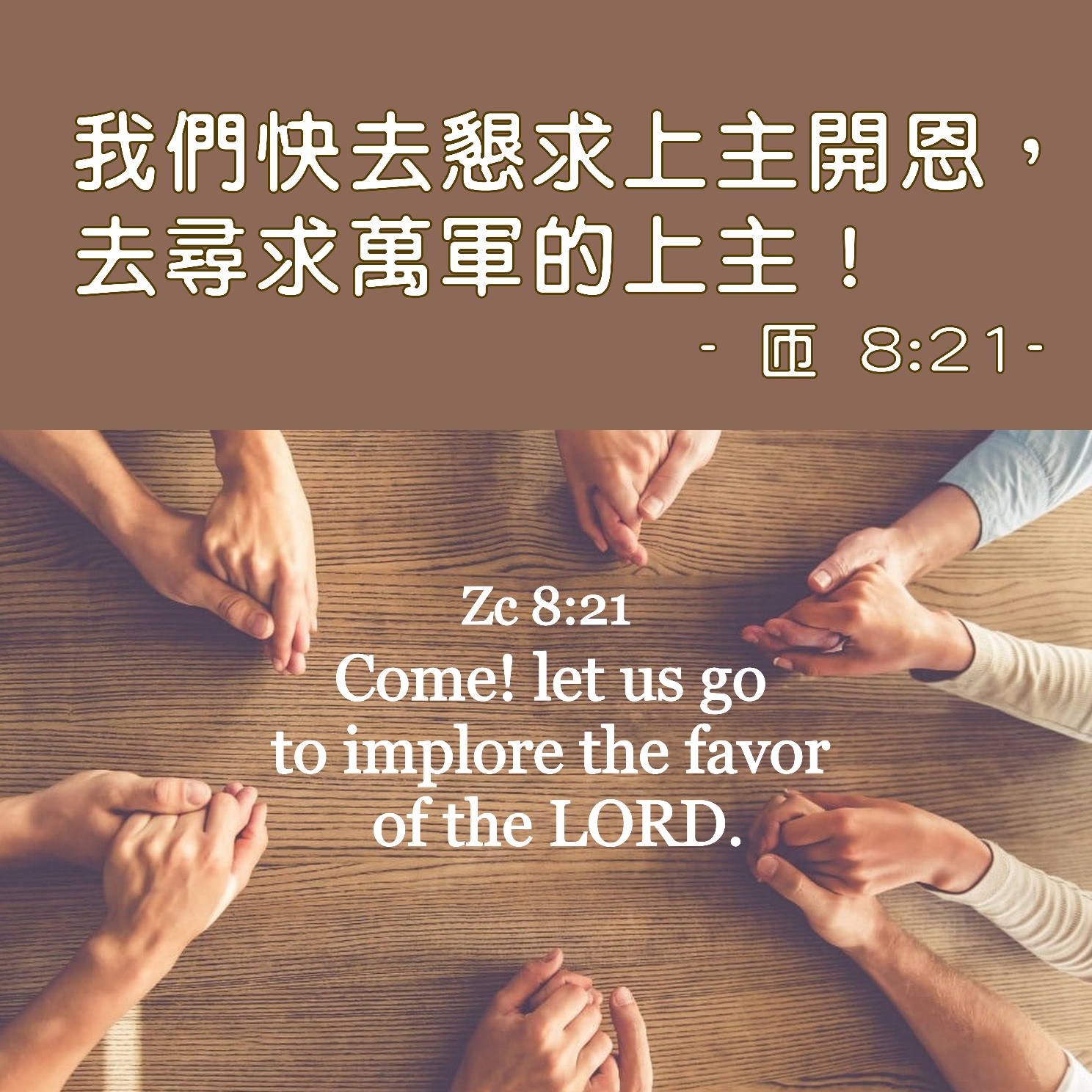 手機接收金句:Whatsapp 9854 7532  facebook.com/HKCBA1973
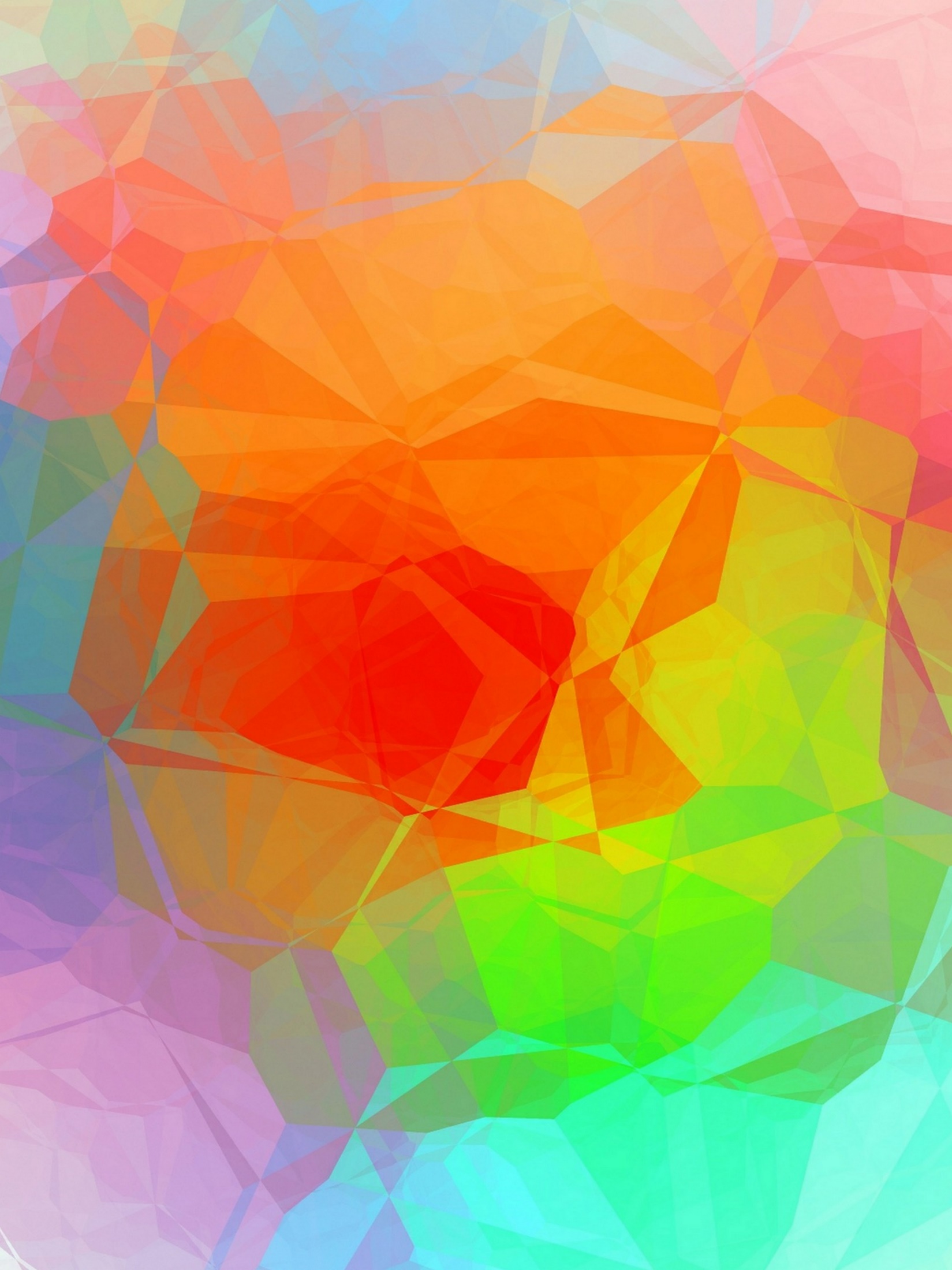 天主教香港聖經協會
「讀主言‧入主心」聖經金句日曆
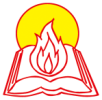 2023年10月4日星期三             八月二十聖方濟．亞西西                       紀念St. Francis of Assisi
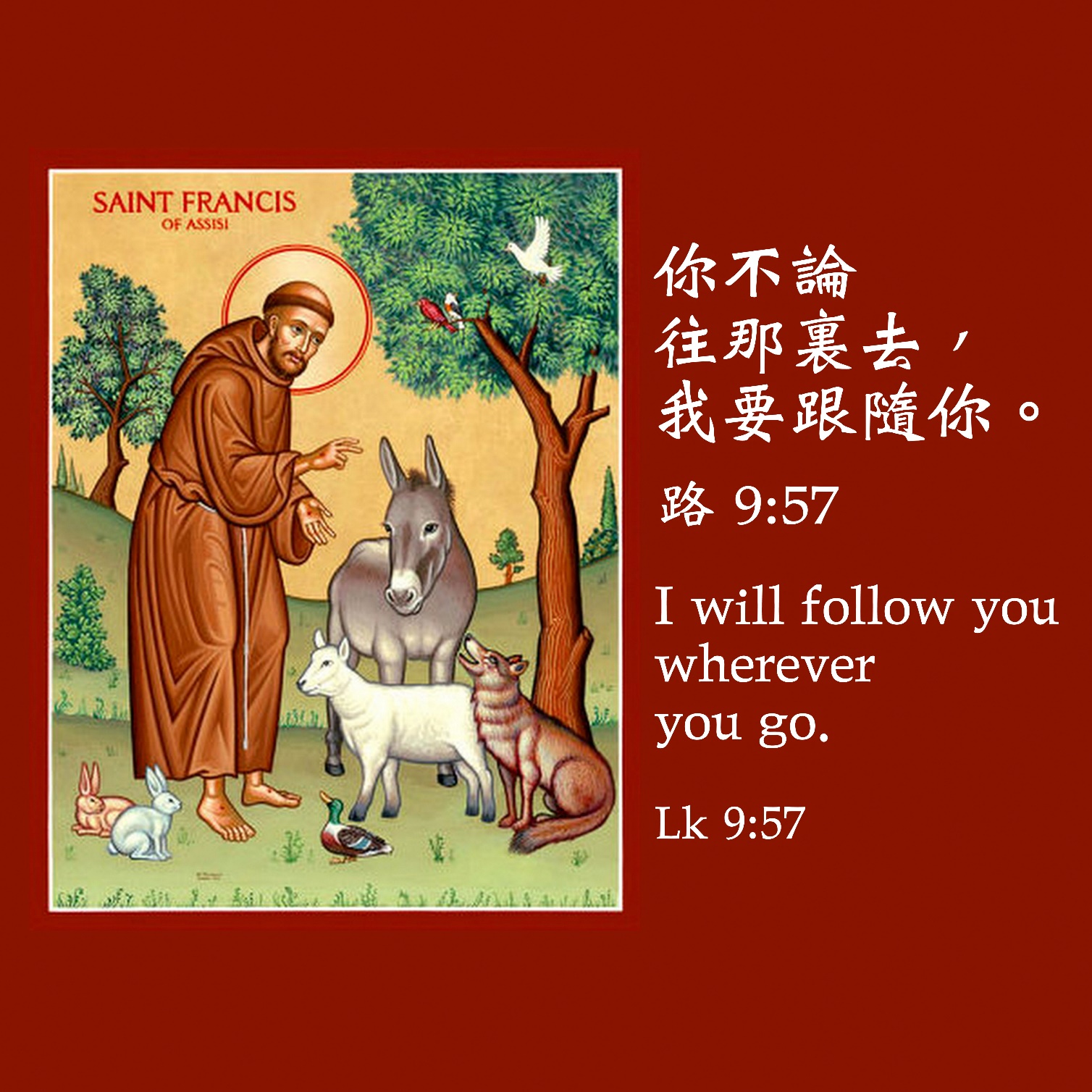 手機接收金句:Whatsapp 9854 7532  facebook.com/HKCBA1973
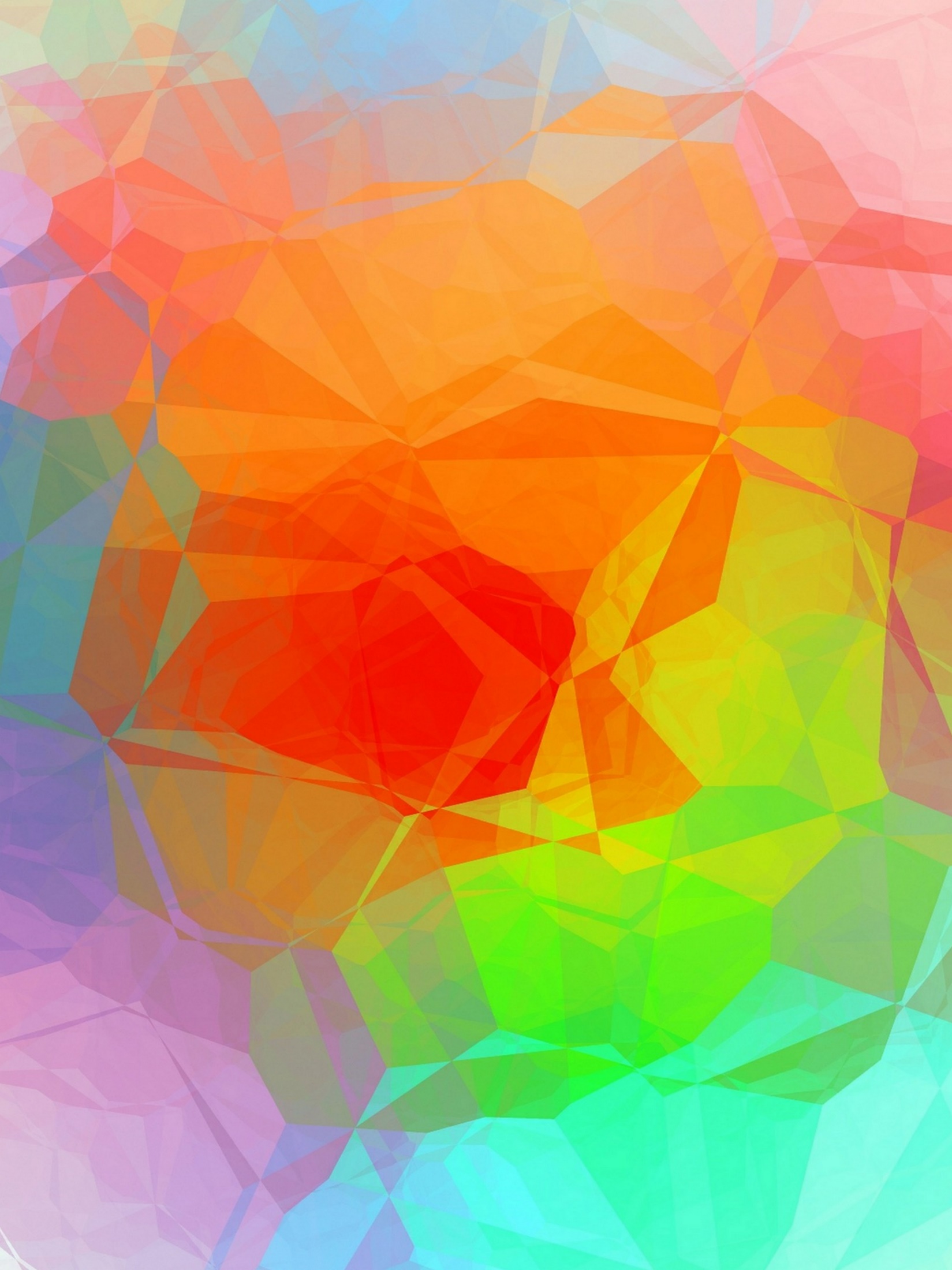 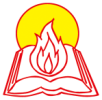 天主教香港聖經協會
「讀主言‧入主心」聖經金句日曆
2023年10月5日星期四             八月廿一聖傅天娜・克瓦爾斯卡 (貞女)(自由紀念)   St. Faustina
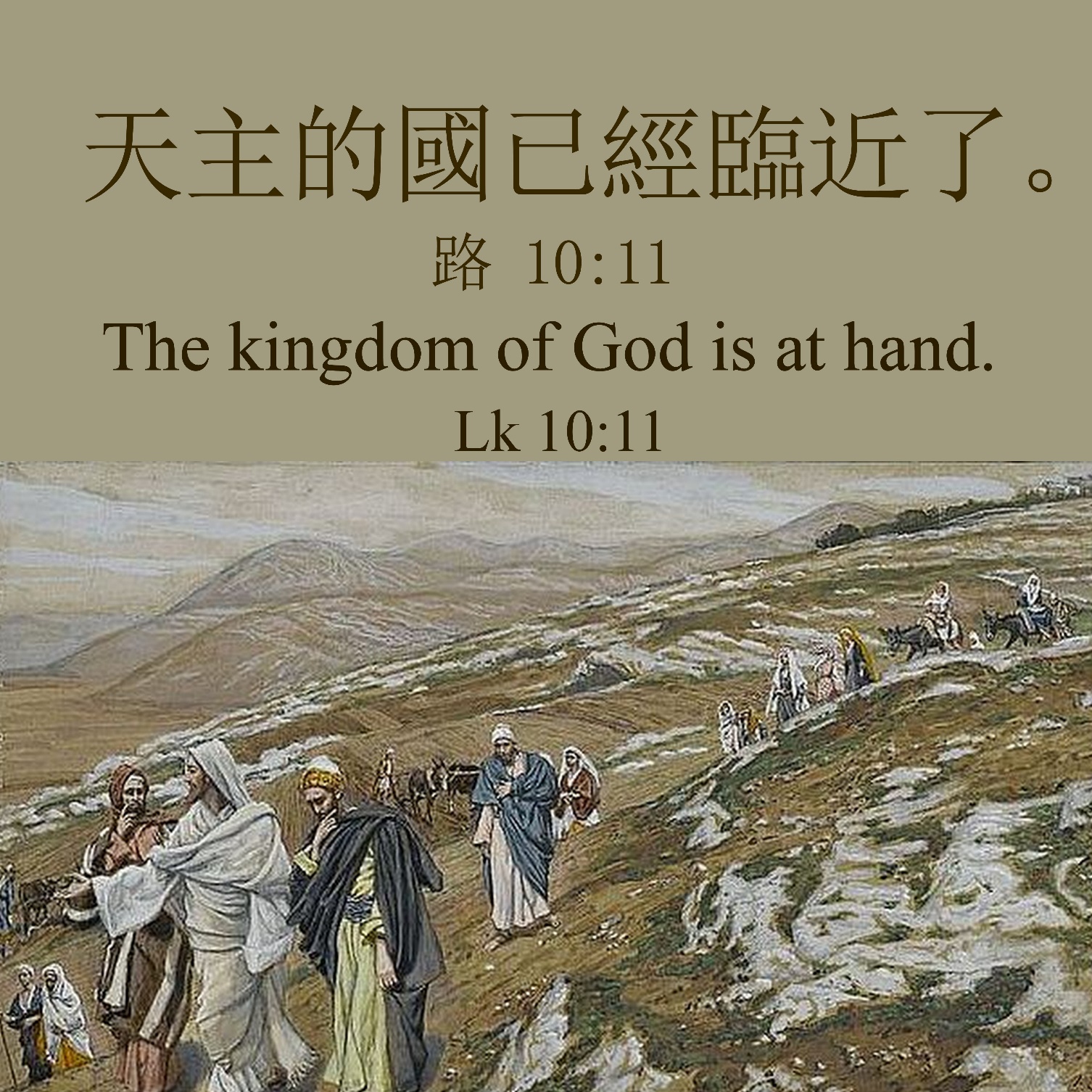 手機接收金句:Whatsapp 9854 7532  facebook.com/HKCBA1973
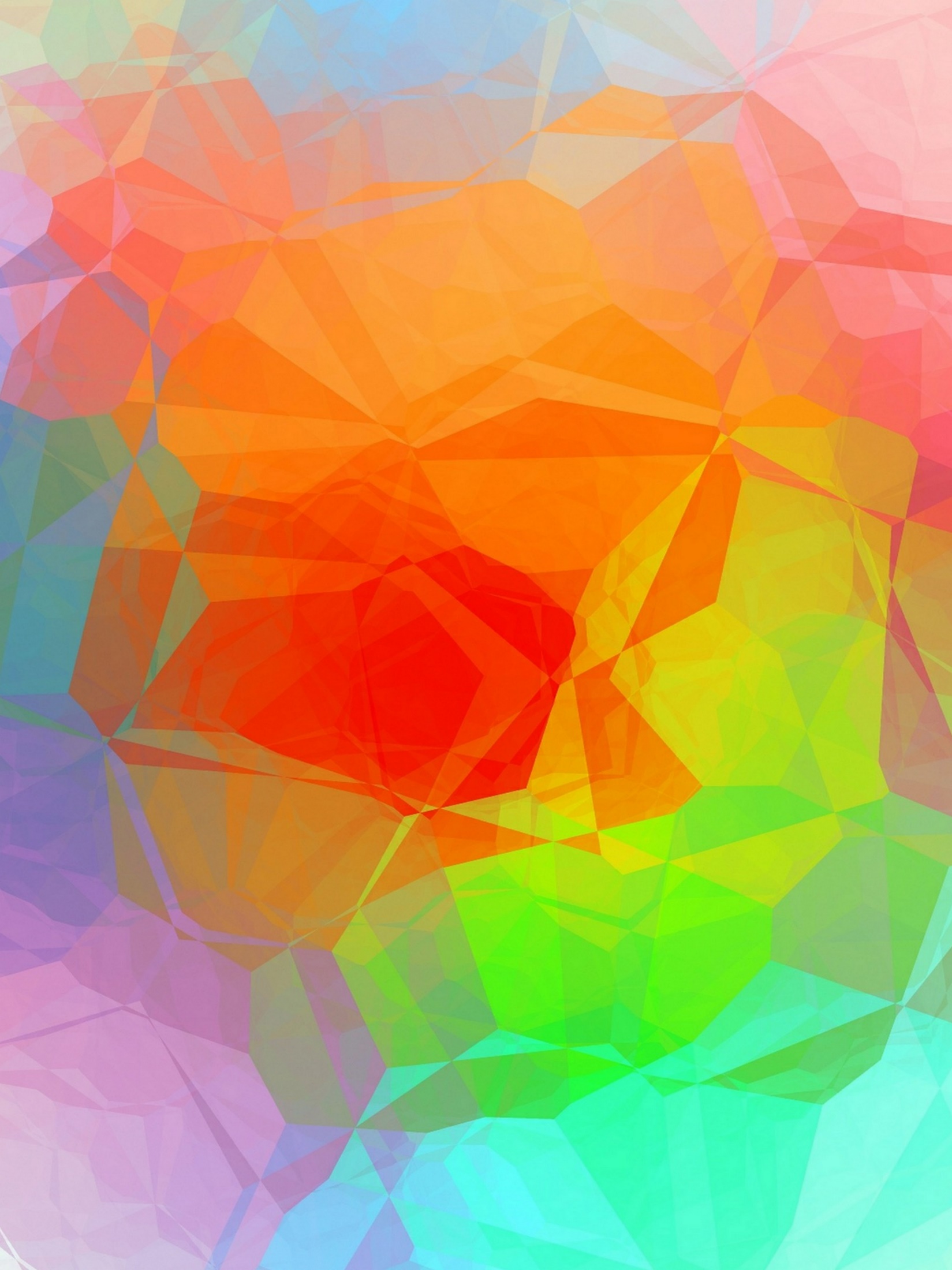 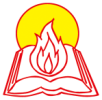 天主教香港聖經協會
「讀主言‧入主心」聖經金句日曆
2023年10月6日星期五            八月廿二
常年期第二十六周
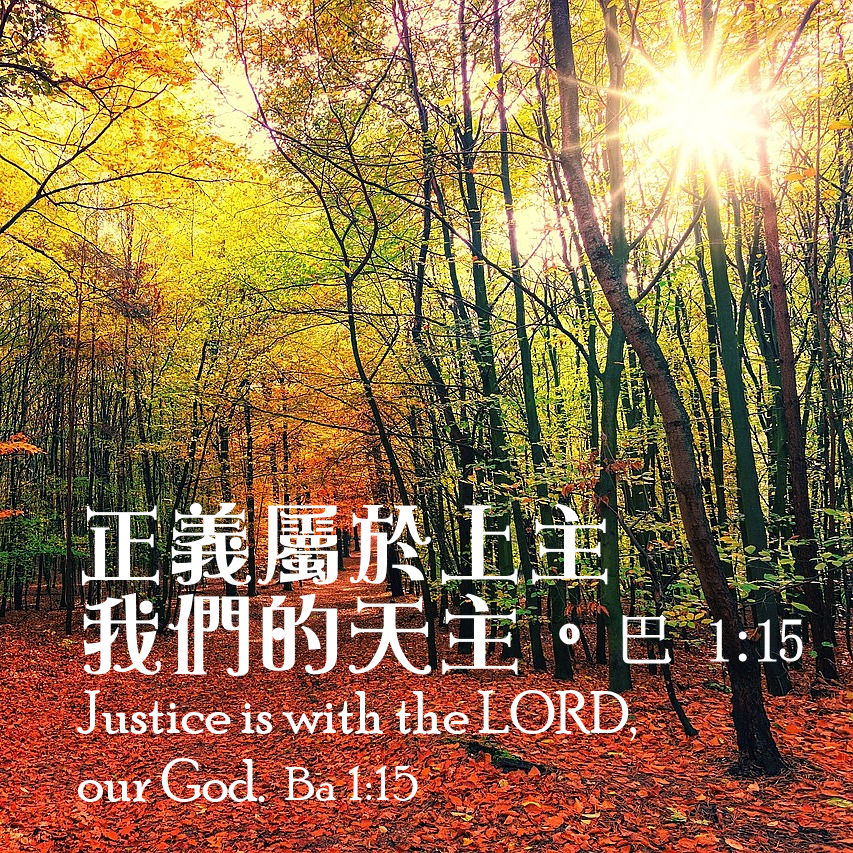 手機接收金句:Whatsapp 9854 7532  facebook.com/HKCBA1973
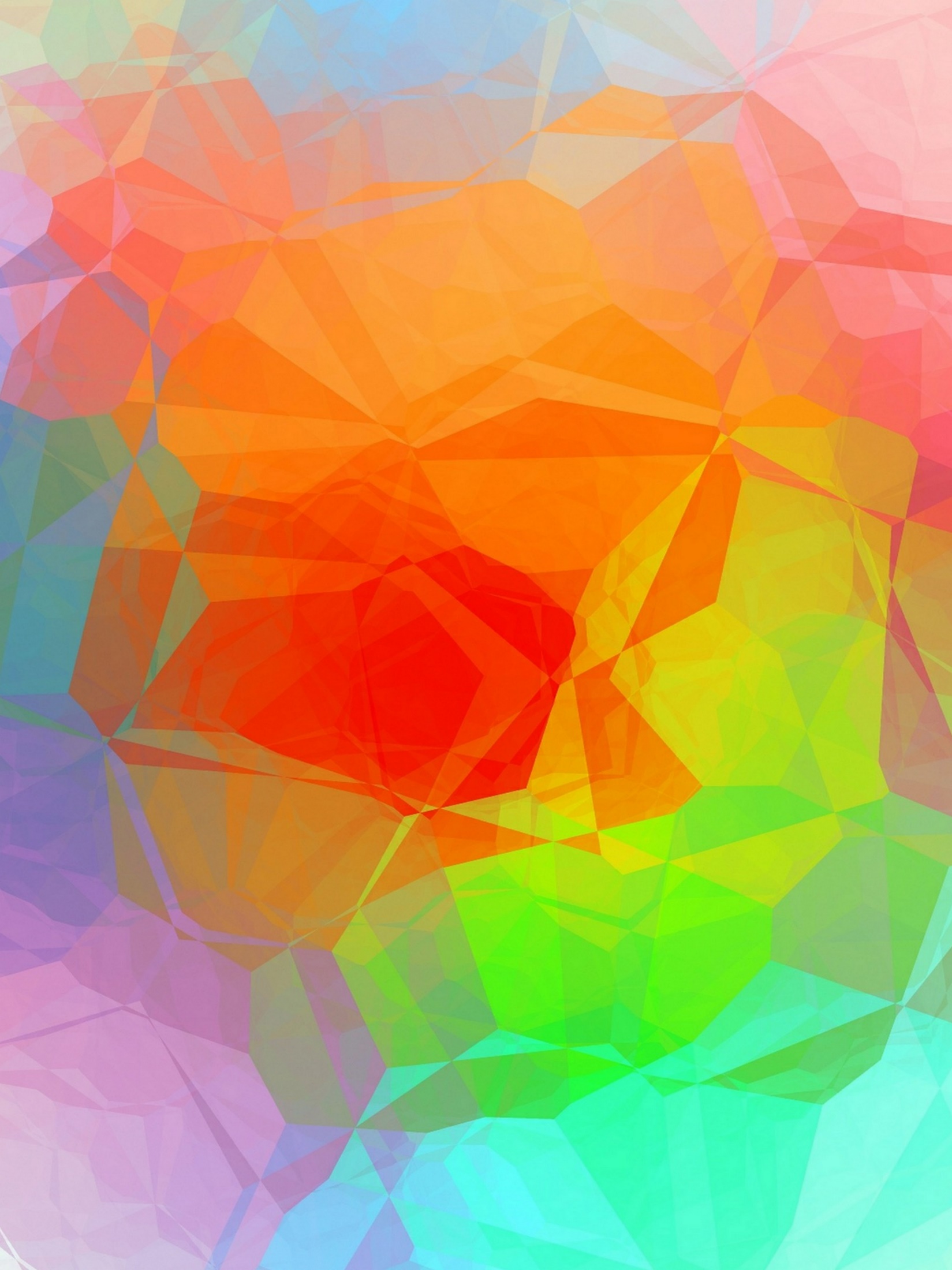 天主教香港聖經協會
「讀主言‧入主心」聖經金句日曆
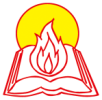 2023年10月7日星期六             八月廿三
玫瑰聖母                             紀念Our Lady of the Rosary
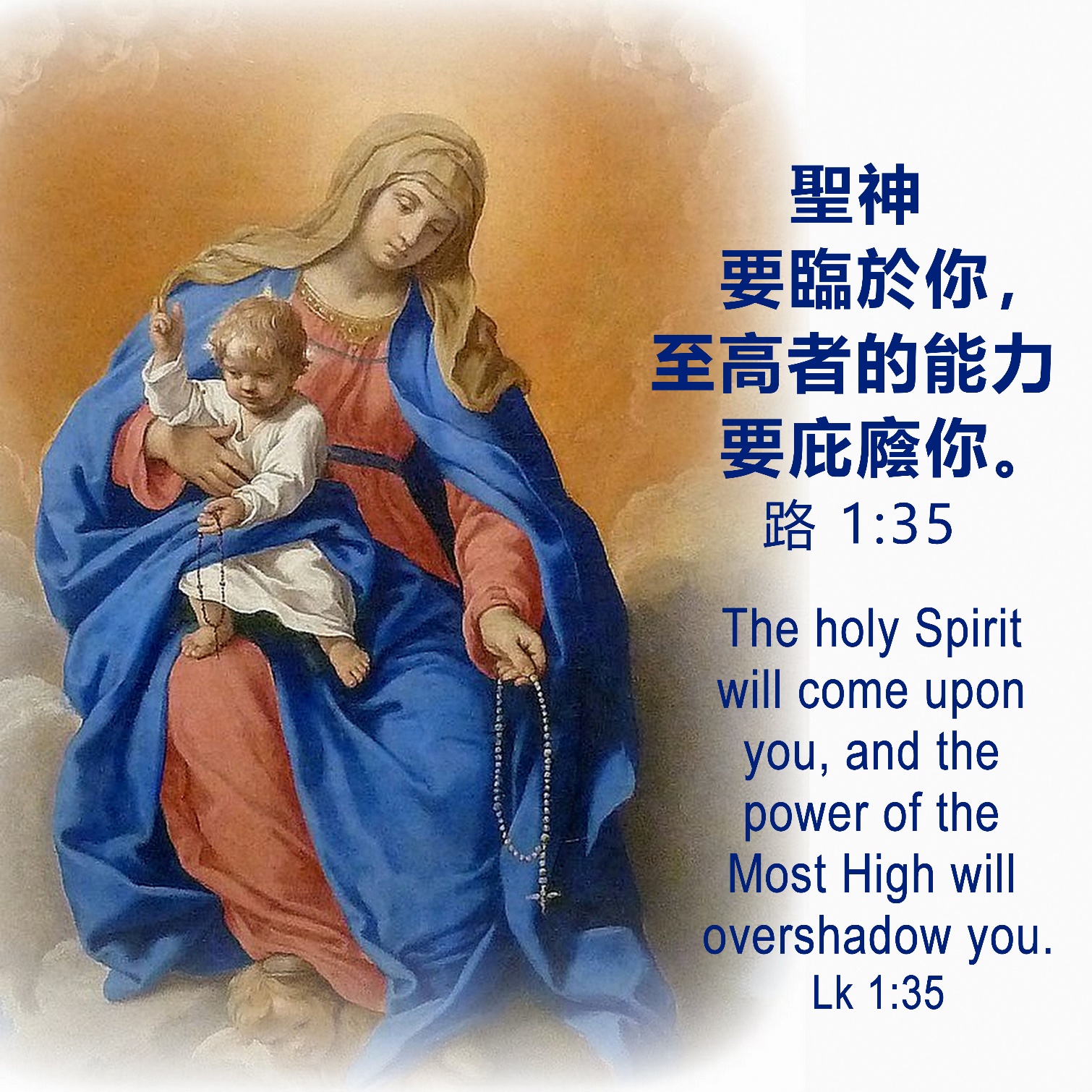 手機接收金句:Whatsapp 9854 7532  facebook.com/HKCBA1973
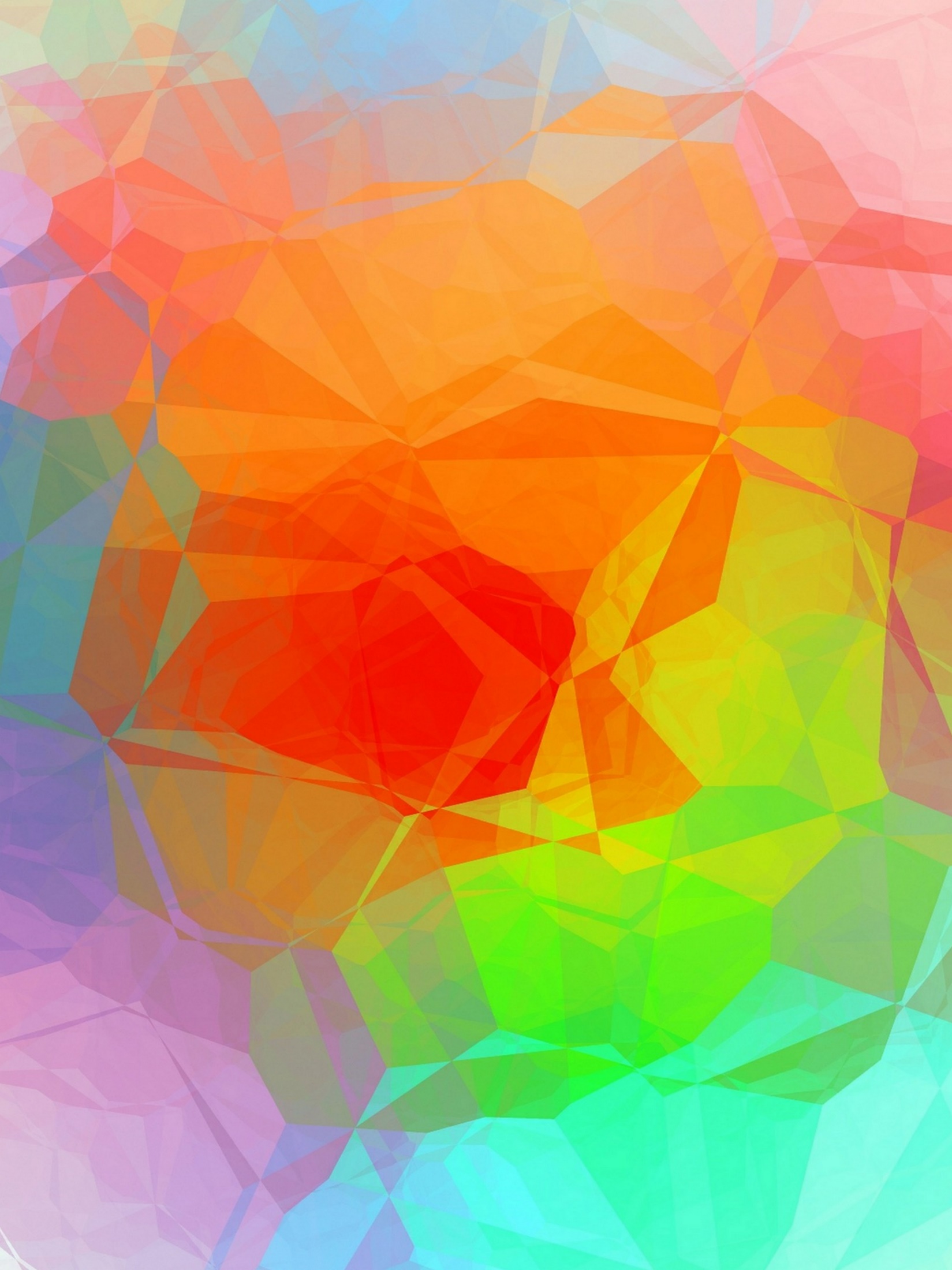 天主教香港聖經協會
「讀主言‧入主心」聖經金句日曆
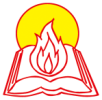 2023年10月8日主日         寒露 八月廿四常年期第二十七主日
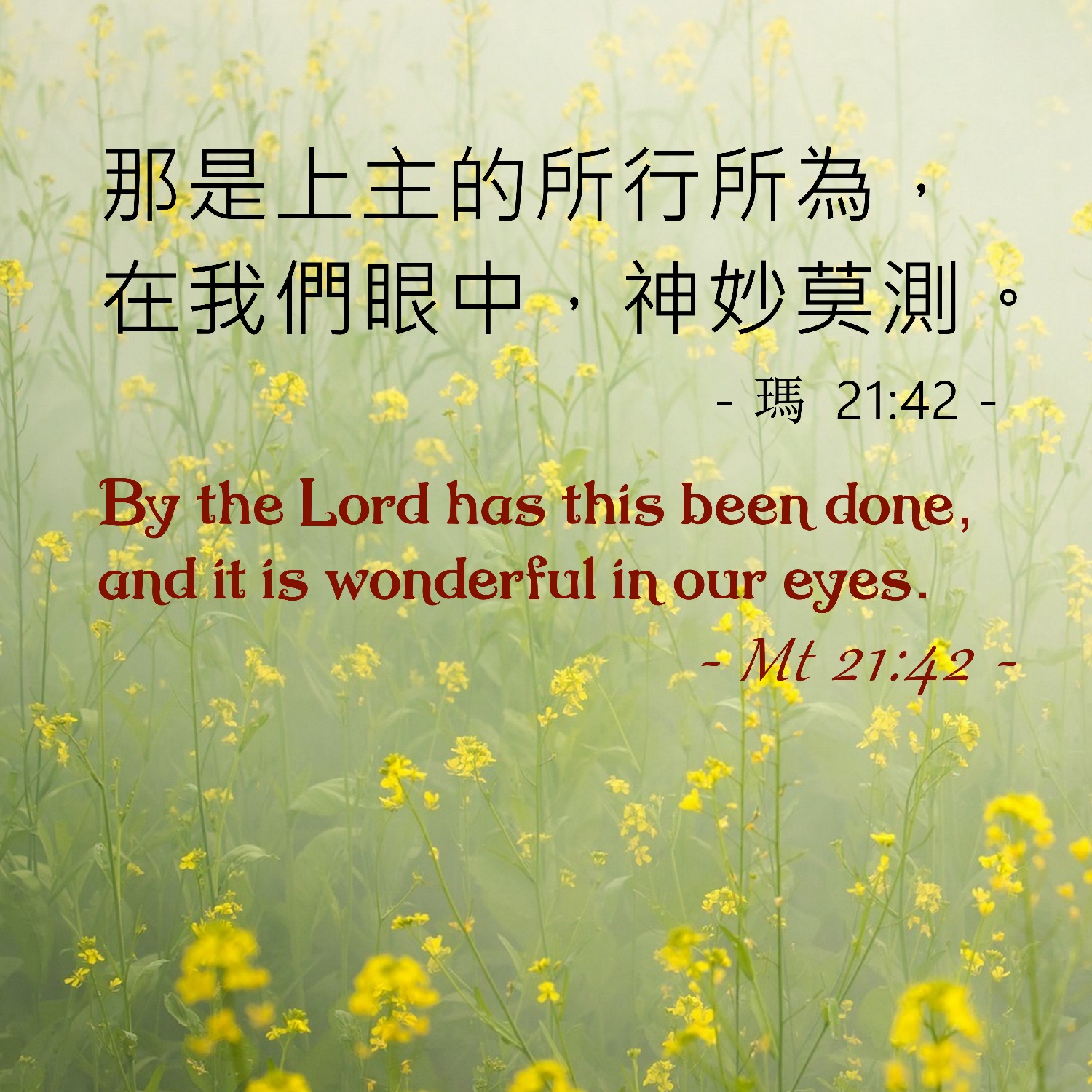 手機接收金句:Whatsapp 9854 7532  facebook.com/HKCBA1973
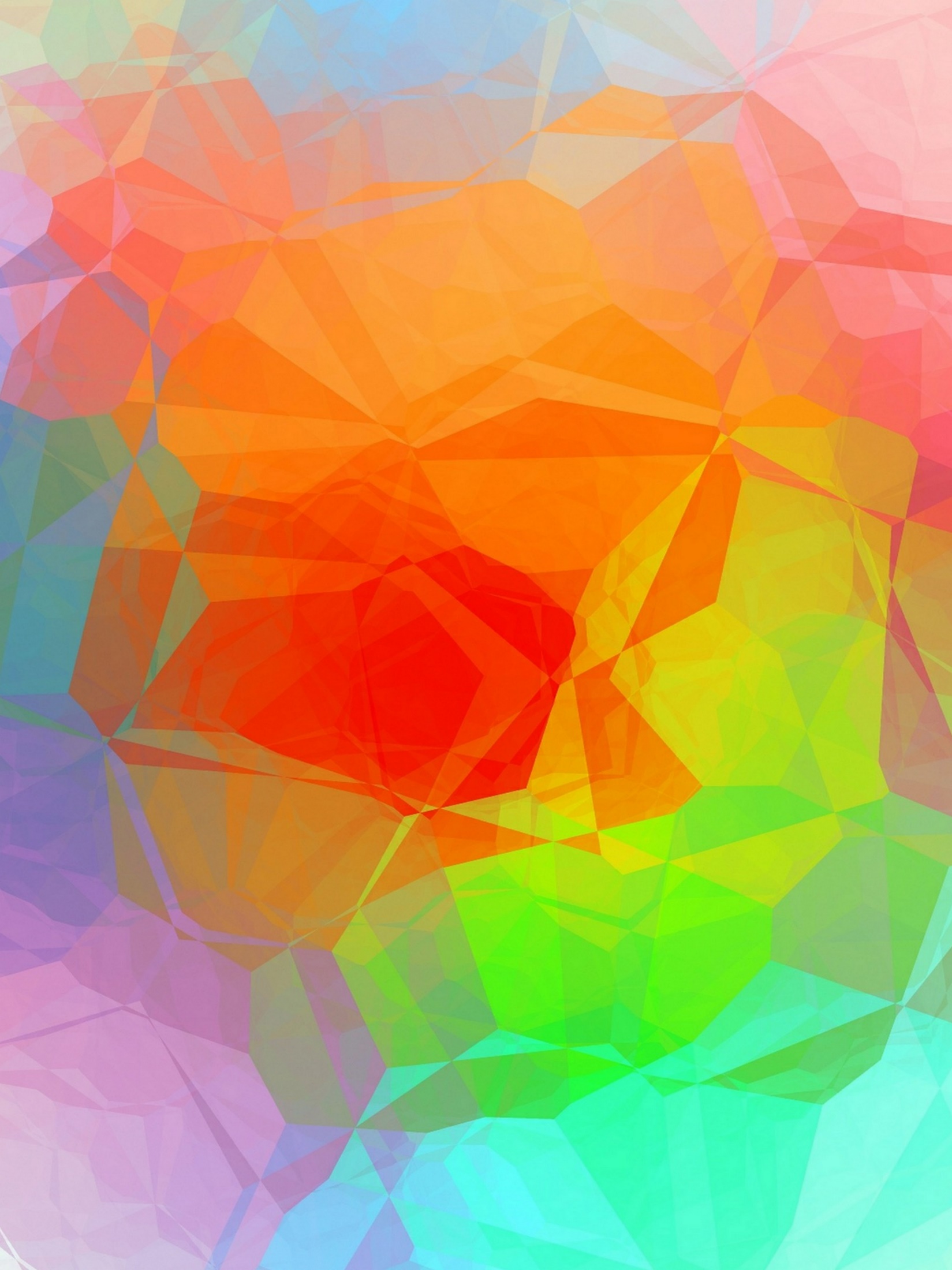 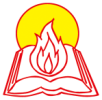 天主教香港聖經協會
「讀主言‧入主心」聖經金句日曆
2023年10月9日星期一             八月廿五
常年期第二十七周
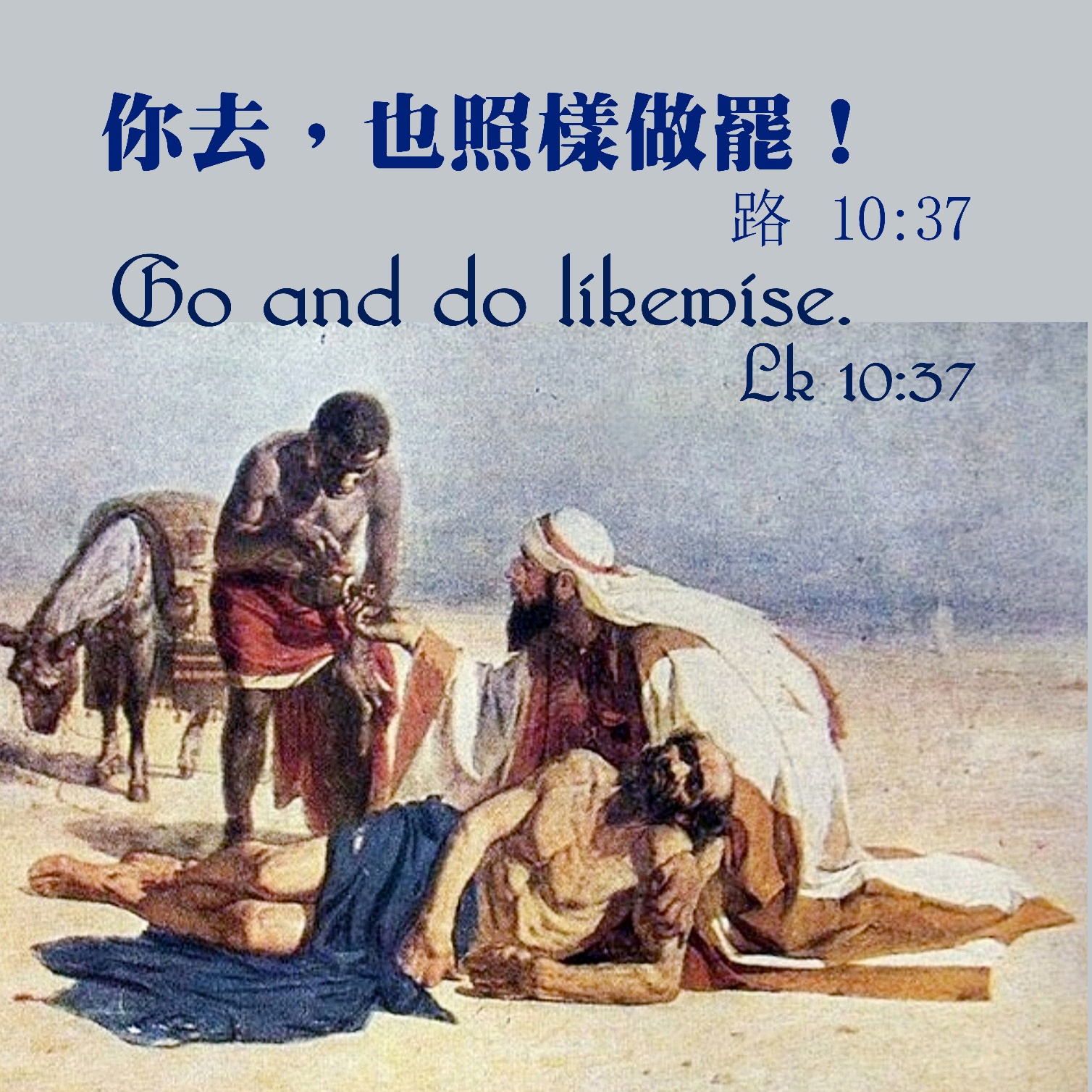 手機接收金句:Whatsapp 9854 7532  facebook.com/HKCBA1973
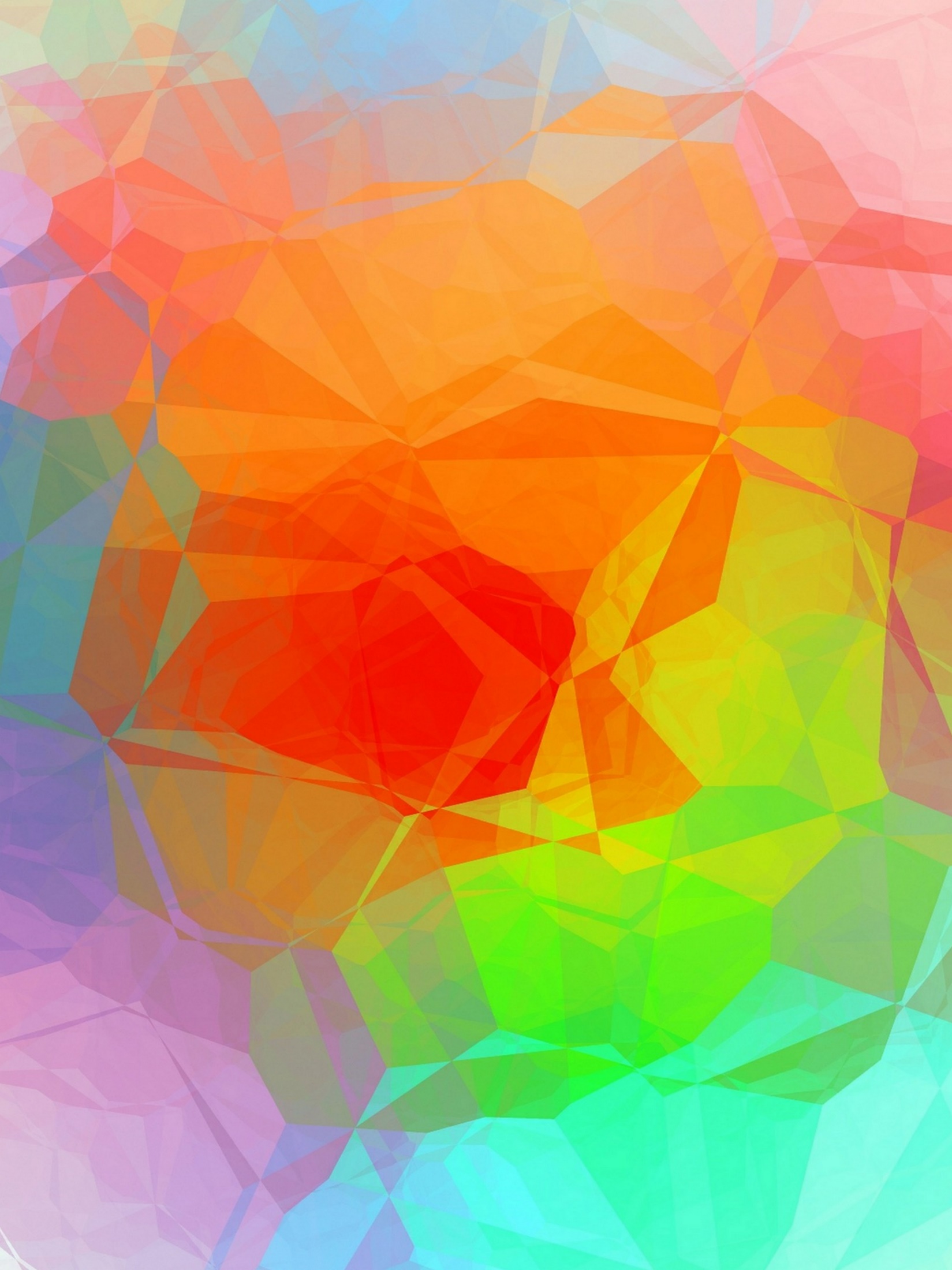 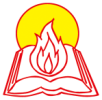 天主教香港聖經協會
「讀主言‧入主心」聖經金句日曆
2023年10月10日星期二           八月廿六
常年期第二十七周
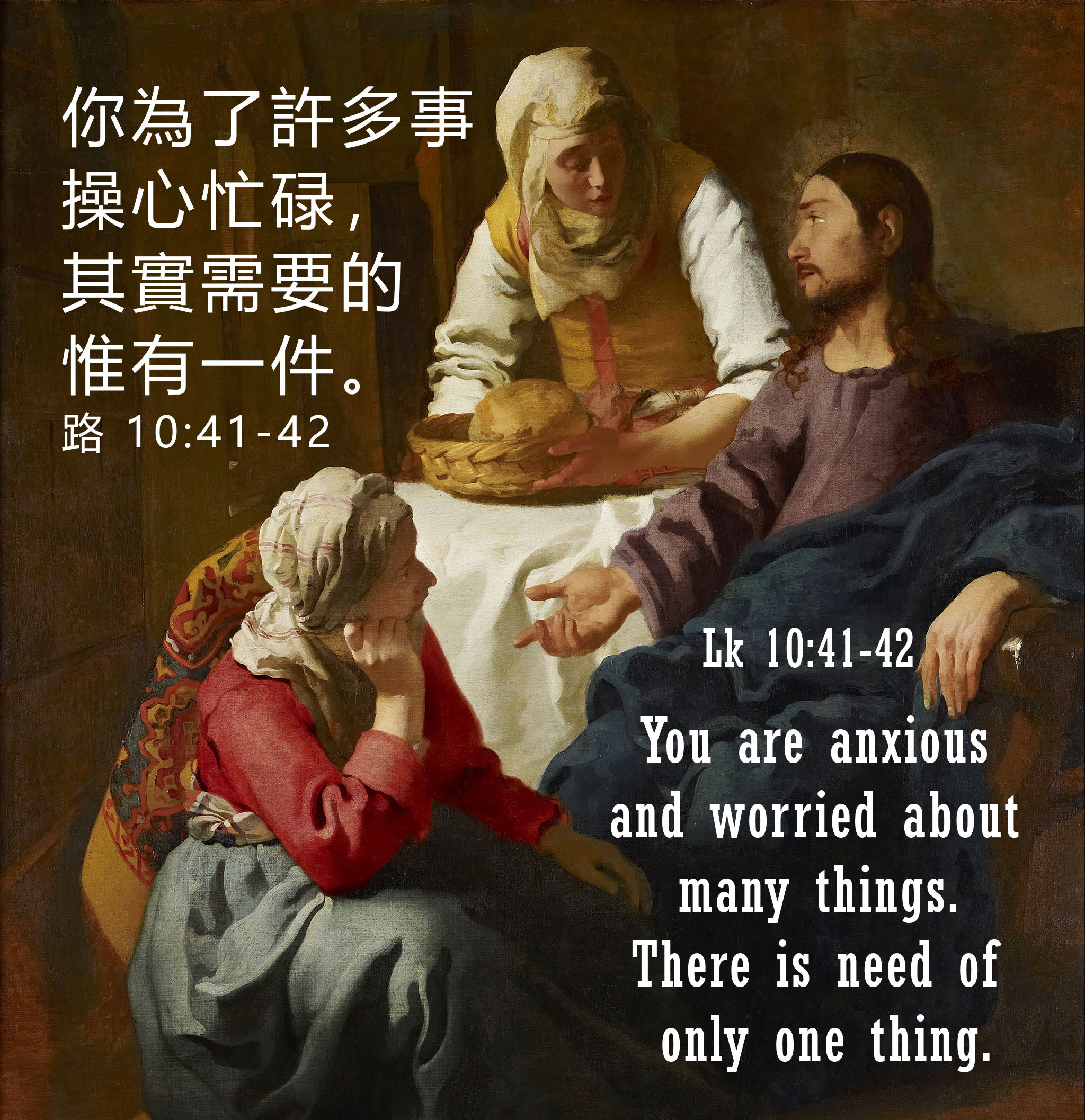 手機接收金句:Whatsapp 9854 7532  facebook.com/HKCBA1973
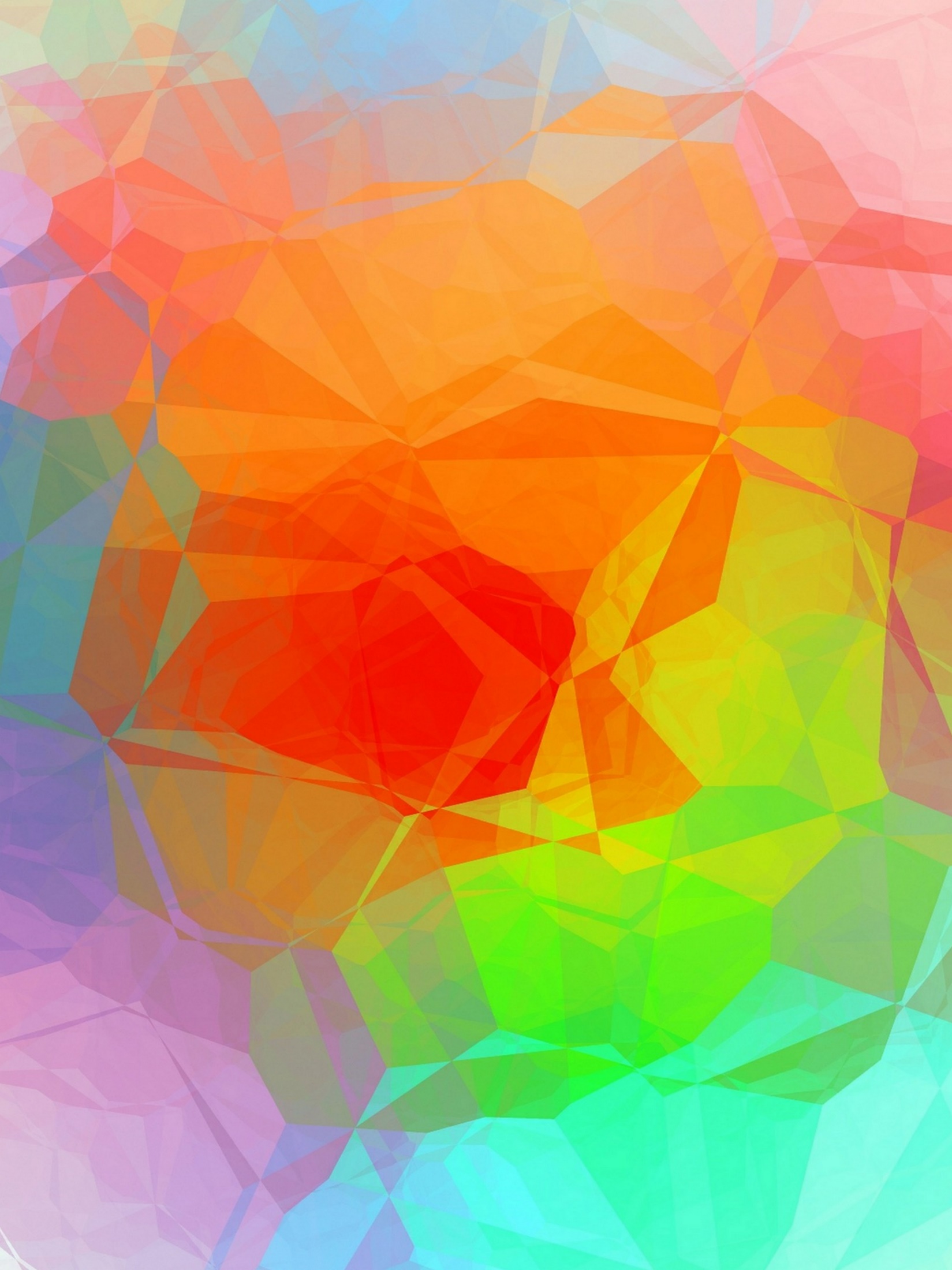 天主教香港聖經協會
「讀主言‧入主心」聖經金句日曆
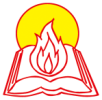 2023年10月11日星期三           八月廿七教宗聖若望二十三世 (自由紀念)              Pope St. John XXIII
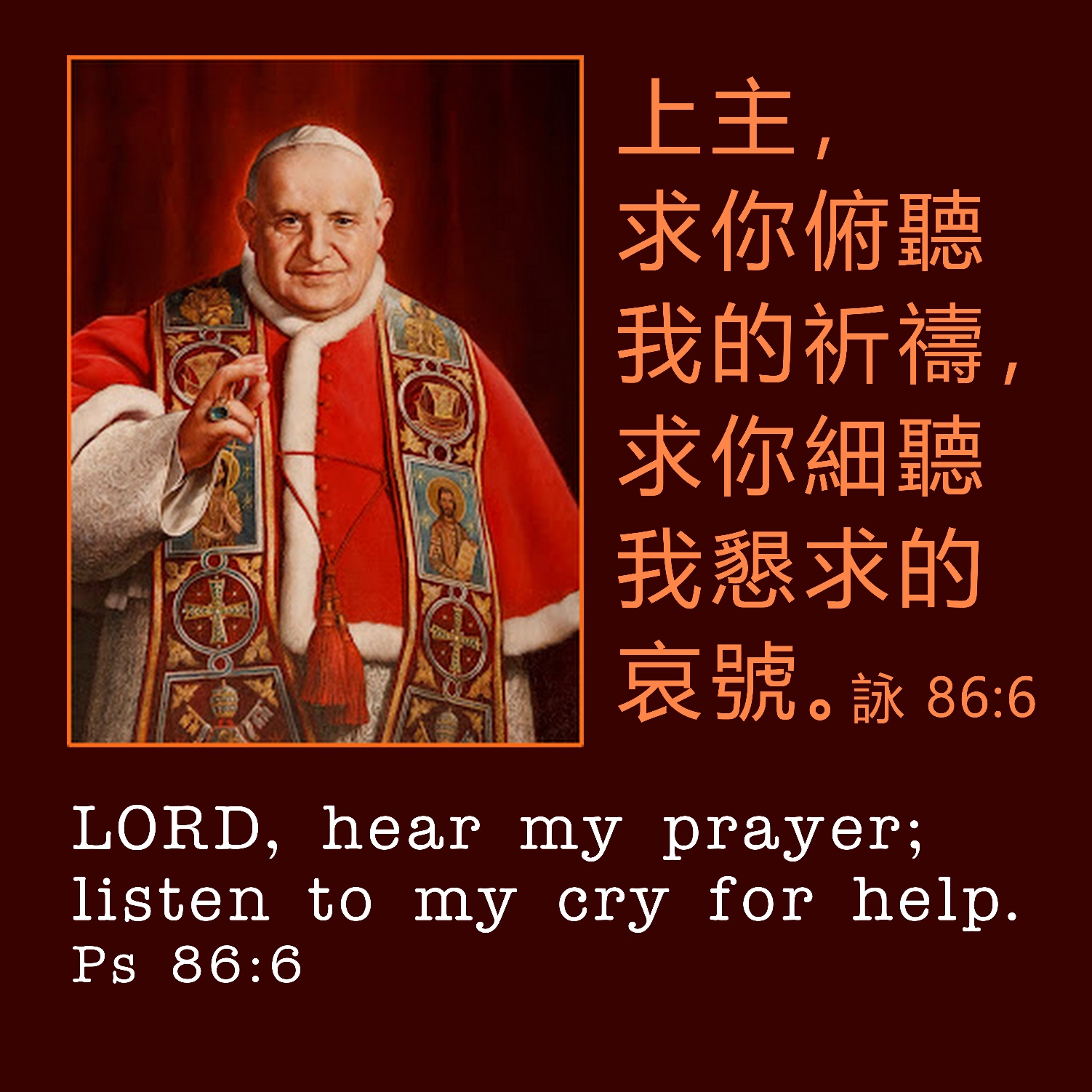 手機接收金句:Whatsapp 9854 7532  facebook.com/HKCBA1973
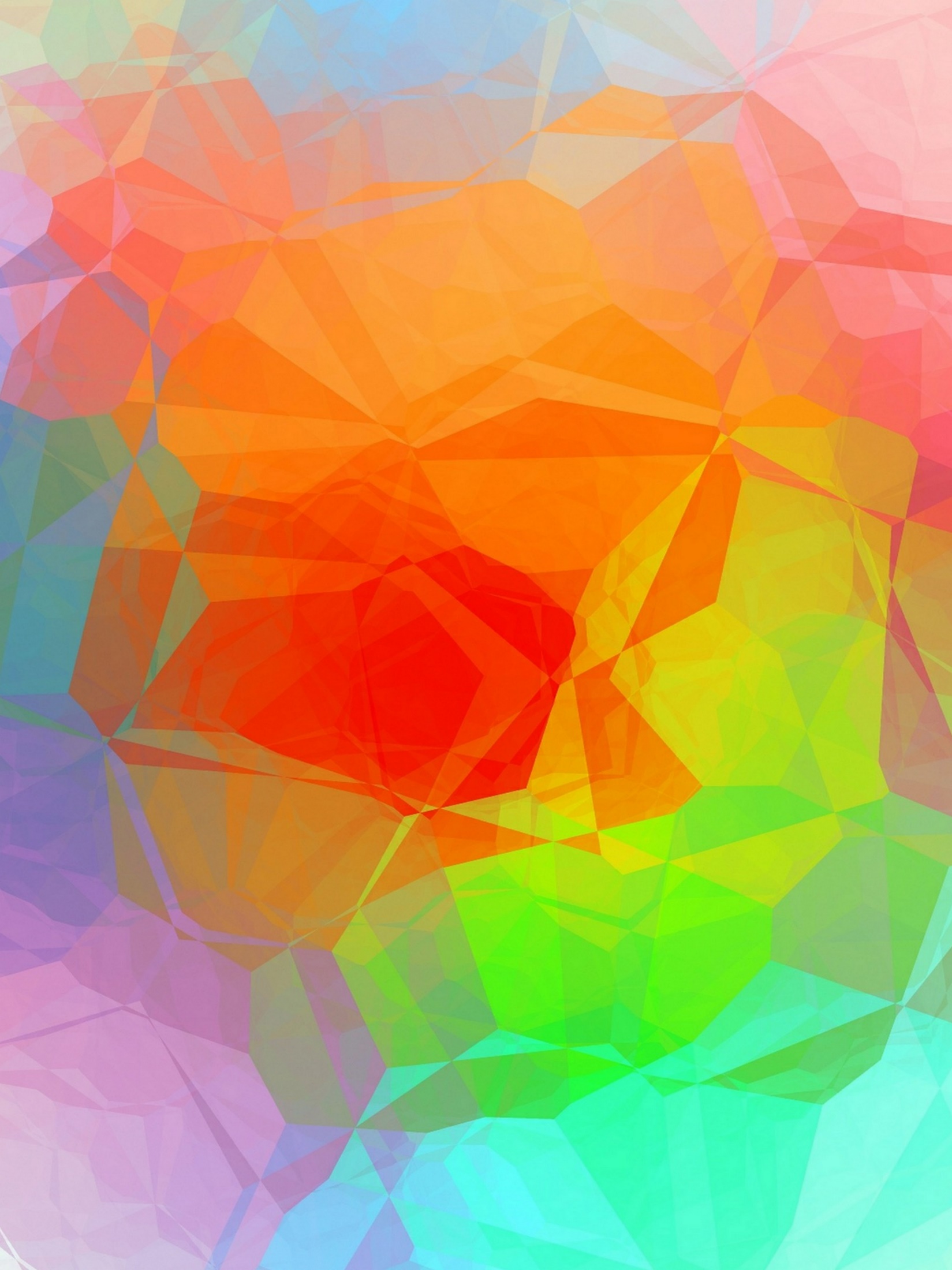 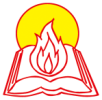 天主教香港聖經協會
「讀主言‧入主心」聖經金句日曆
2023年10月12日星期四           八月廿八常年期第二十七周
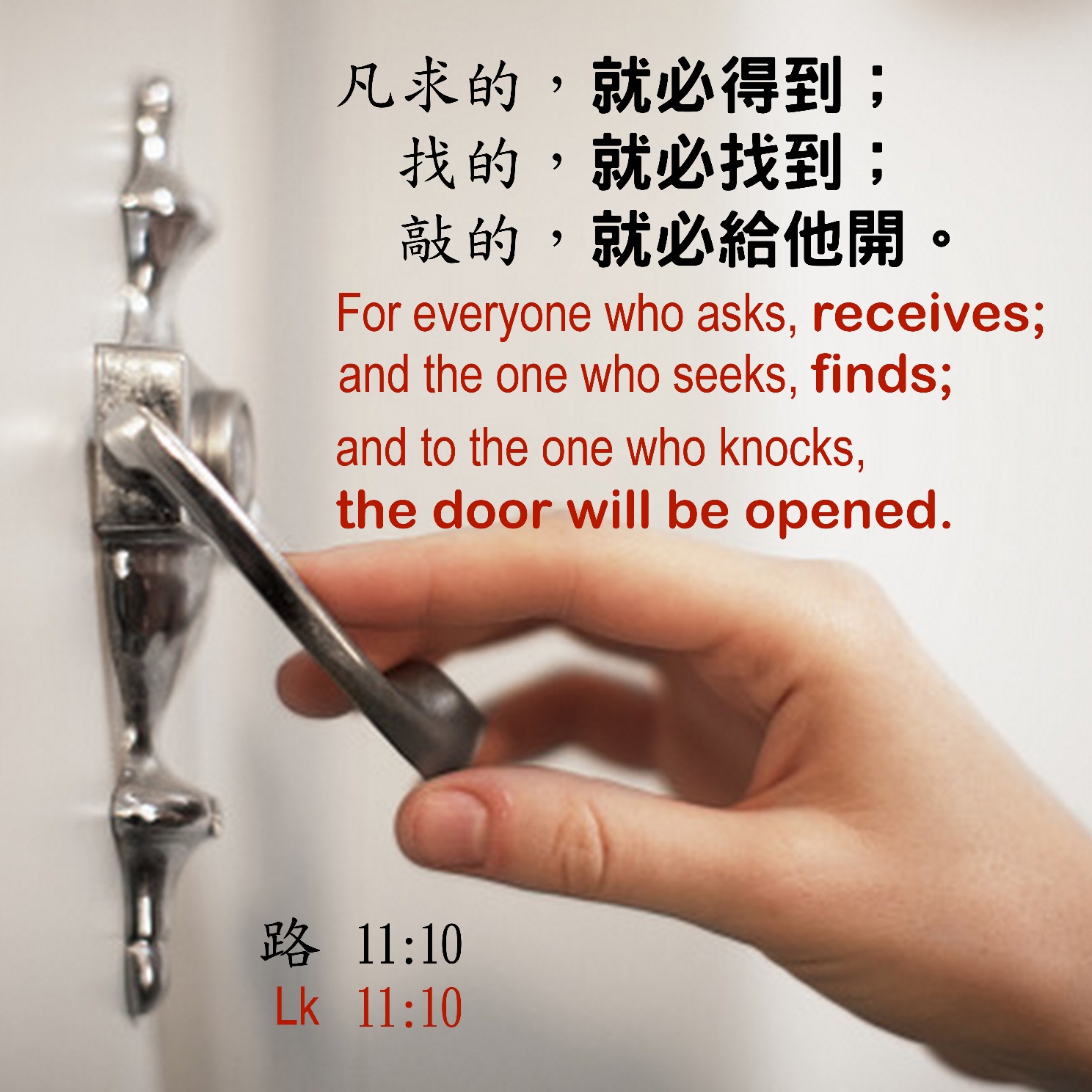 手機接收金句:Whatsapp 9854 7532  facebook.com/HKCBA1973
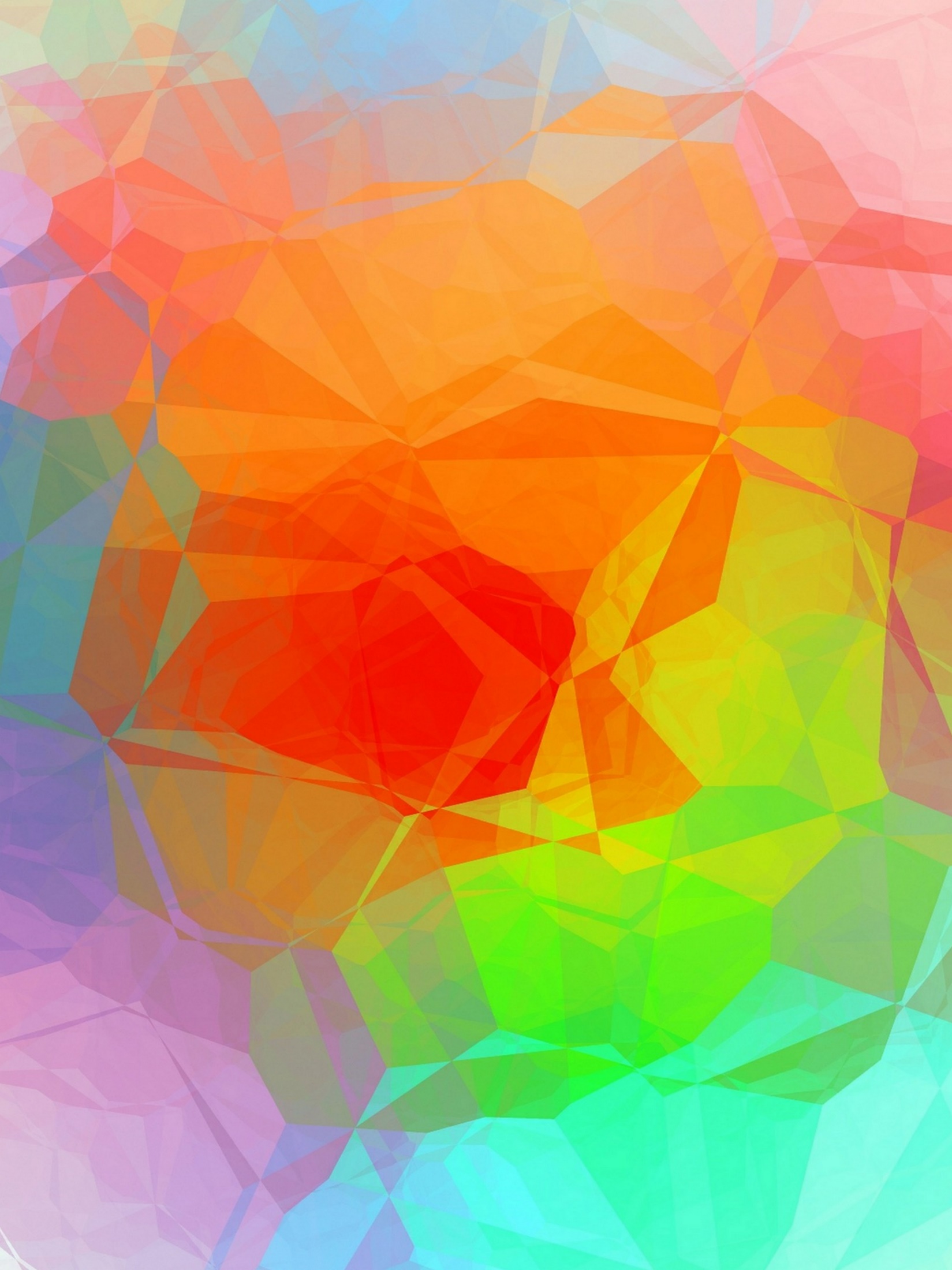 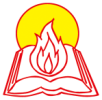 天主教香港聖經協會
「讀主言‧入主心」聖經金句日曆
2023年10月13日星期五           八月廿九常年期第二十七周
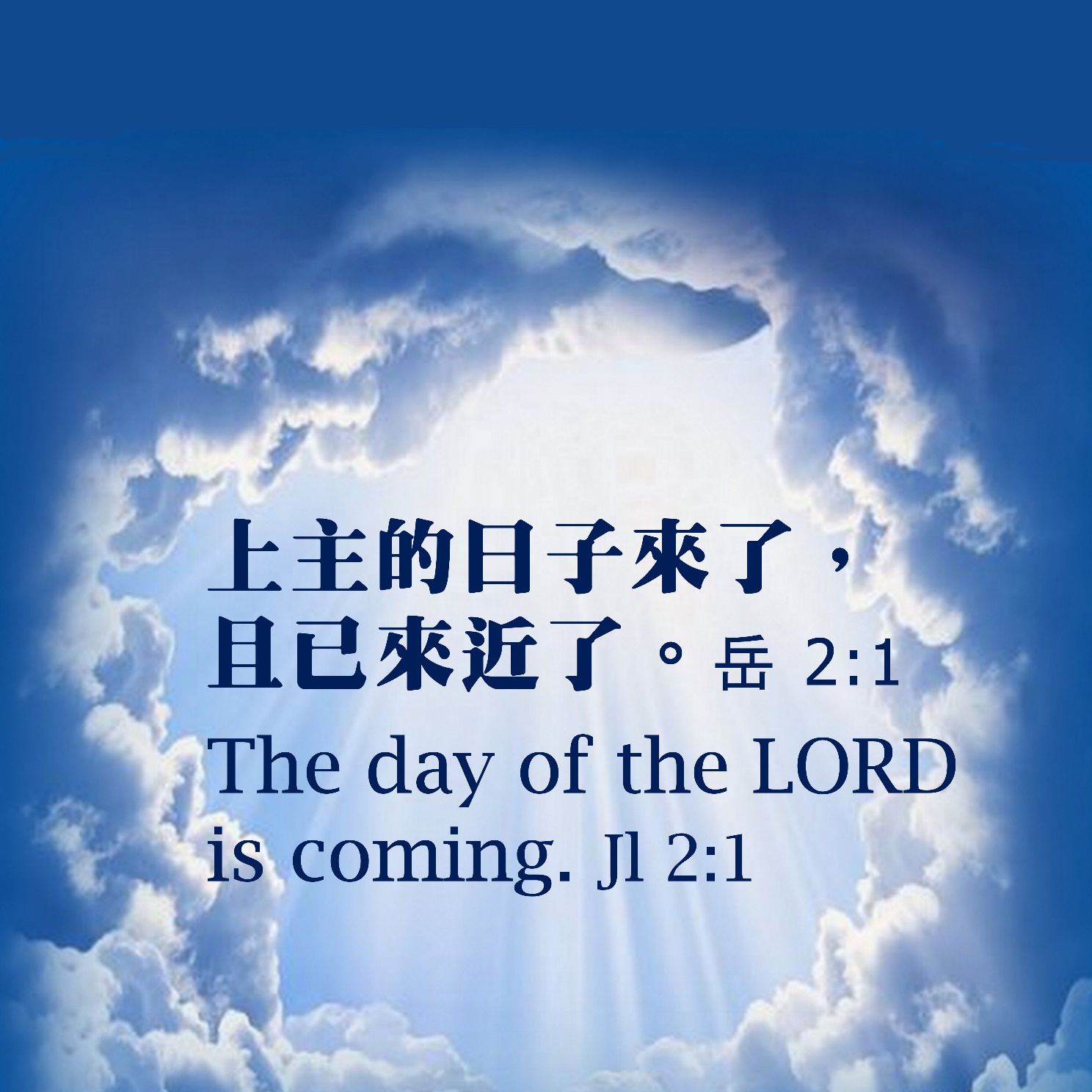 手機接收金句:Whatsapp 9854 7532  facebook.com/HKCBA1973
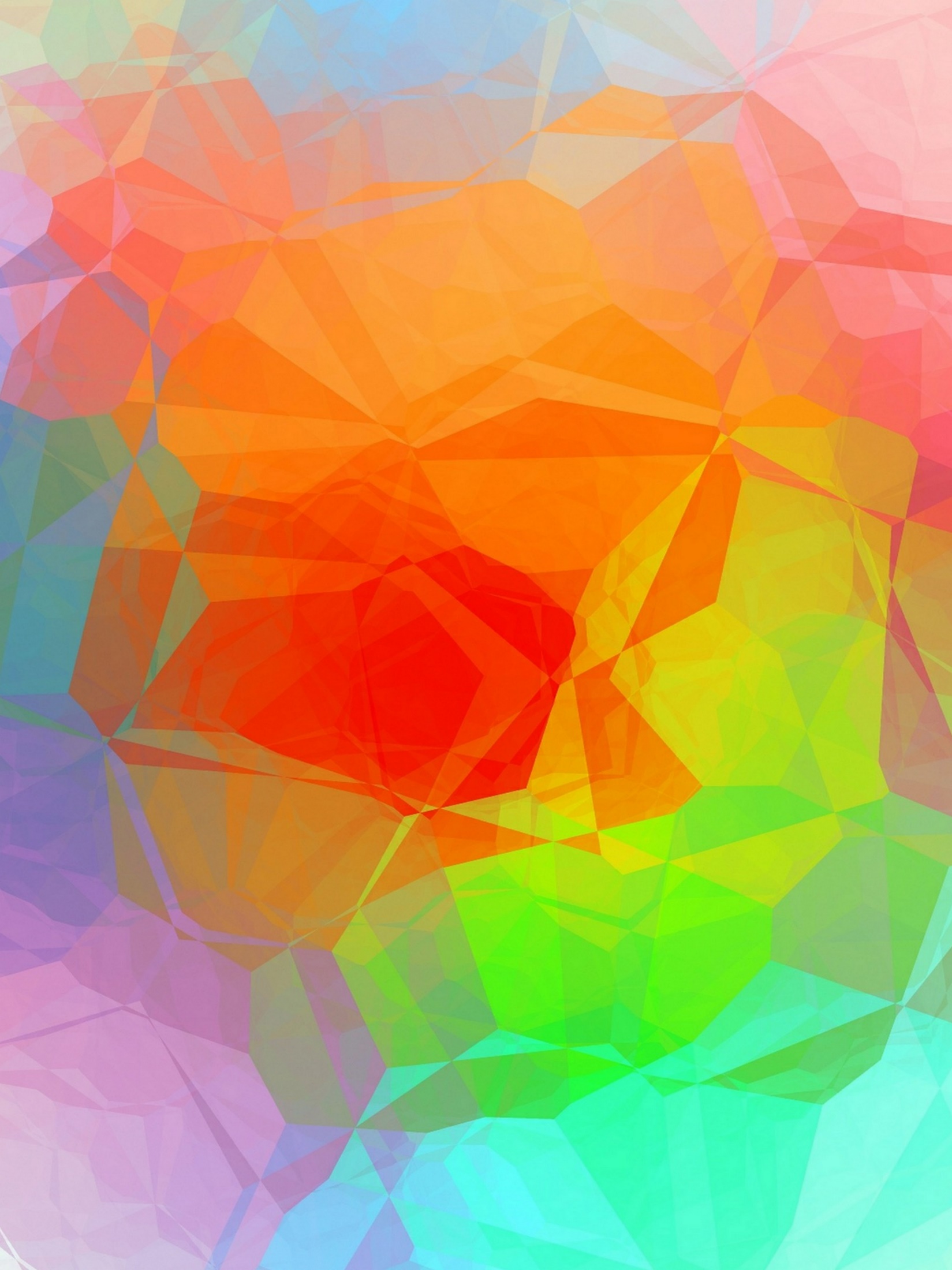 天主教香港聖經協會
「讀主言‧入主心」聖經金句日曆
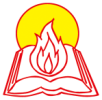 2023年10月14日星期六           八月三十常年期第二十七周
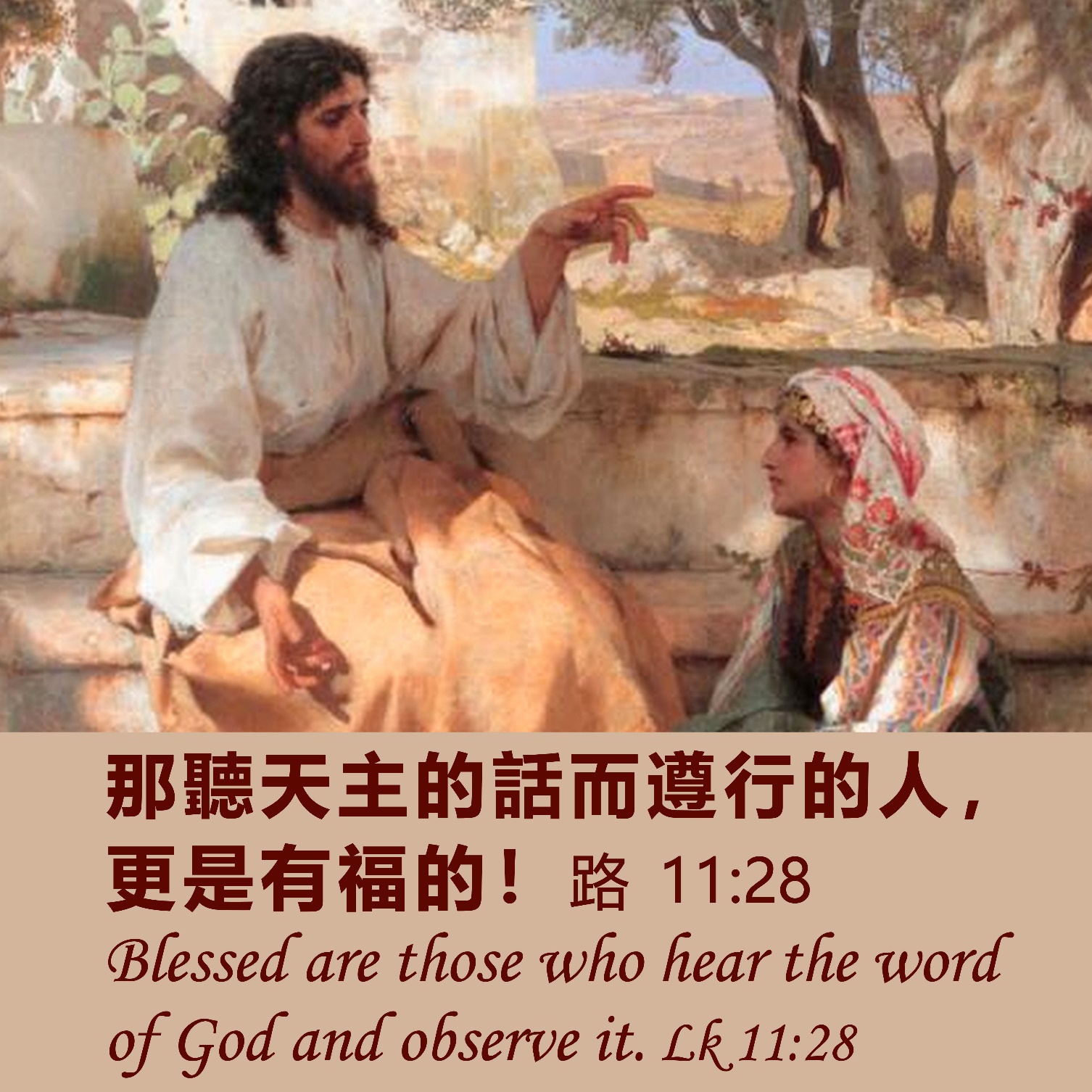 手機接收金句:Whatsapp 9854 7532  facebook.com/HKCBA1973
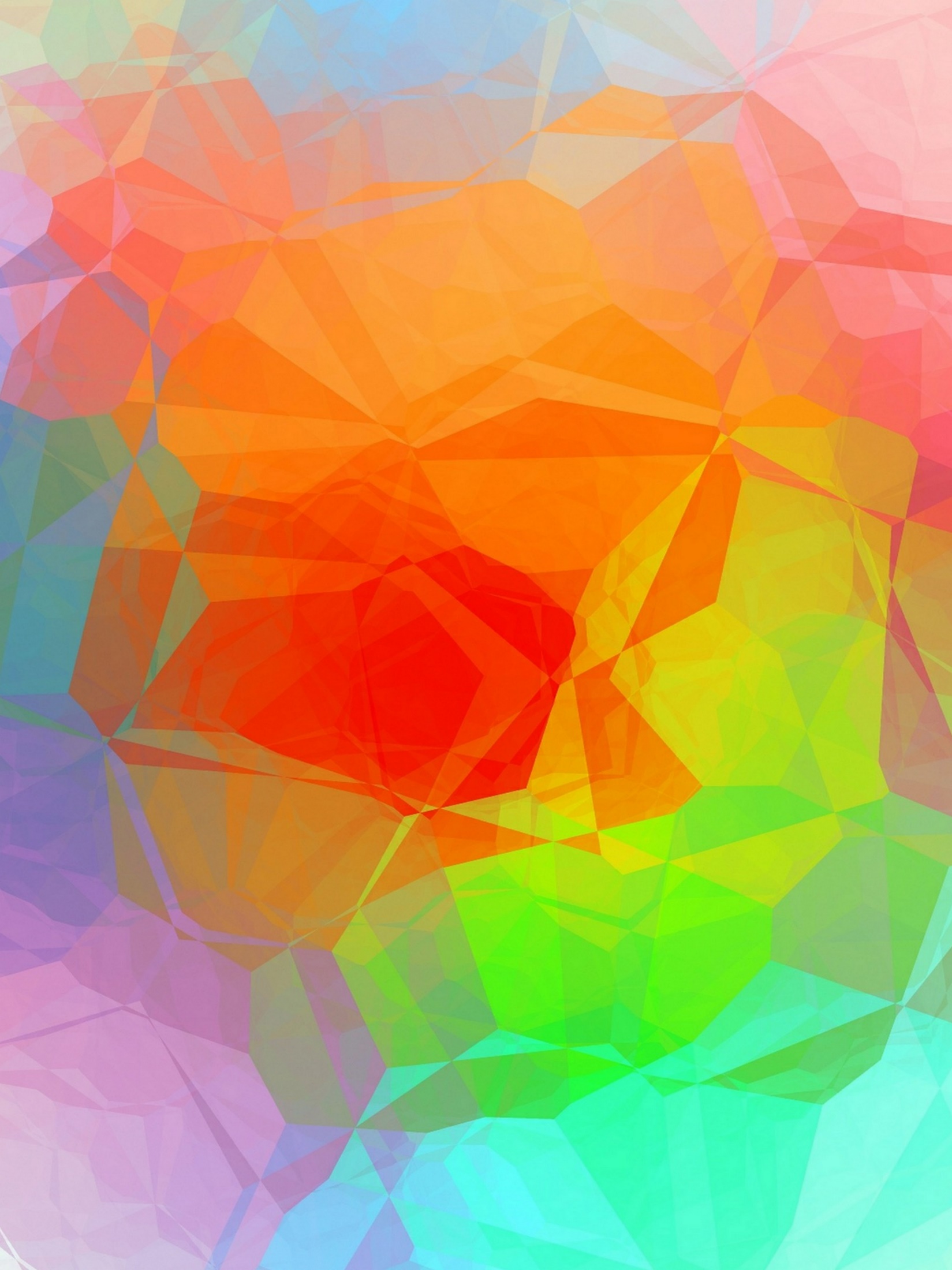 天主教香港聖經協會
「讀主言‧入主心」聖經金句日曆
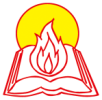 2023年10月15日主日             九月初一常年期第二十八主日
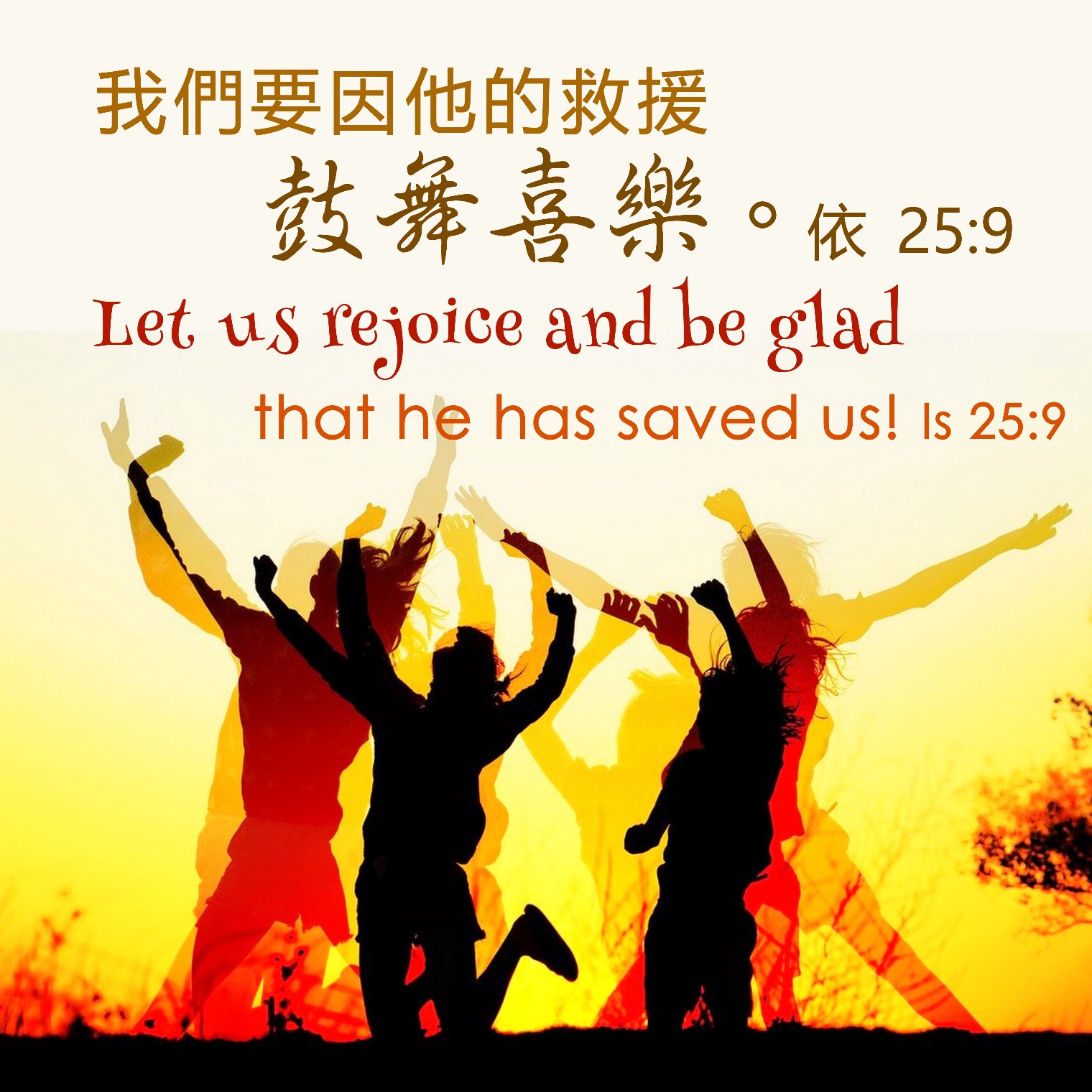 手機接收金句:Whatsapp 9854 7532  facebook.com/HKCBA1973
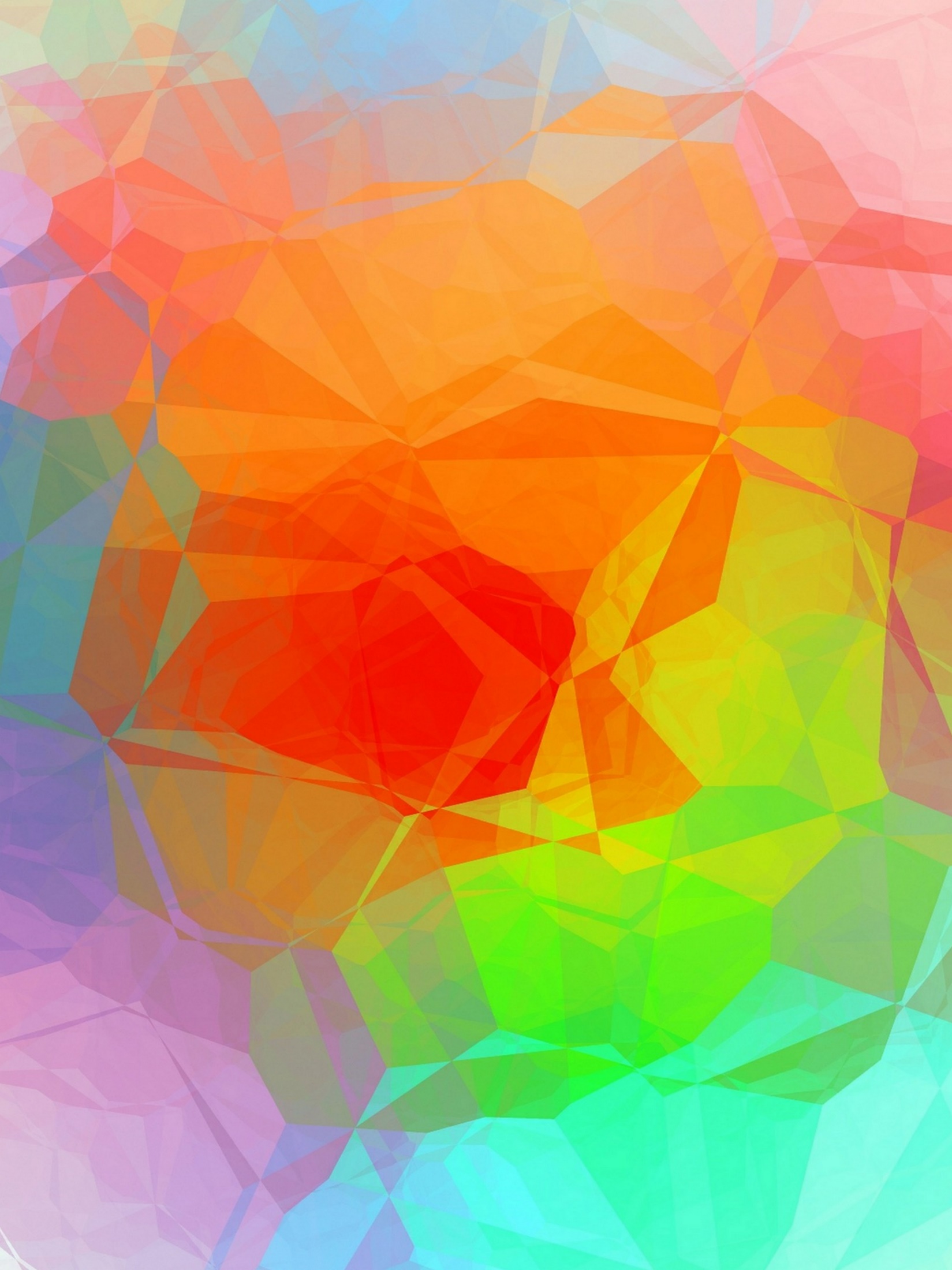 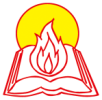 天主教香港聖經協會
「讀主言‧入主心」聖經金句日曆
2023年10月16日星期一           九月初二常年期第二十八周
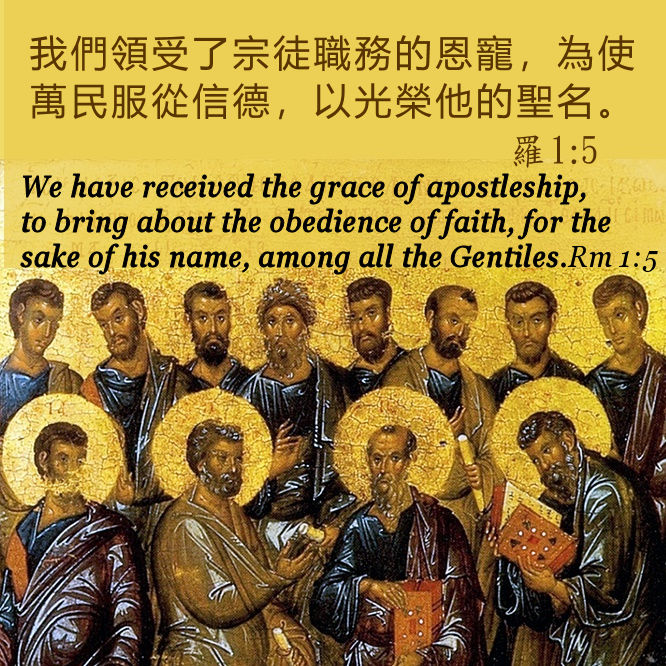 手機接收金句:Whatsapp 9854 7532  facebook.com/HKCBA1973
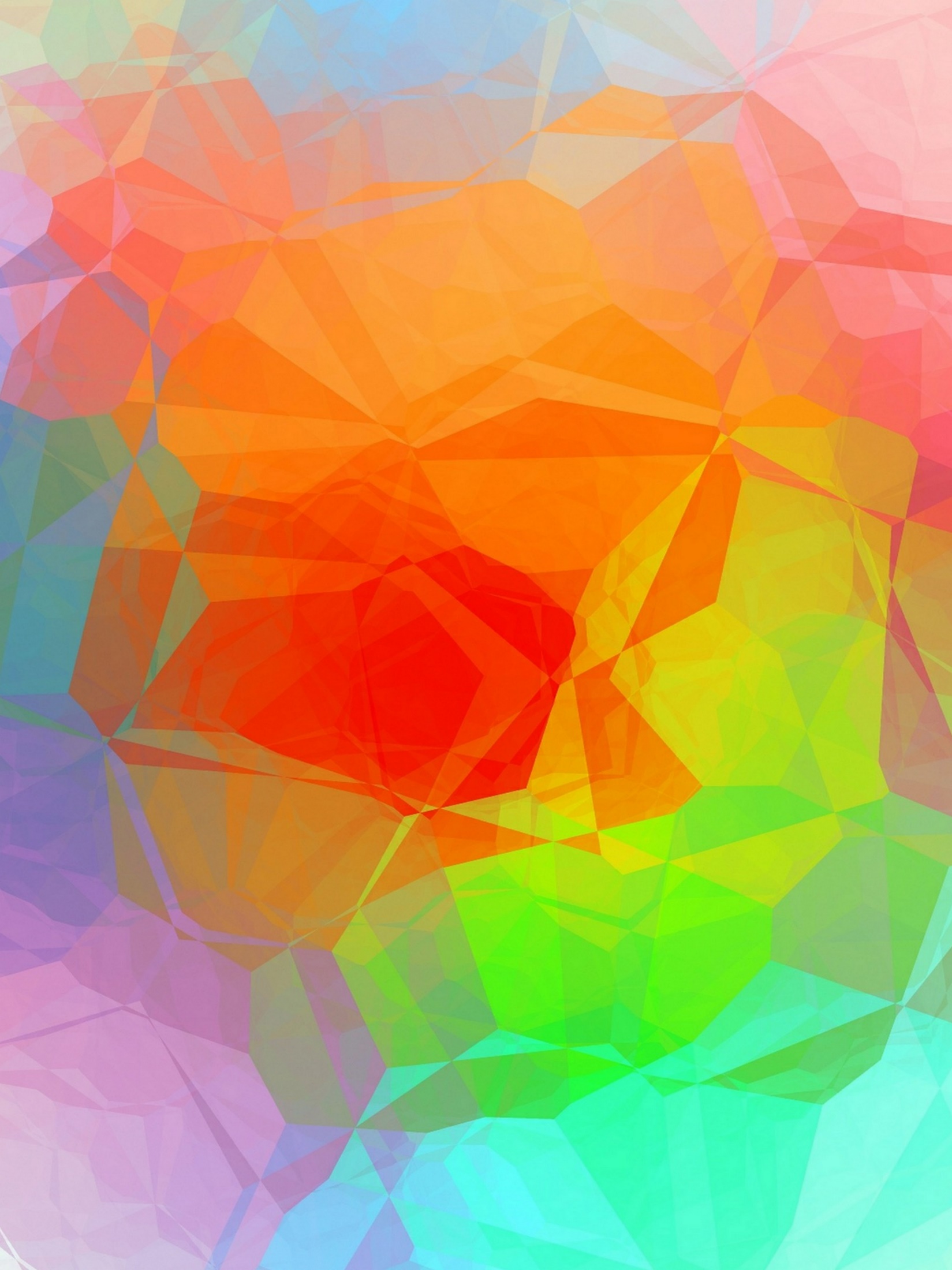 天主教香港聖經協會
「讀主言‧入主心」聖經金句日曆
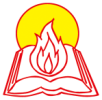 2023年10月17日星期二           九月初三
聖依納爵．安提約基亞 (主教、殉道)    紀念St. Ignatius of Antioch
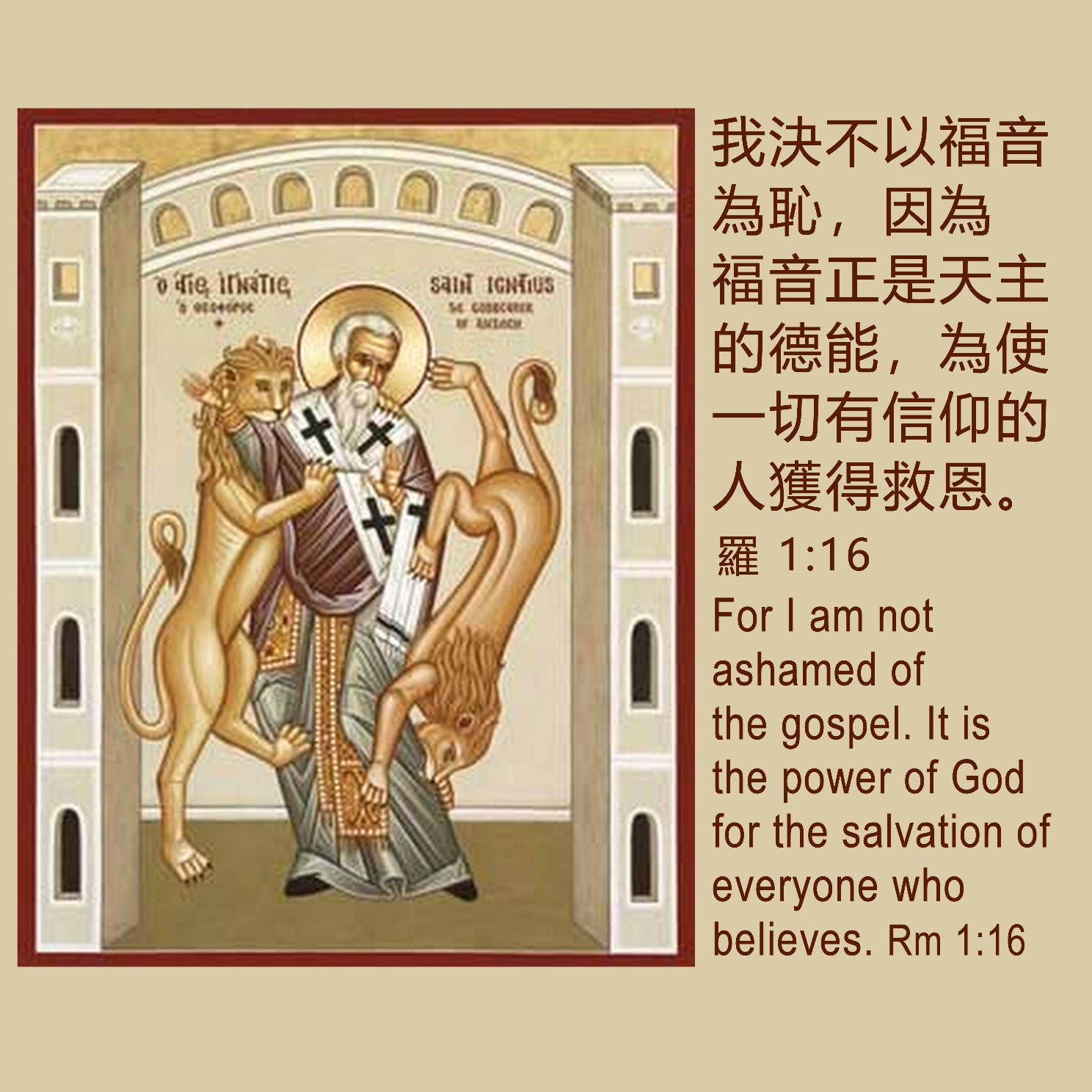 手機接收金句:Whatsapp 9854 7532  facebook.com/HKCBA1973
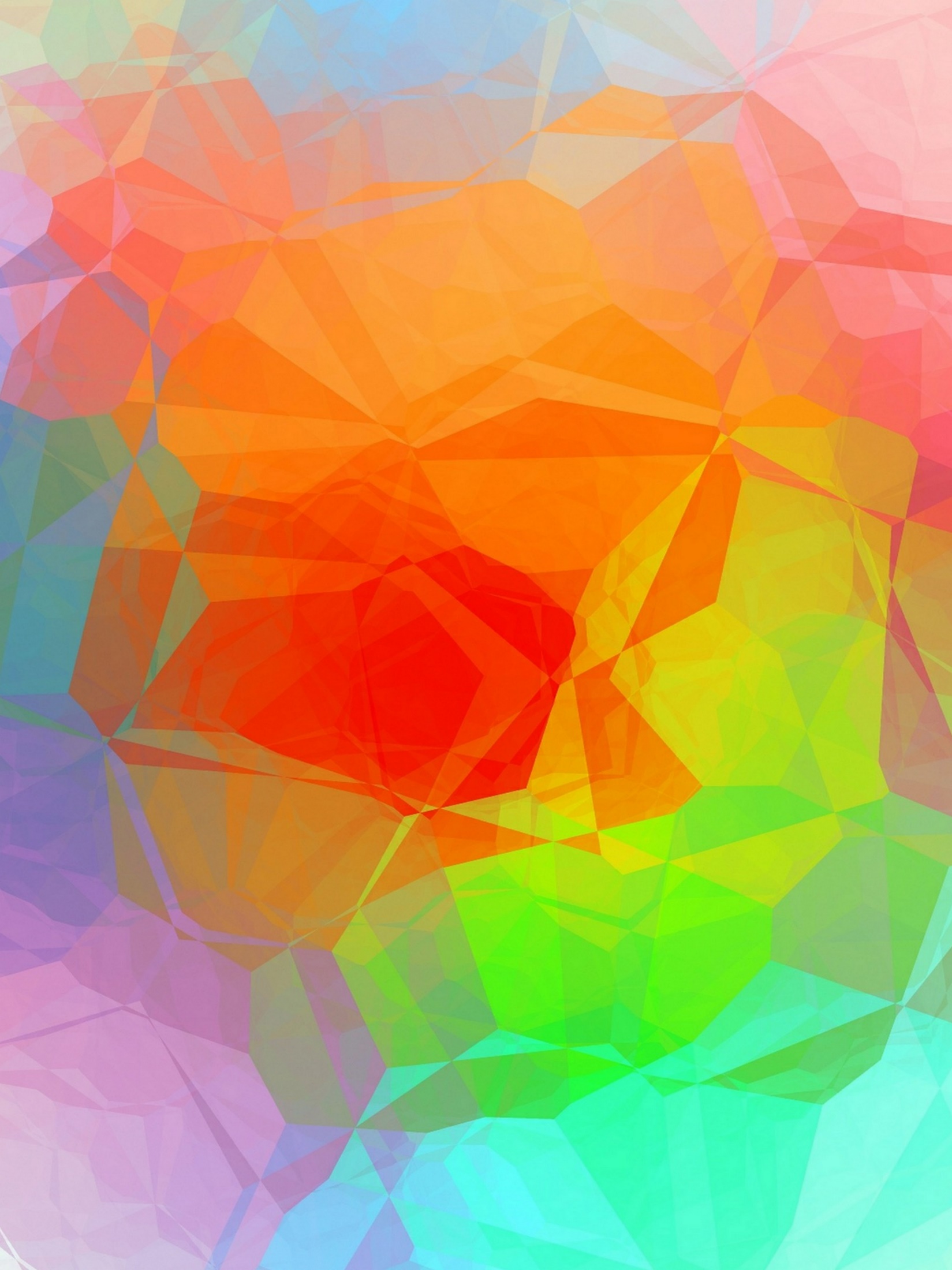 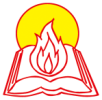 天主教香港聖經協會
「讀主言‧入主心」聖經金句日曆
2023年10月18日星期三           九月初四聖路加 (聖史)(慶日)                     St. Luke
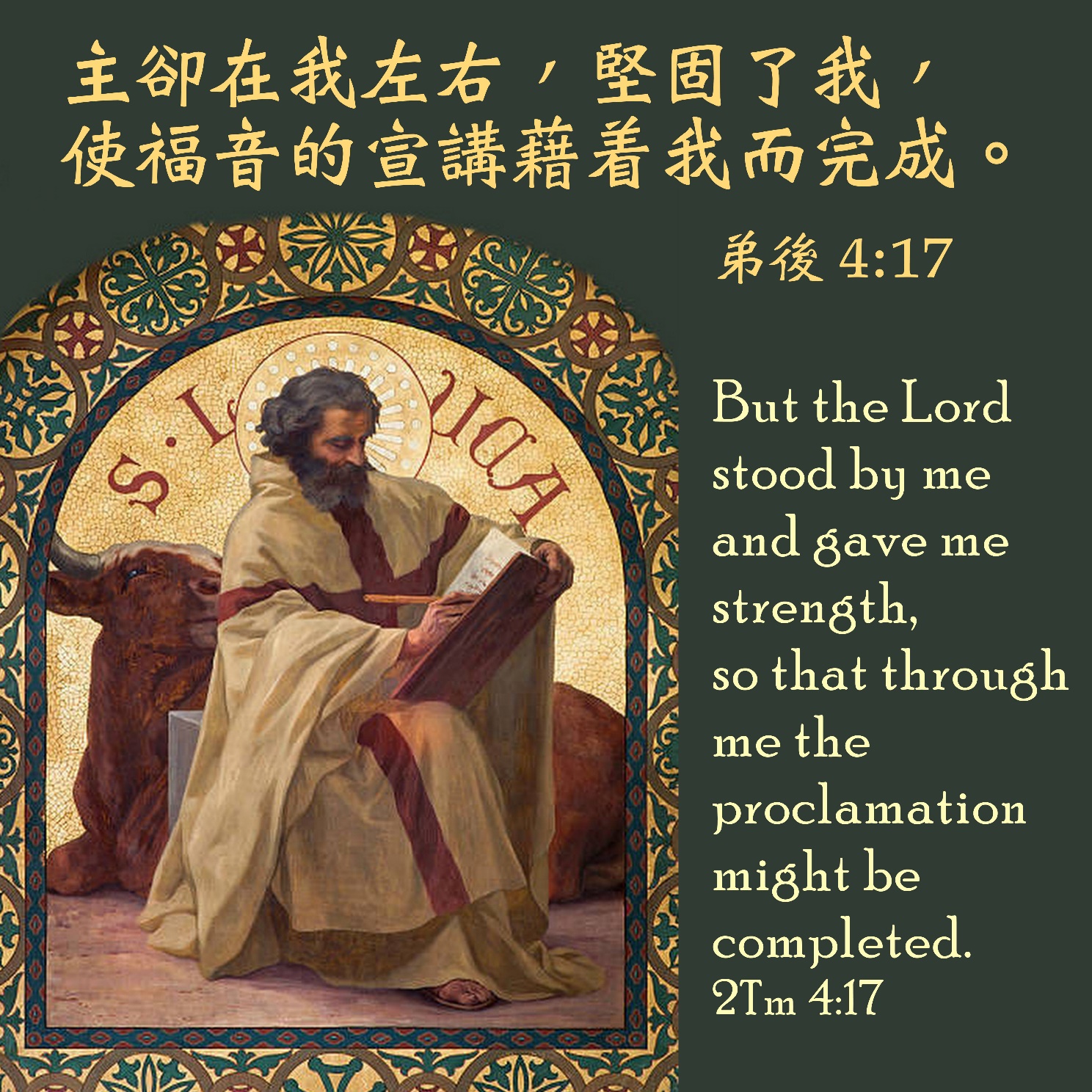 手機接收金句:Whatsapp 9854 7532  facebook.com/HKCBA1973
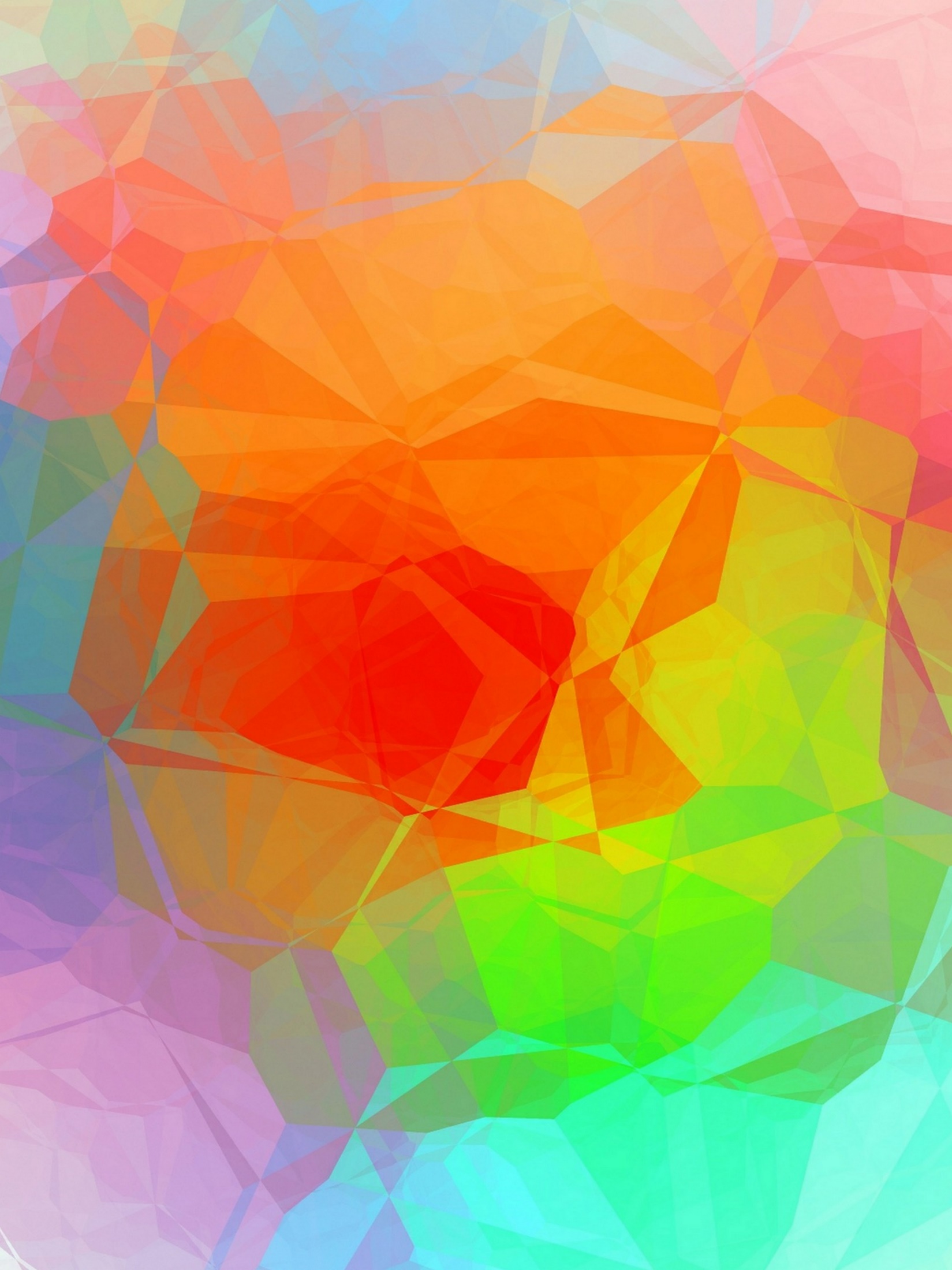 天主教香港聖經協會
「讀主言‧入主心」聖經金句日曆
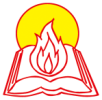 2023年10月19日星期四           九月初五常年期第二十八周
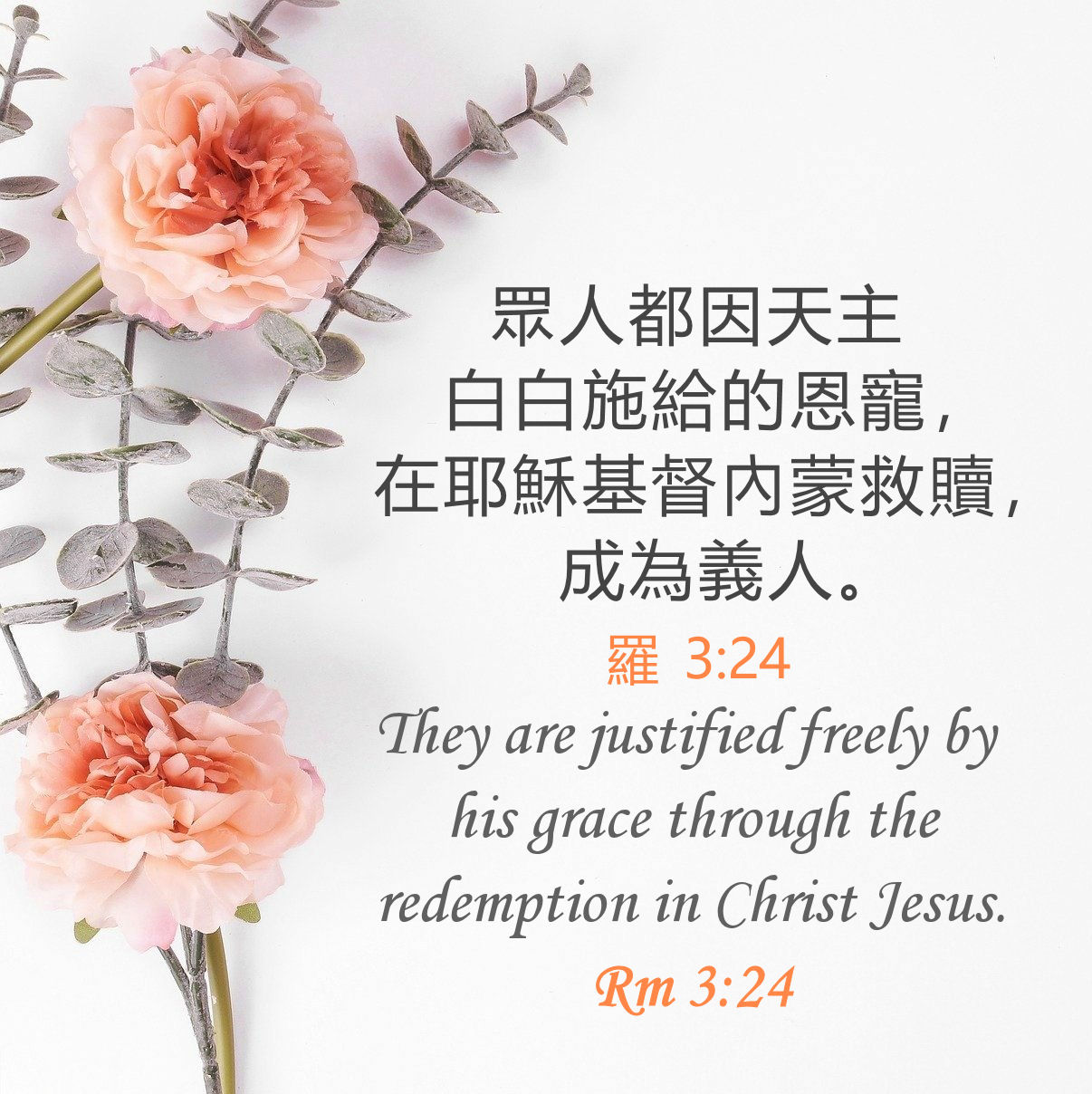 手機接收金句:Whatsapp 9854 7532  facebook.com/HKCBA1973
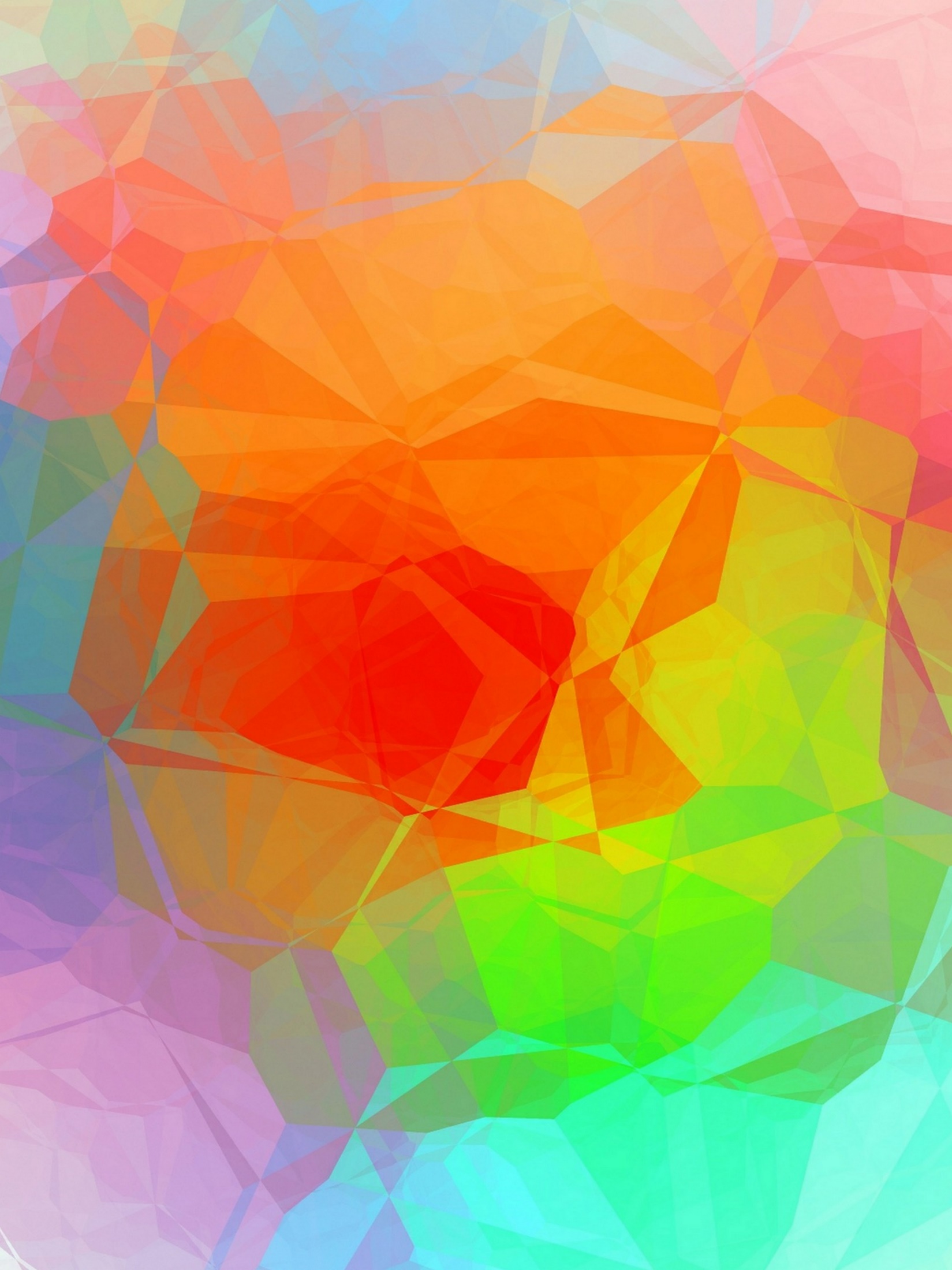 天主教香港聖經協會
「讀主言‧入主心」聖經金句日曆
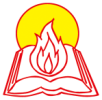 2023年10月20日星期五           九月初六常年期第二十八周
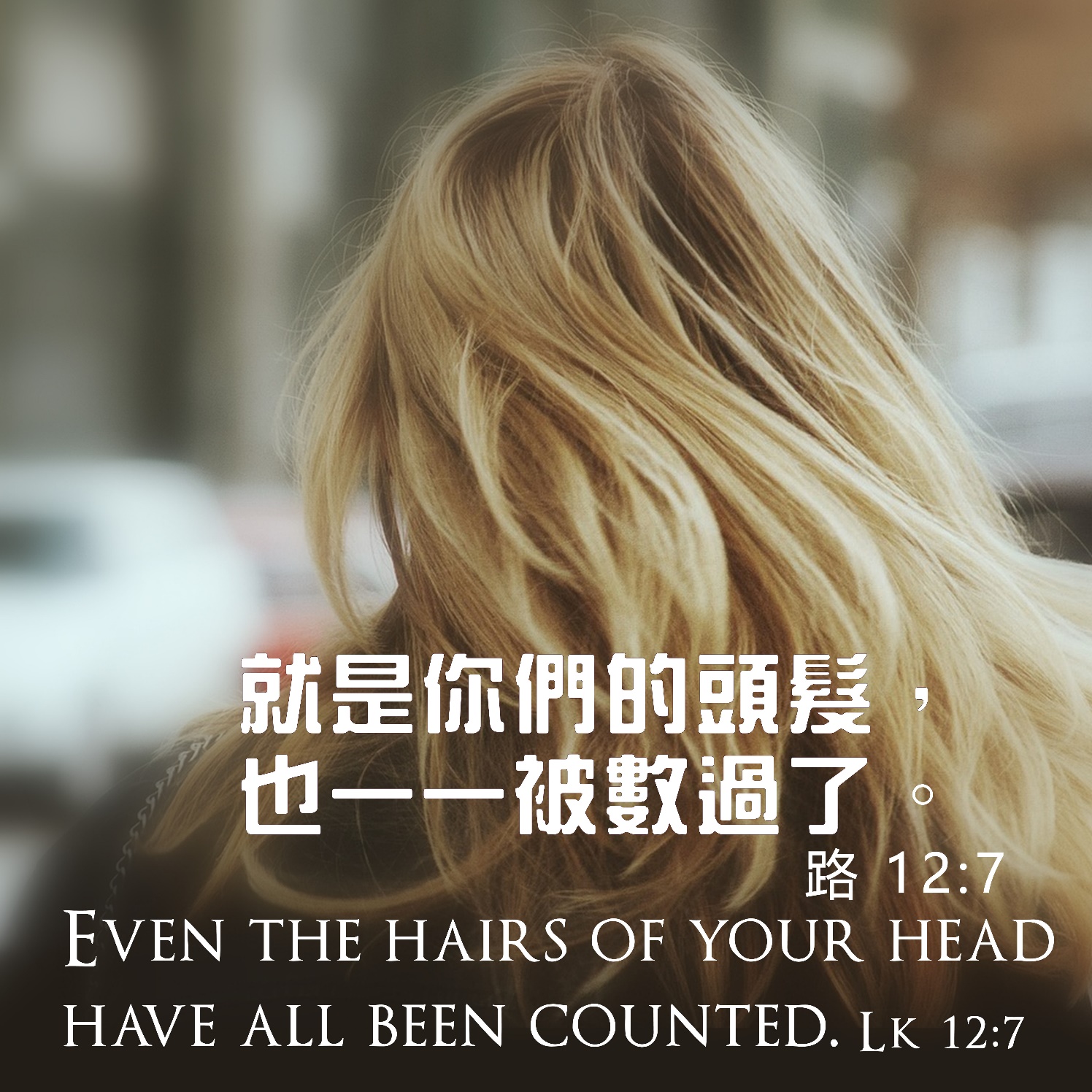 手機接收金句:Whatsapp 9854 7532  facebook.com/HKCBA1973
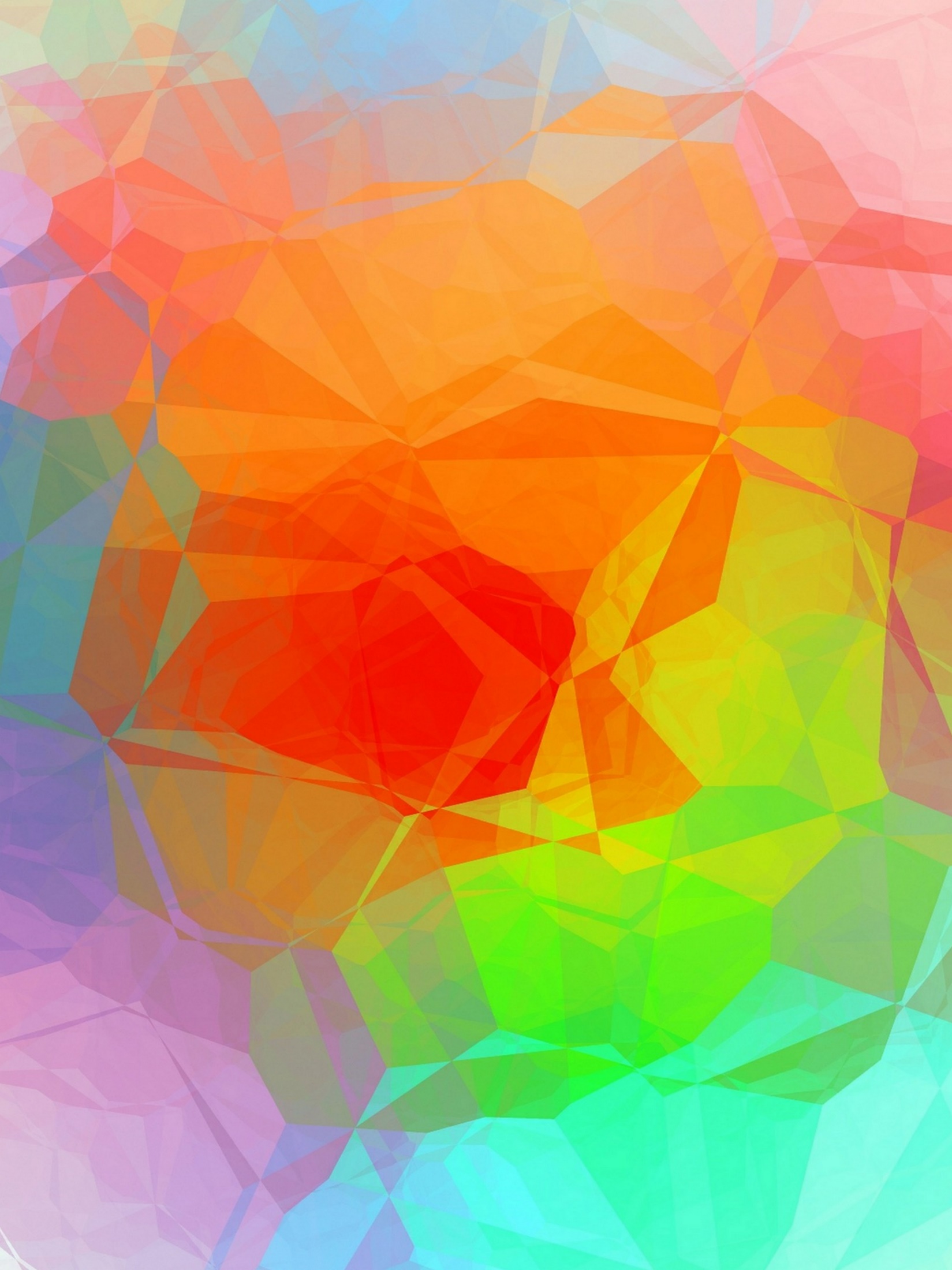 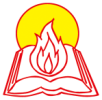 天主教香港聖經協會
「讀主言‧入主心」聖經金句日曆
2023年10月21日星期六           九月初七常年期第二十八周
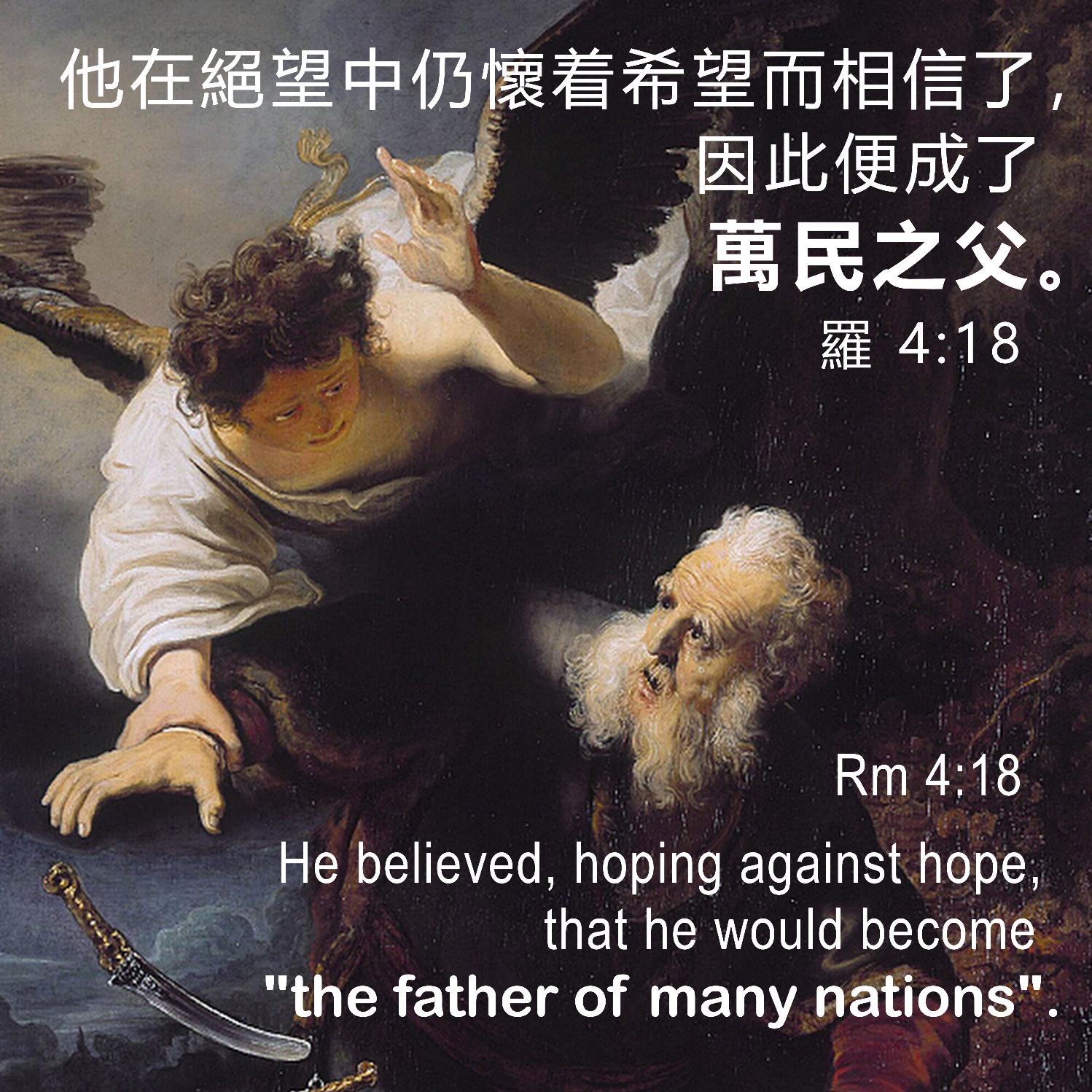 手機接收金句:Whatsapp 9854 7532  facebook.com/HKCBA1973
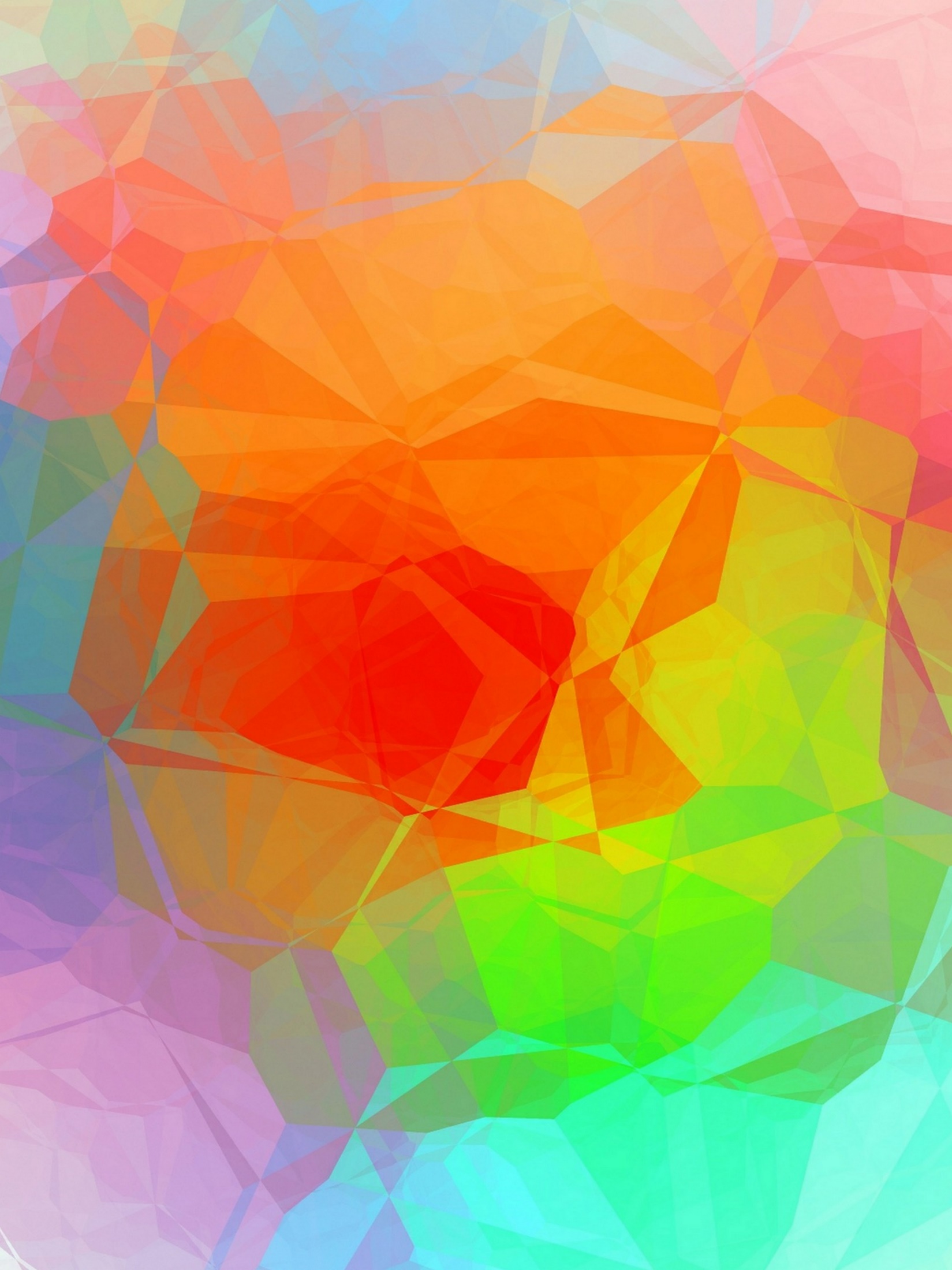 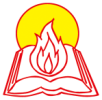 天主教香港聖經協會
「讀主言‧入主心」聖經金句日曆
2023年10月22日主日             九月初八常年期第二十九主日
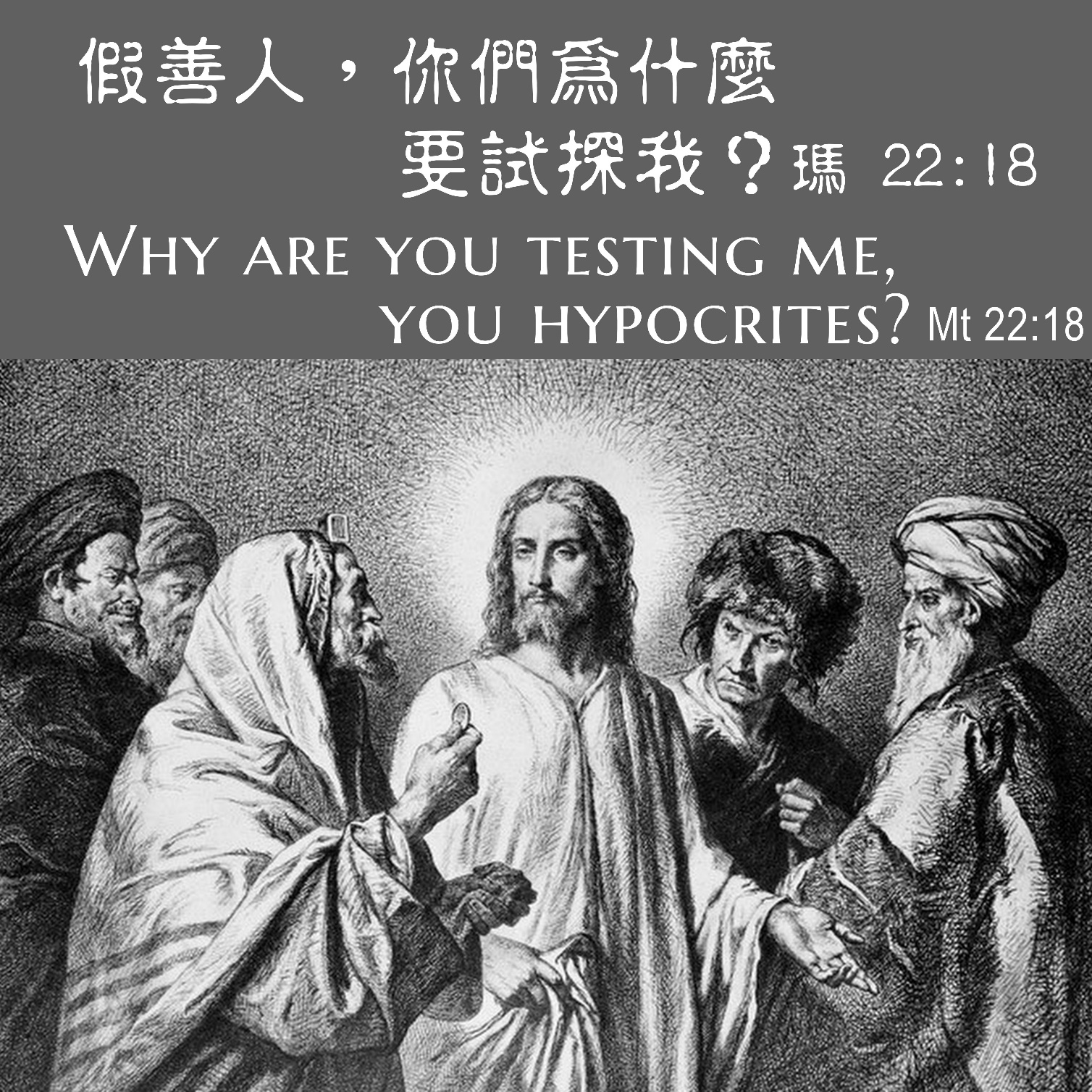 手機接收金句:Whatsapp 9854 7532  facebook.com/HKCBA1973
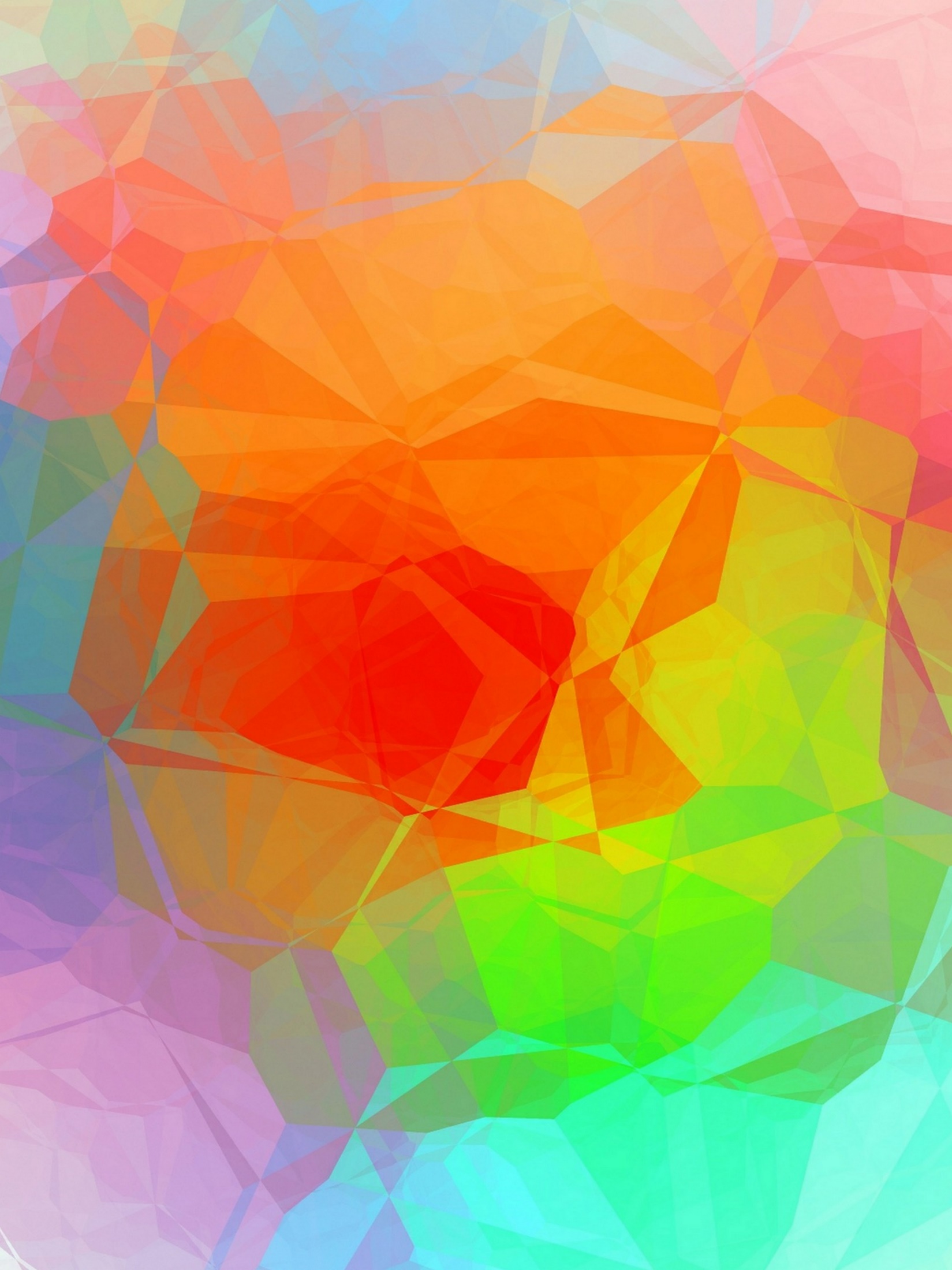 天主教香港聖經協會
「讀主言‧入主心」聖經金句日曆
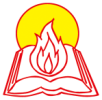 2023年10月23日星期一           九月初九
常年期第二十九周
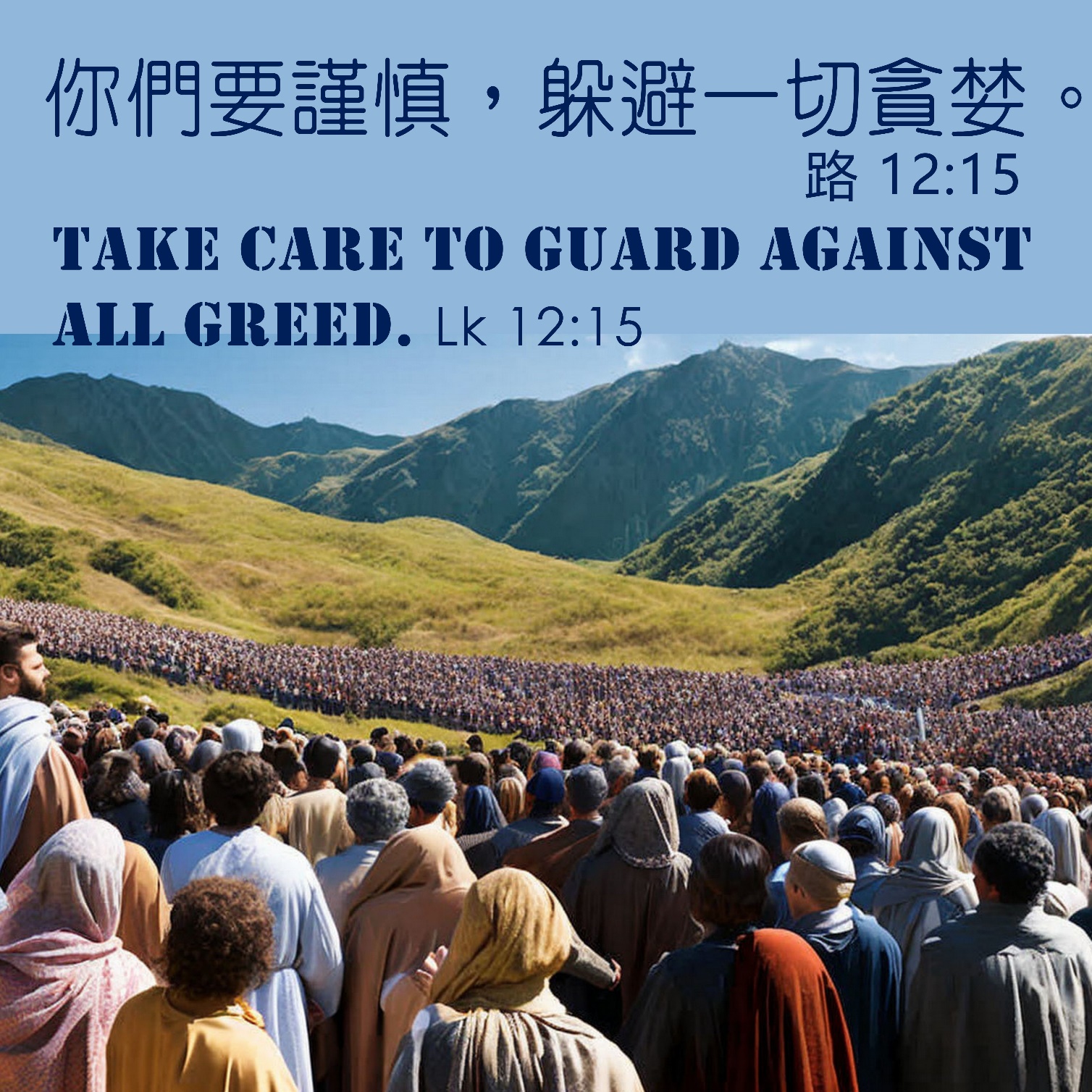 手機接收金句:Whatsapp 9854 7532  facebook.com/HKCBA1973
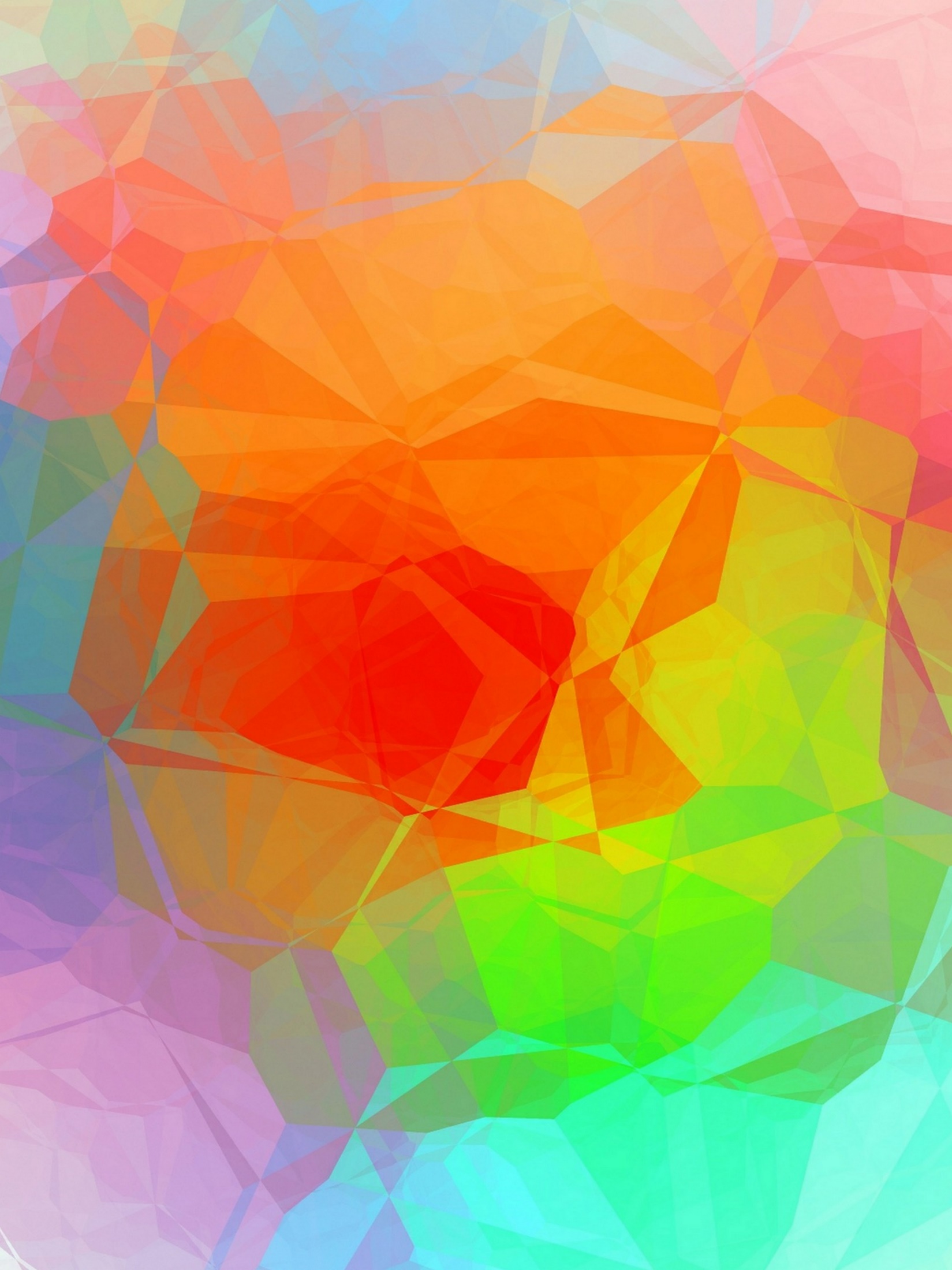 天主教香港聖經協會
「讀主言‧入主心」聖經金句日曆
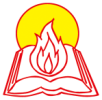 2023年10月24日星期二      霜降 九月初十常年期第二十九周
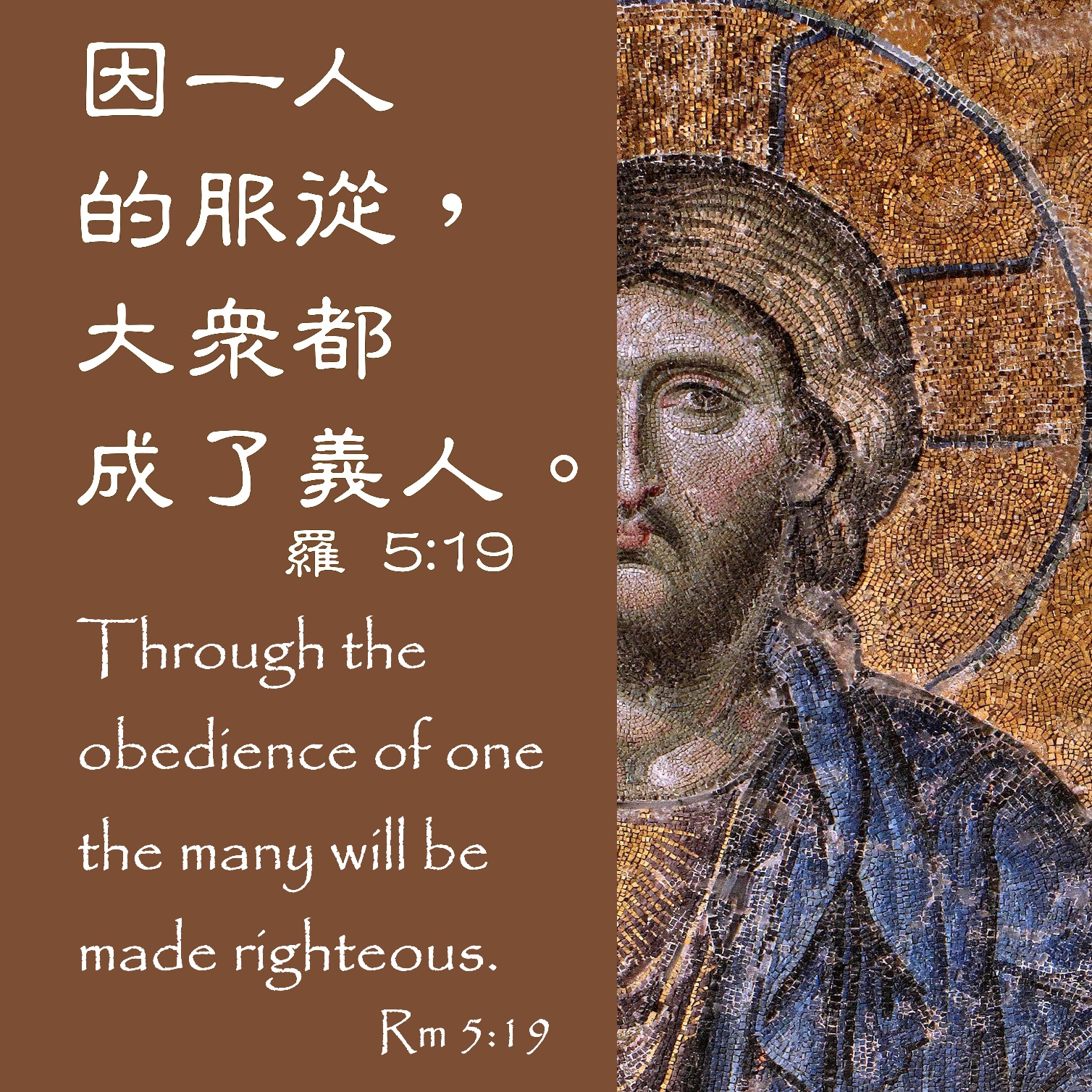 手機接收金句:Whatsapp 9854 7532  facebook.com/HKCBA1973
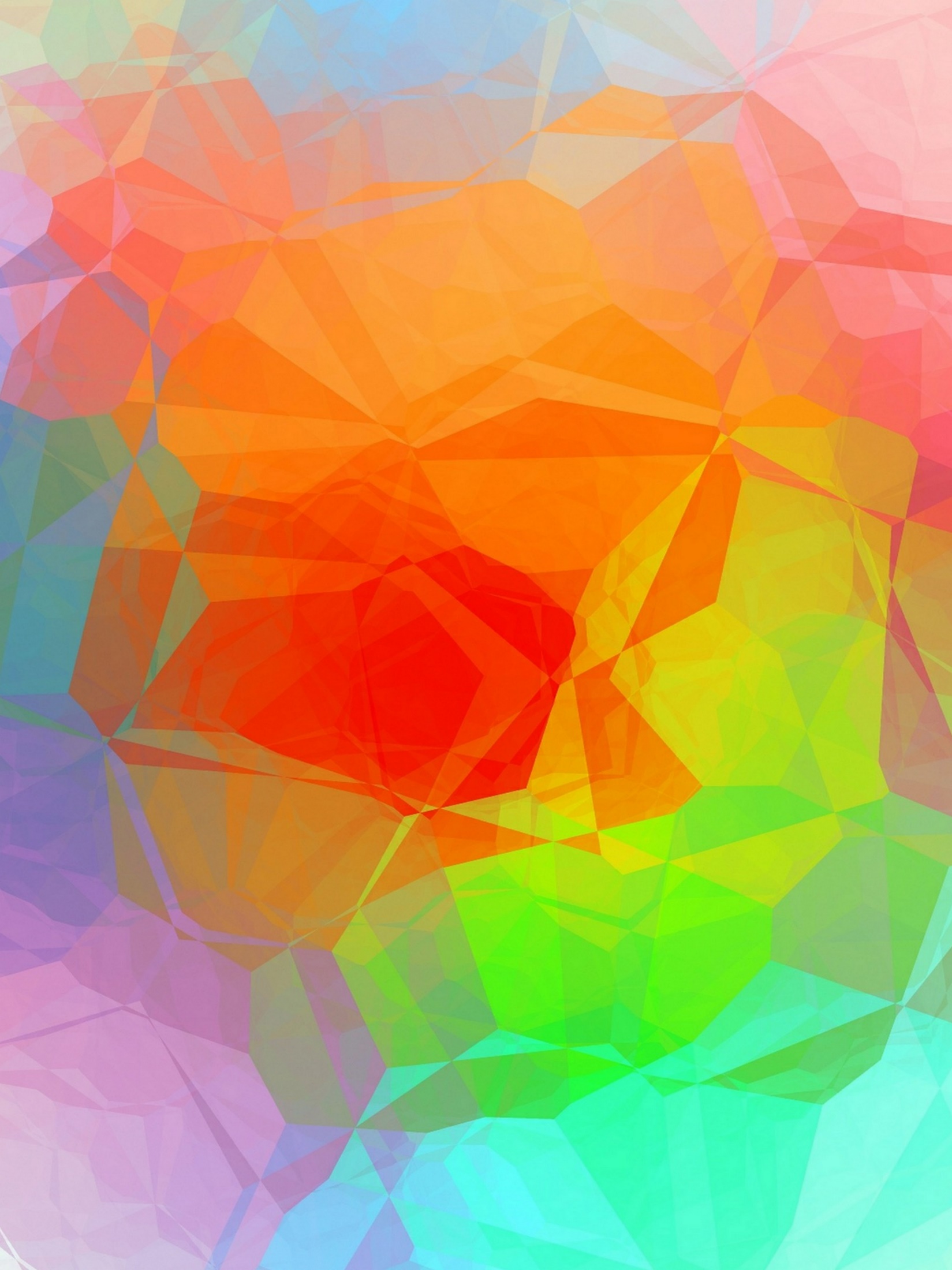 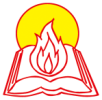 天主教香港聖經協會
「讀主言‧入主心」聖經金句日曆
2023年10月25日星期三           九月十一常年期第二十九周
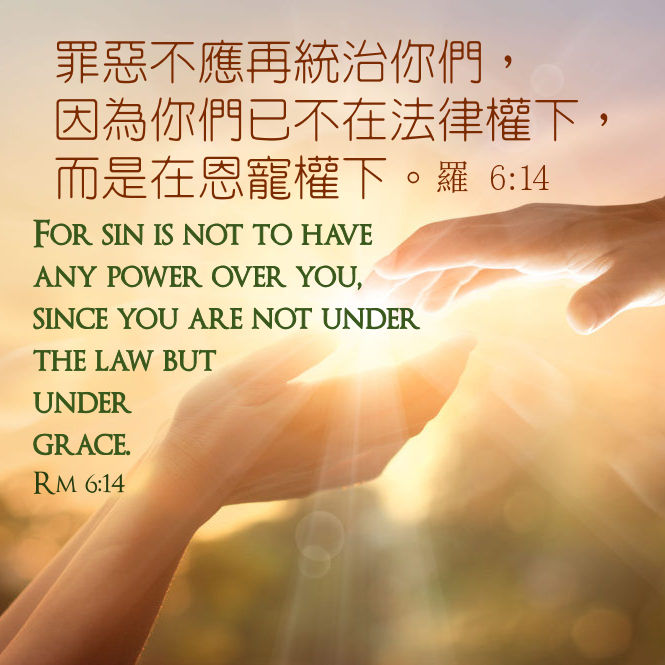 手機接收金句:Whatsapp 9854 7532  facebook.com/HKCBA1973
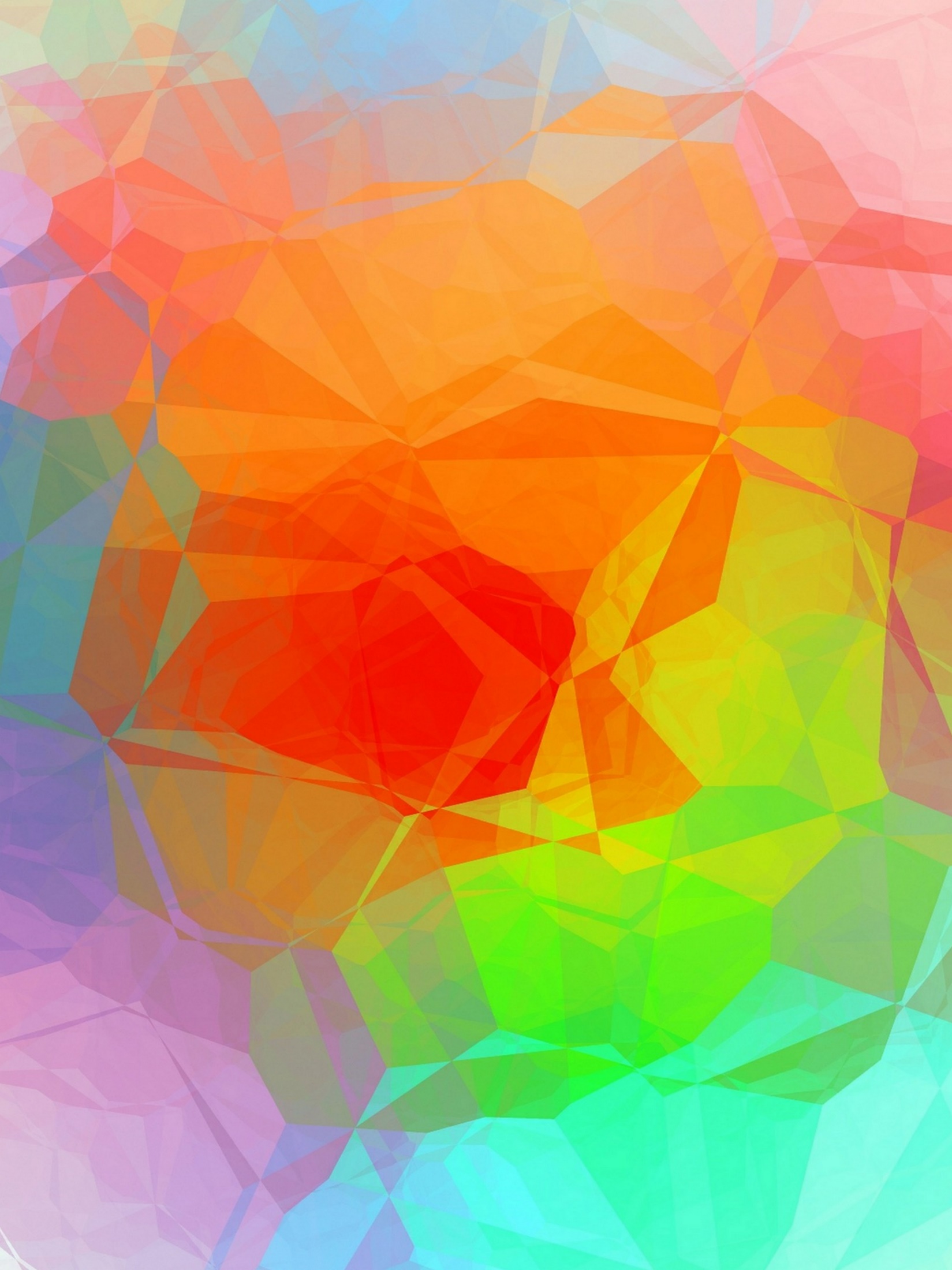 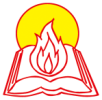 天主教香港聖經協會
「讀主言‧入主心」聖經金句日曆
2023年10月26日星期四           九月十二常年期第二十九周
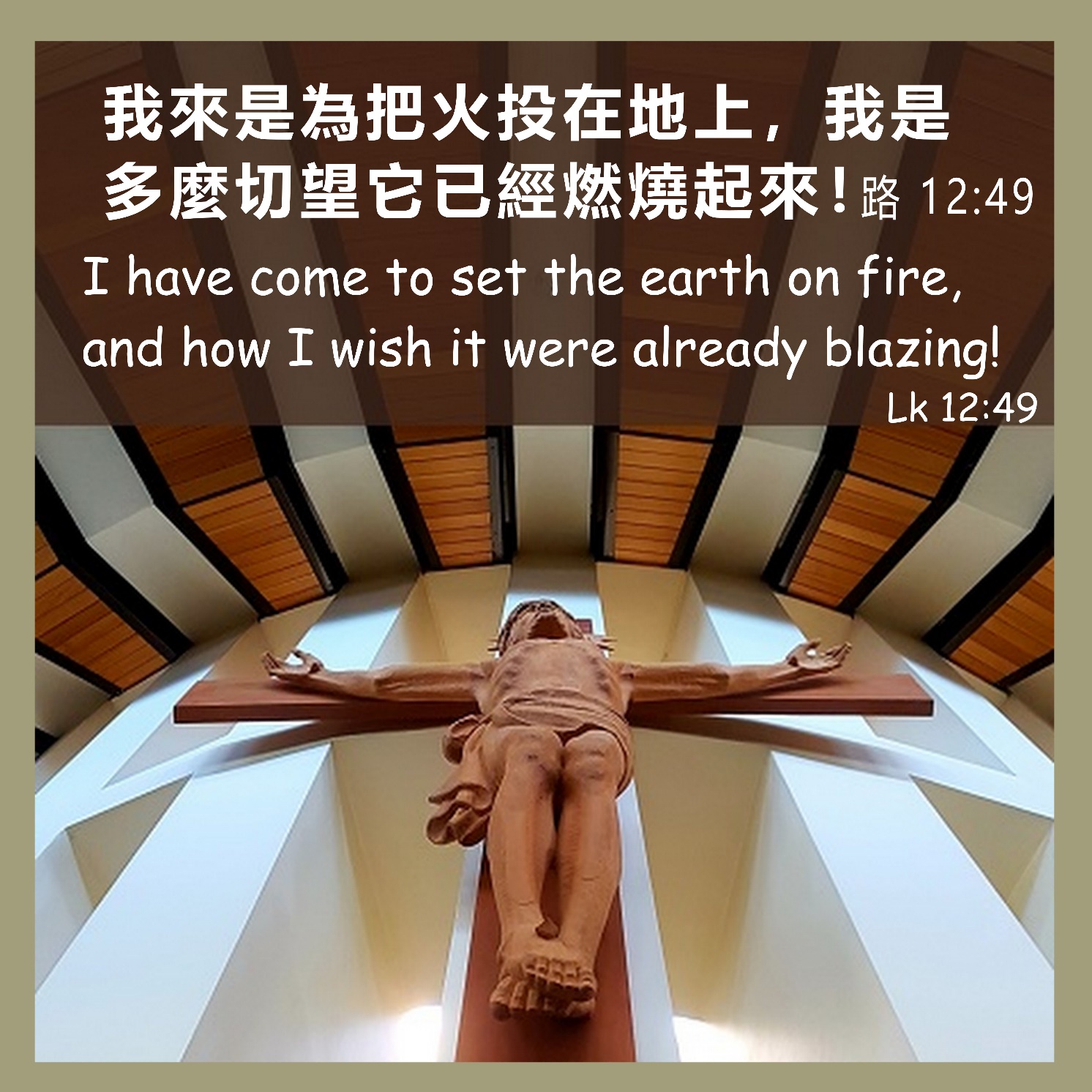 手機接收金句:Whatsapp 9854 7532  facebook.com/HKCBA1973
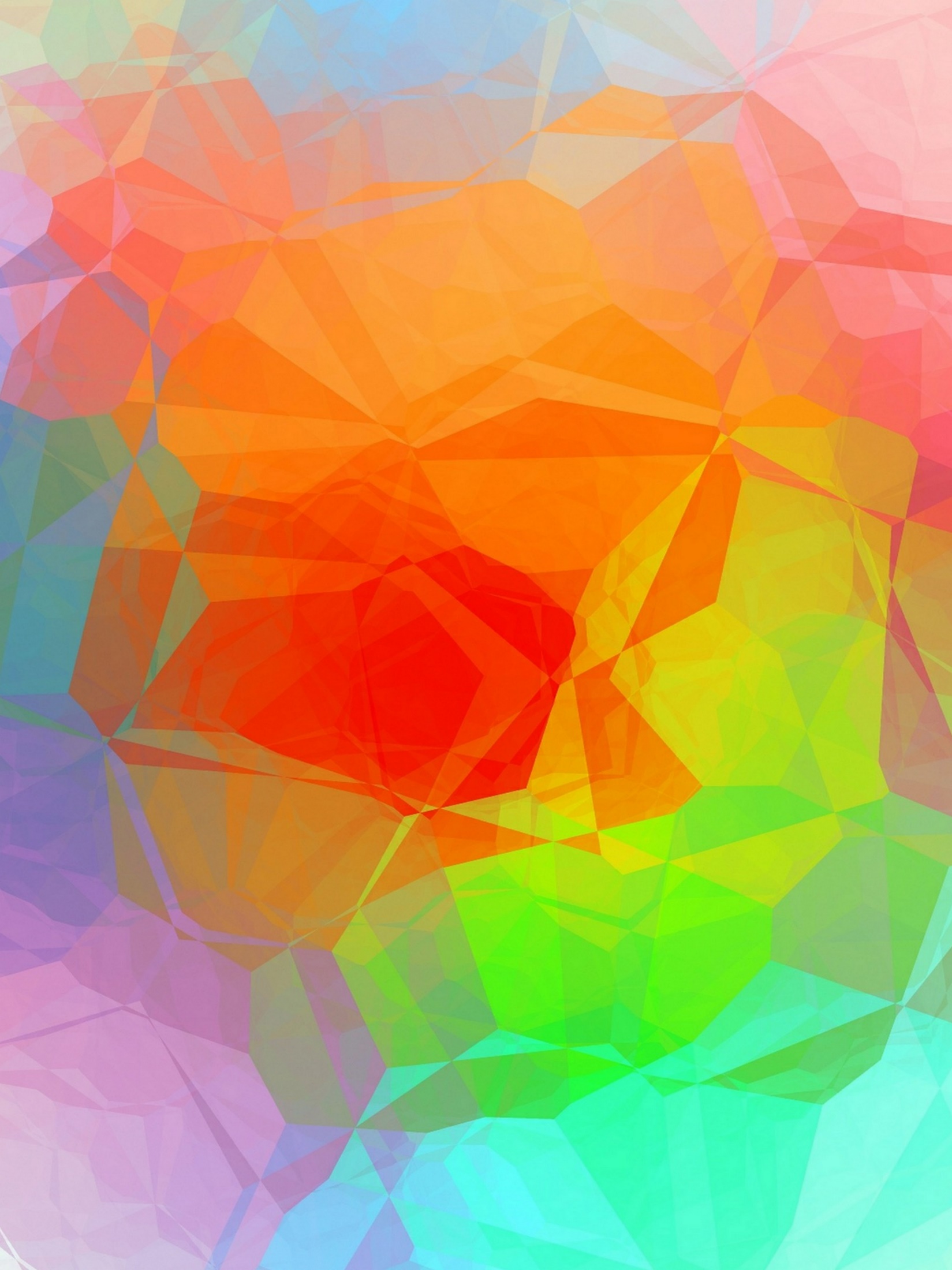 天主教香港聖經協會
「讀主言‧入主心」聖經金句日曆
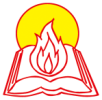 2023年10月27日星期五           九月十三
常年期第二十九周
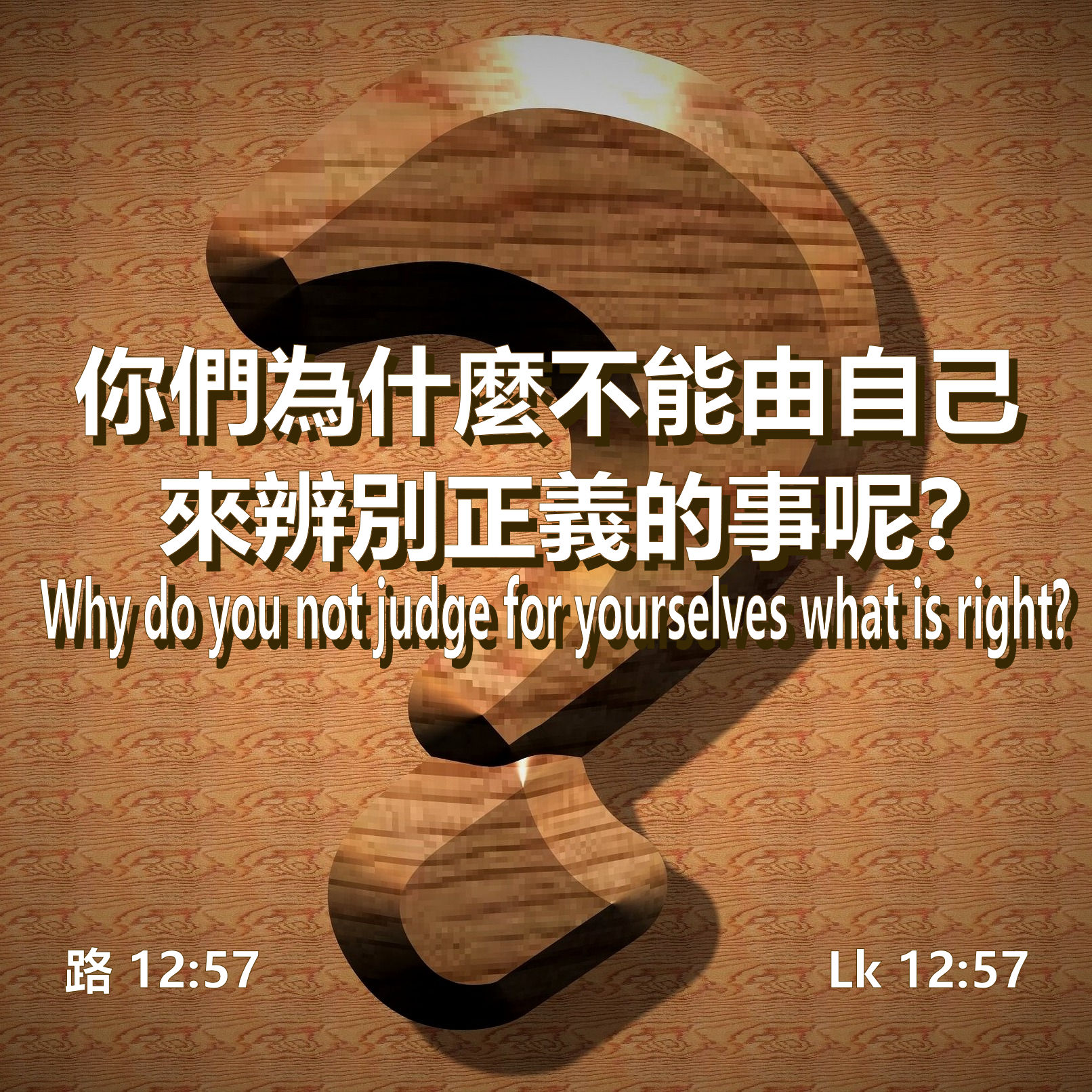 手機接收金句:Whatsapp 9854 7532  facebook.com/HKCBA1973
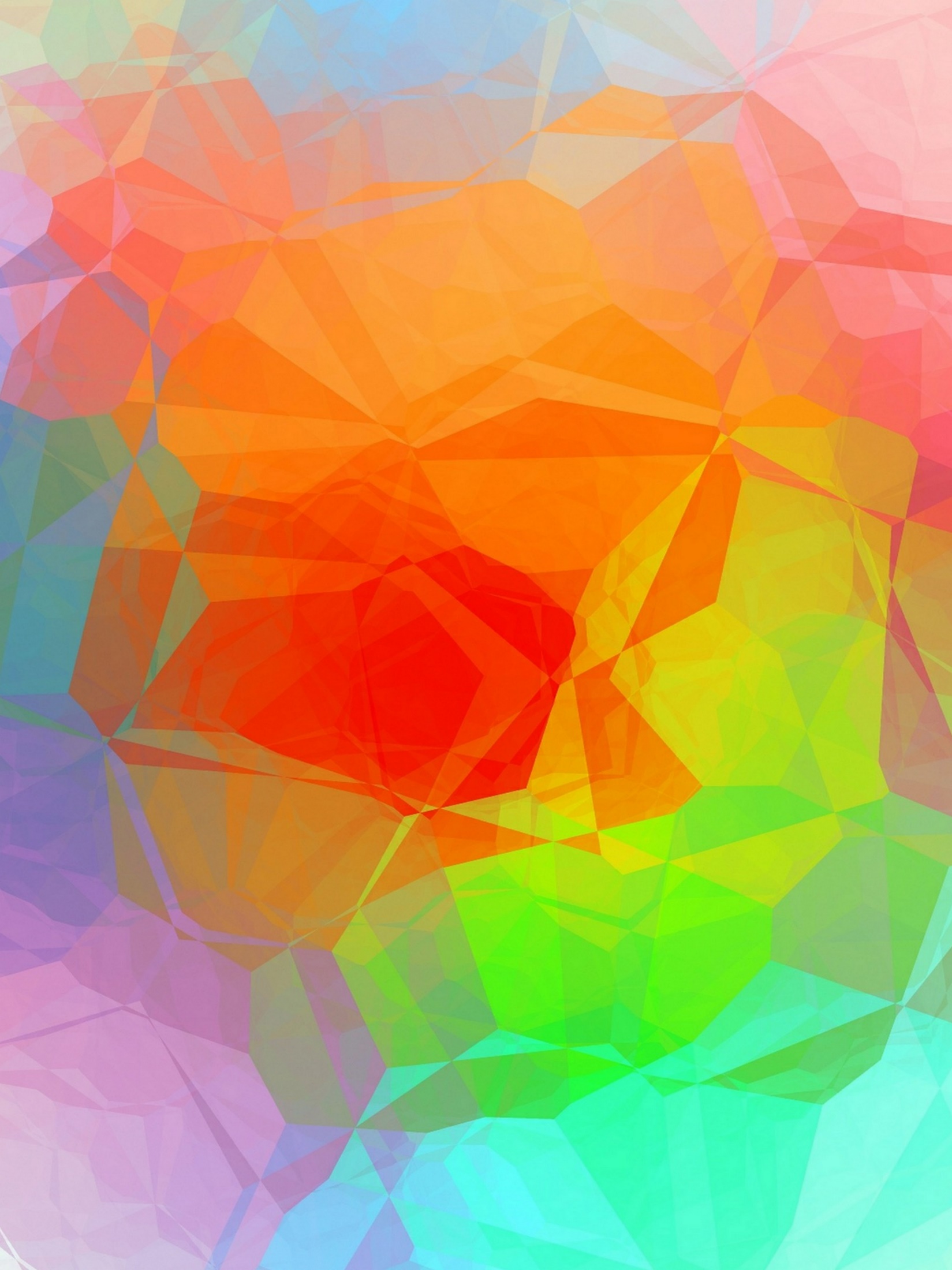 天主教香港聖經協會
「讀主言‧入主心」聖經金句日曆
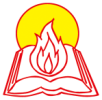 2023年10月28日星期六           九月十四
聖西滿及聖猶達宗徒 (慶日)               Ss. Simon & Jude
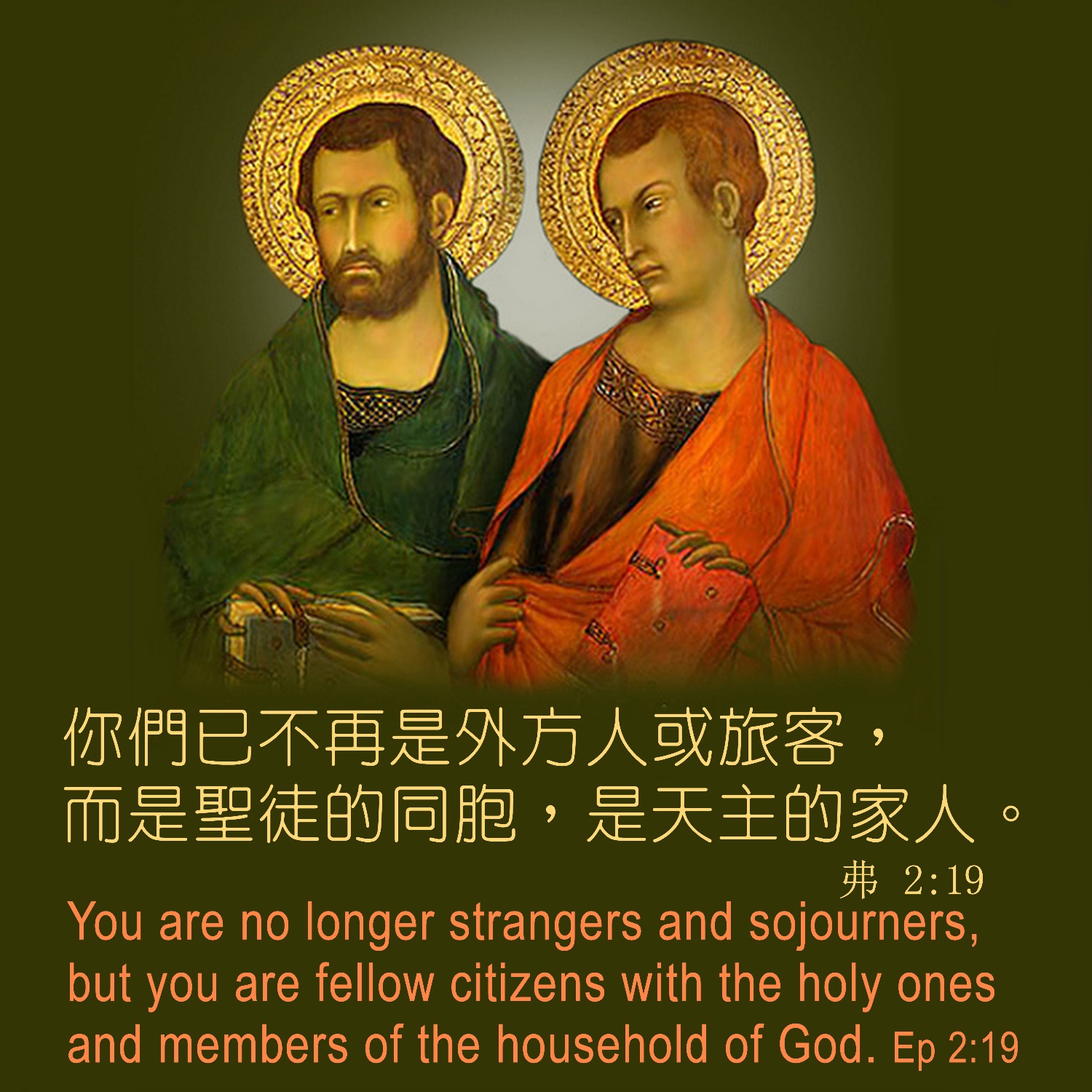 手機接收金句:Whatsapp 9854 7532  facebook.com/HKCBA1973
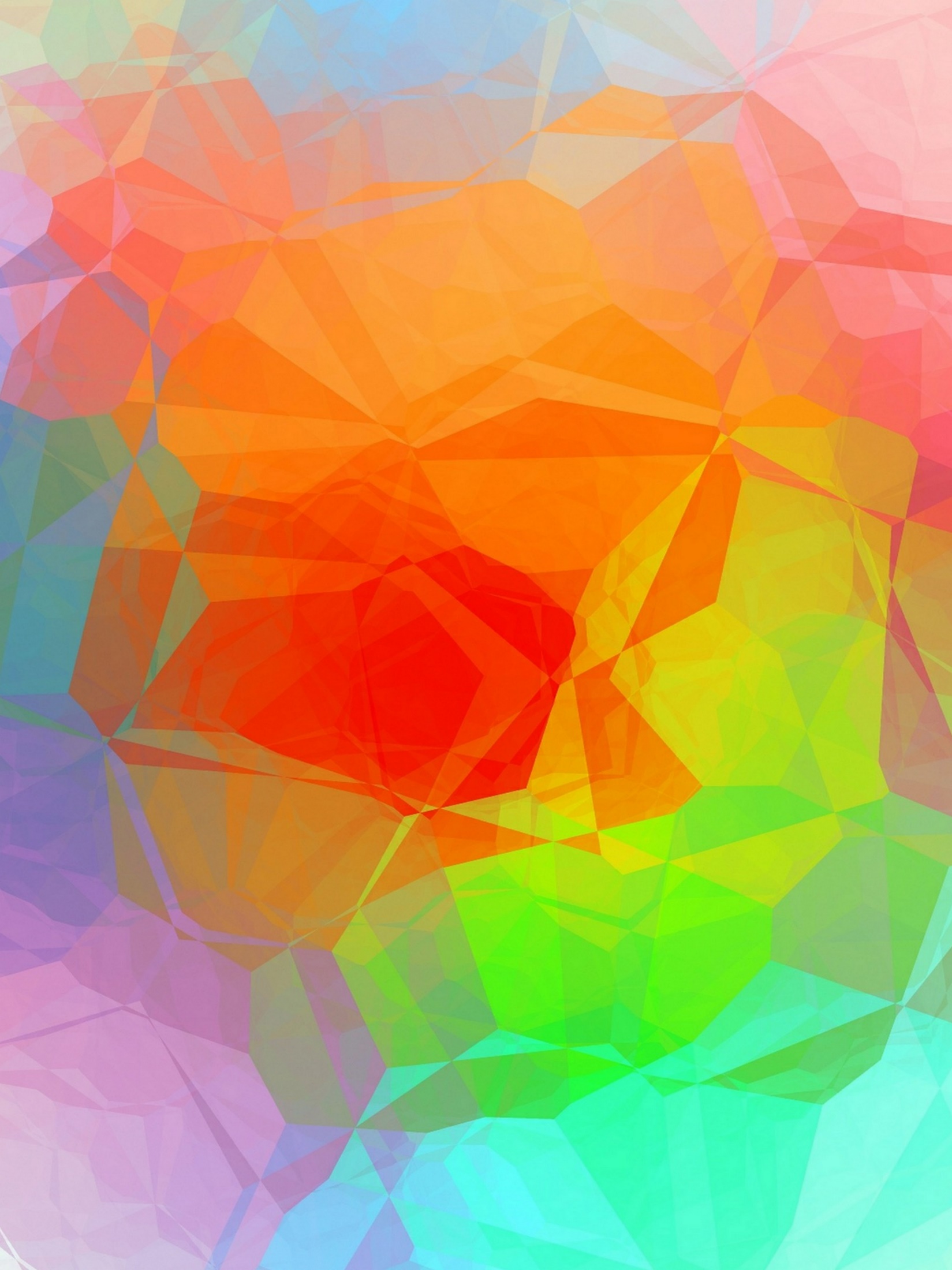 天主教香港聖經協會
「讀主言‧入主心」聖經金句日曆
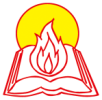 2023年10月29日主日             九月十五常年期第三十主日
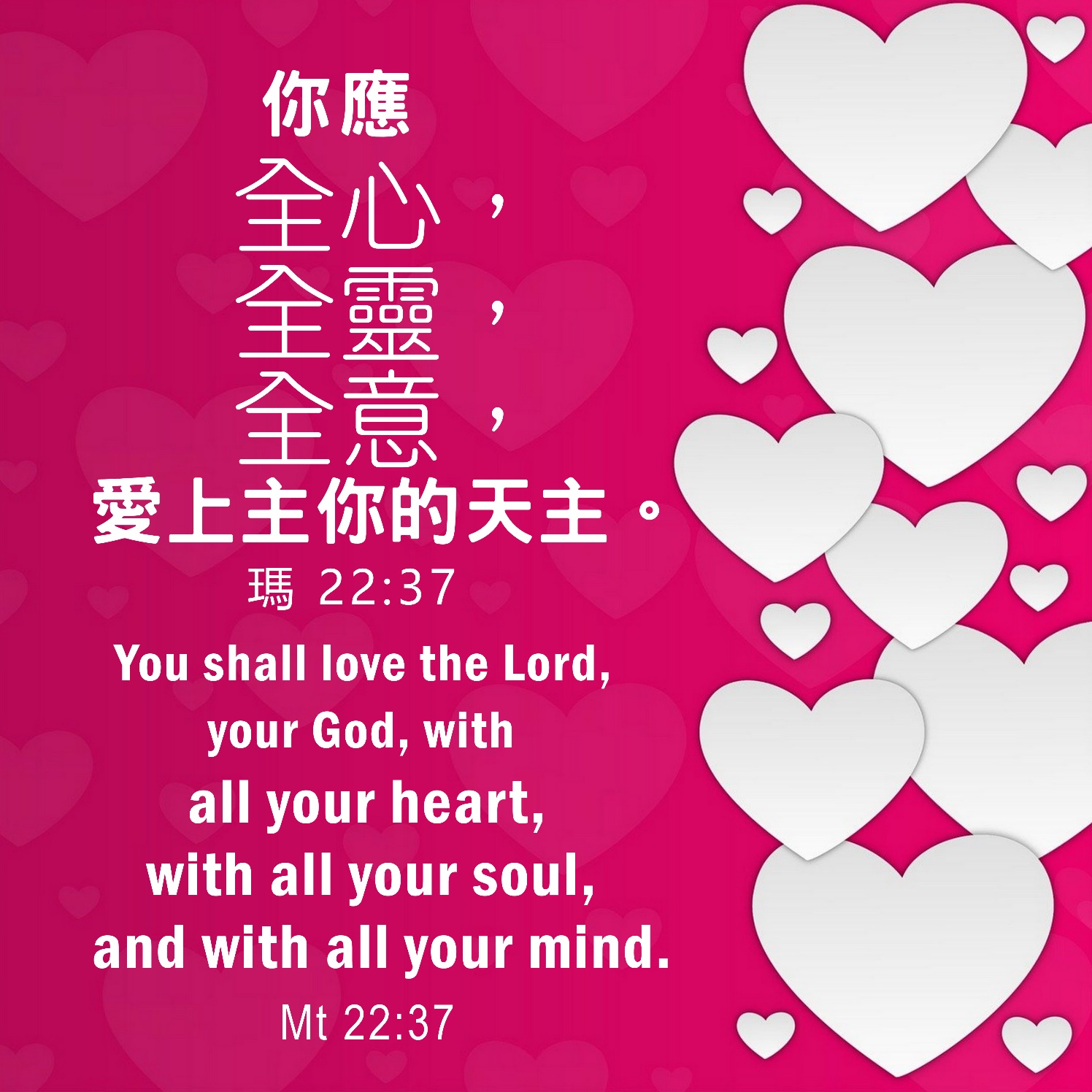 手機接收金句:Whatsapp 9854 7532  facebook.com/HKCBA1973
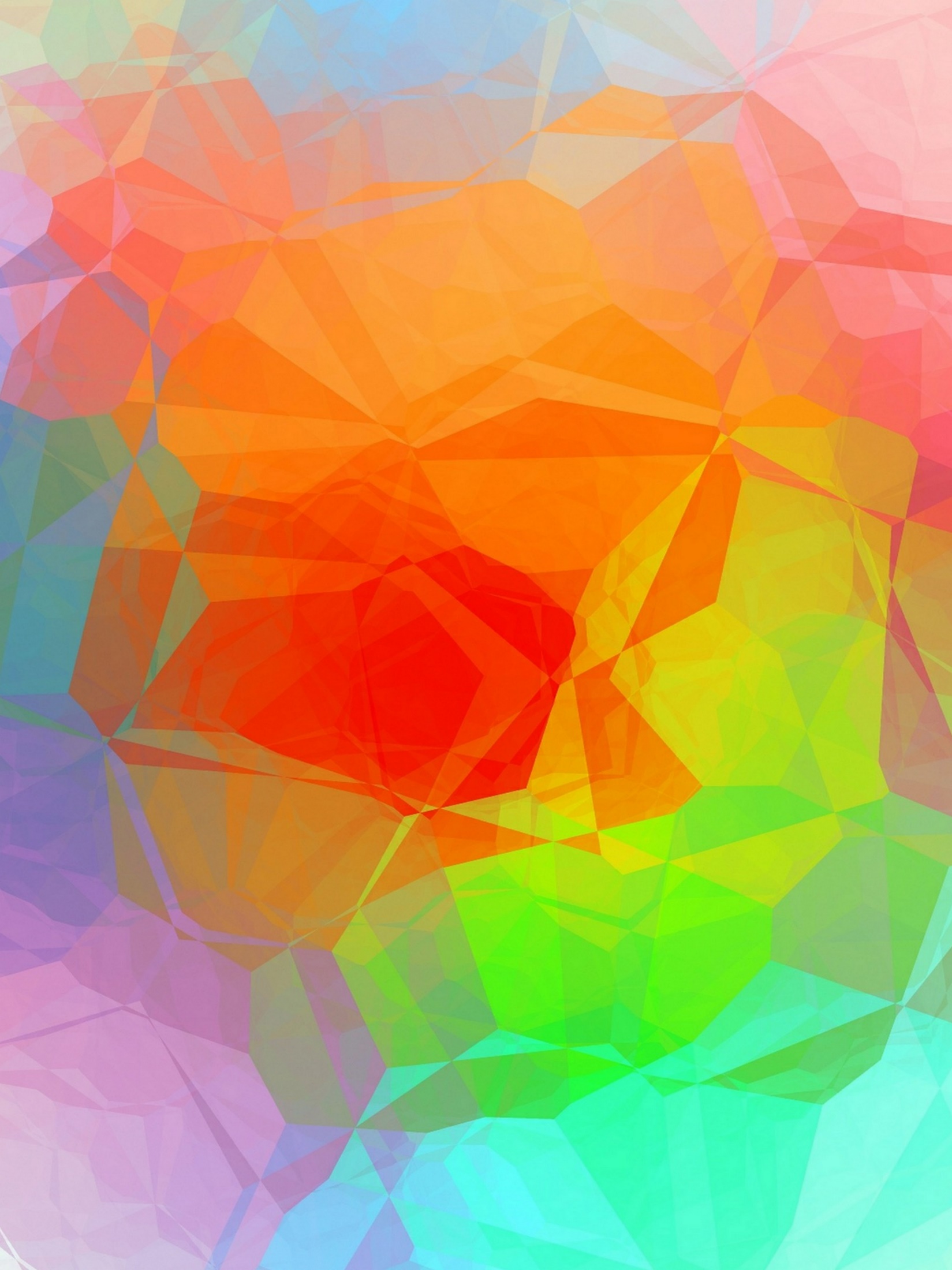 天主教香港聖經協會
「讀主言‧入主心」聖經金句日曆
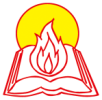 2023年10月30日星期一          九月十六
常年期第三十周
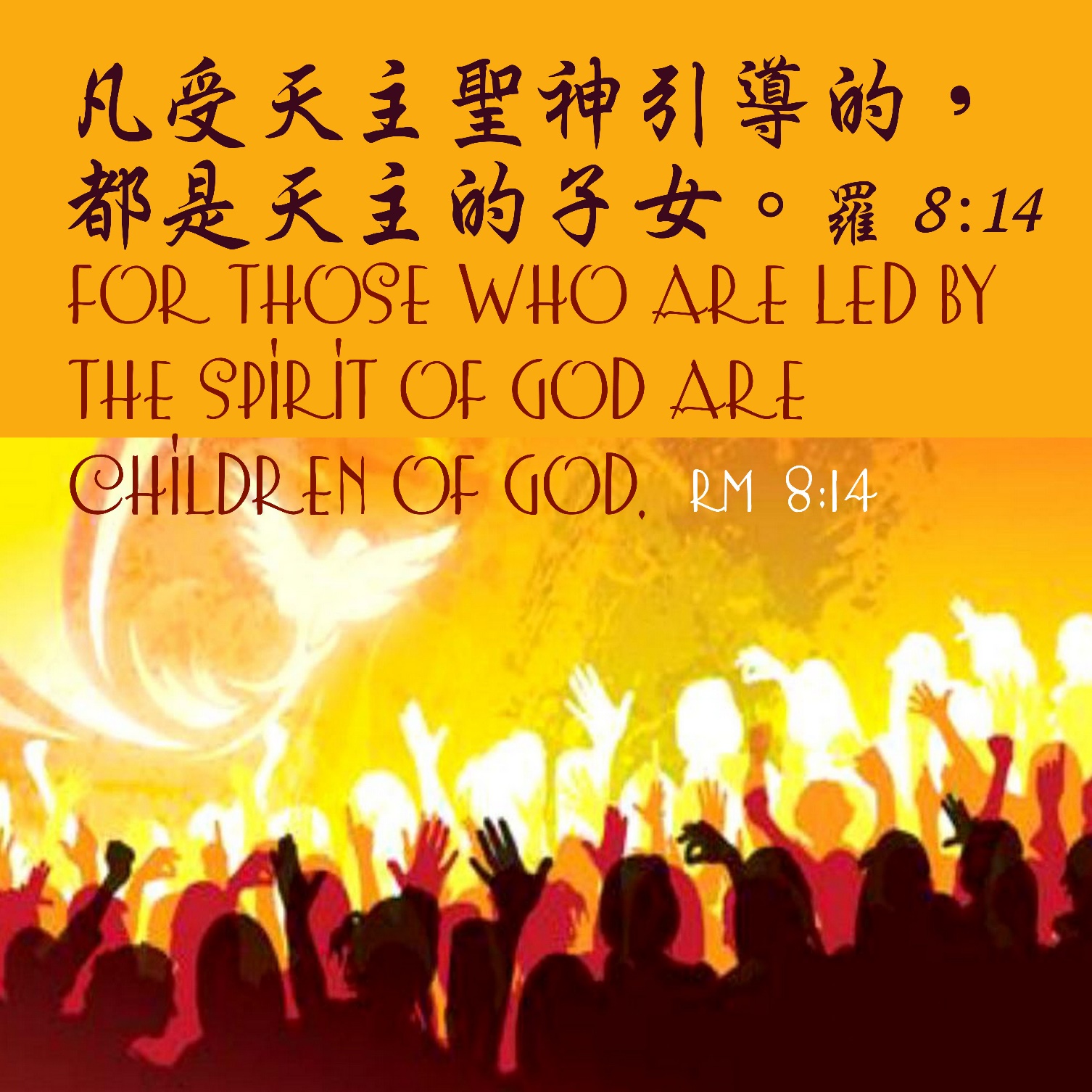 手機接收金句:Whatsapp 9854 7532  facebook.com/HKCBA1973
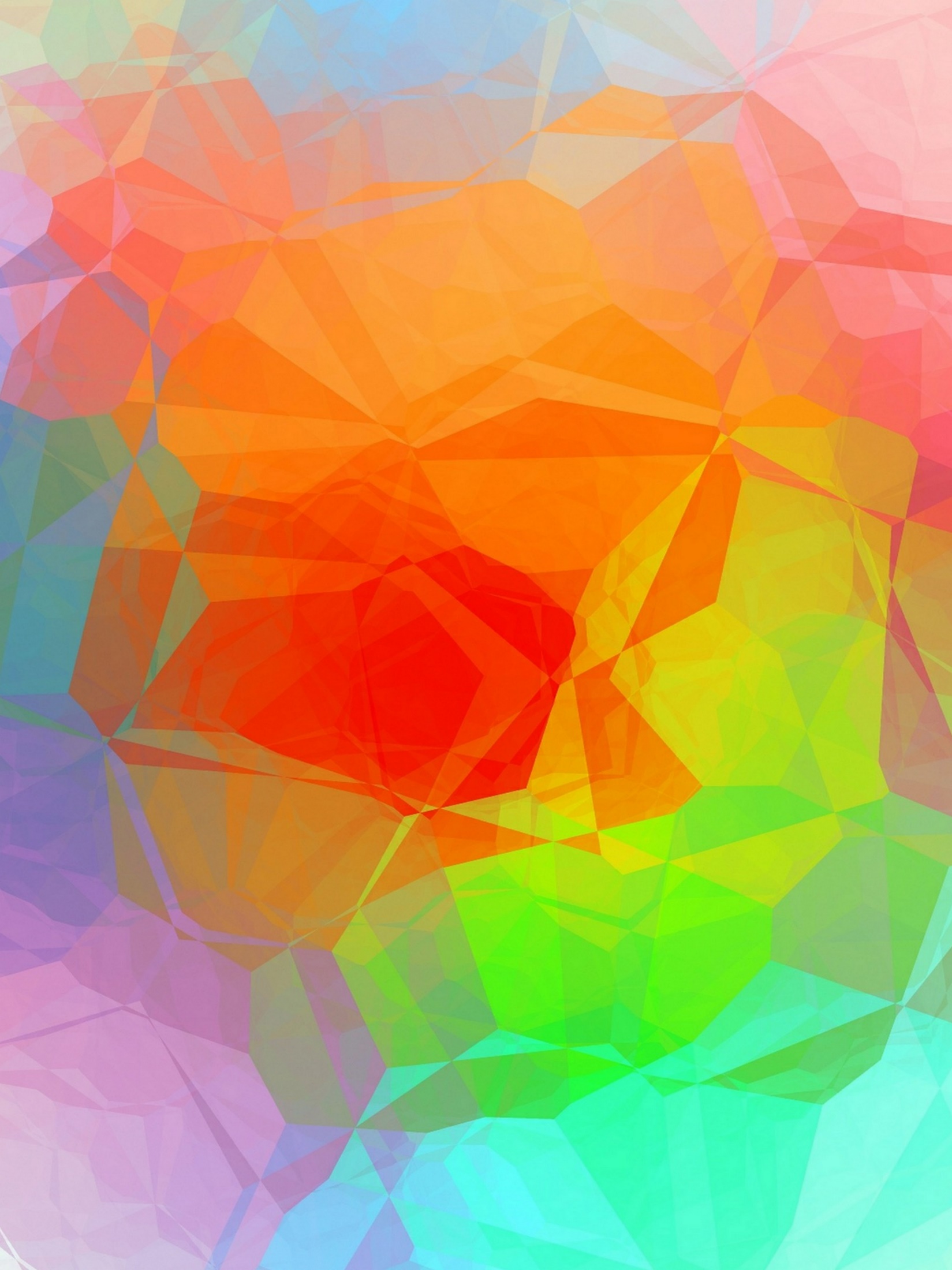 天主教香港聖經協會
「讀主言‧入主心」聖經金句日曆
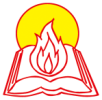 2023年10月31日星期二           九月十七
常年期第三十周
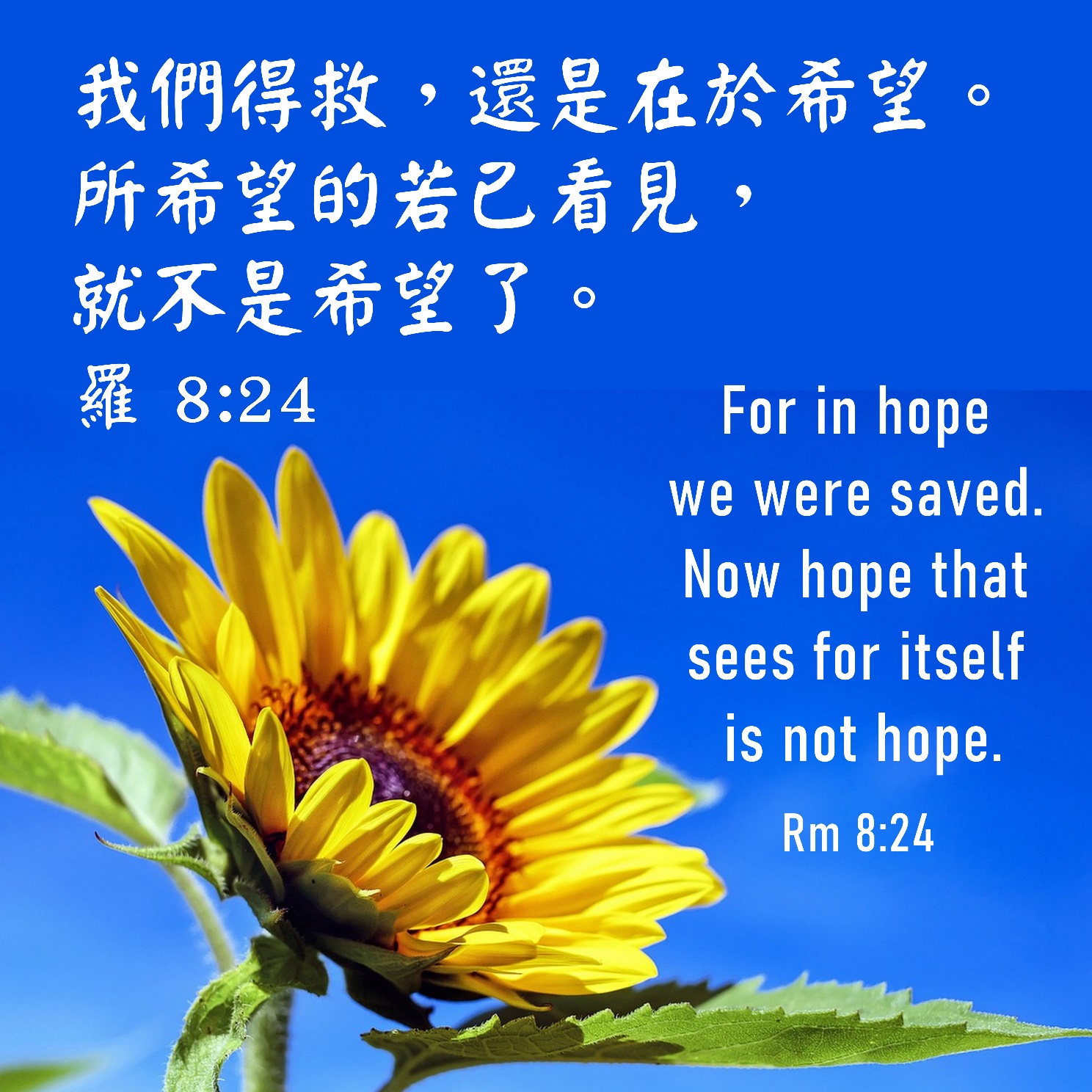 手機接收金句:Whatsapp 9854 7532  facebook.com/HKCBA1973